Upravljanje z laboratorijskimi podatki
Podobnosti in razlike med LIMS in ELN sistemi ter rešitve na trgu
Dr. Jana ERJAVEC, BioSistematika d.o.o.
Ljubljana in online, Centralna tehniška knjižnica Univerze v Ljubljani,
Usposabljanje podatkovnih strokovnjakov, 18. – 21. 11. 2024
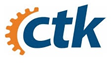 Agenda
1

2

3

4

5
Kaj je digitalizacija? Prednosti in pasti digitalizacije.

Kaj so ELN in LIMS sistemi? Katere rešitve poznamo?

Kako identificiramo in zapišemo uporabniške zahteve

Vodenje projektov digitalizacije – priložnosti in pasti.

Vprašanja in odgovori
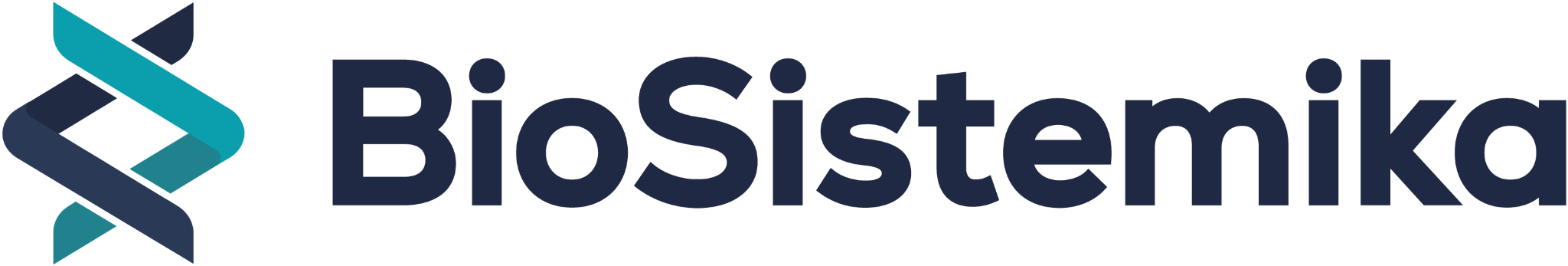 [Speaker Notes: Estimated time: 1 min
Presenter: Jana

Today‘s webinar has five parts.


In part 1 we will discuss about LIMS and ELN systems
In part 2 and 3 we will discuss on how to approach selection and implementation process for LIMS and ELN tools where we will also describe case studies for both processes
In part 4 we will present Traps and challenges in the selection process 
And the last part will be dedicated to Q&A, where we will answer questions from the audience.]
Od papirja do digitalnega
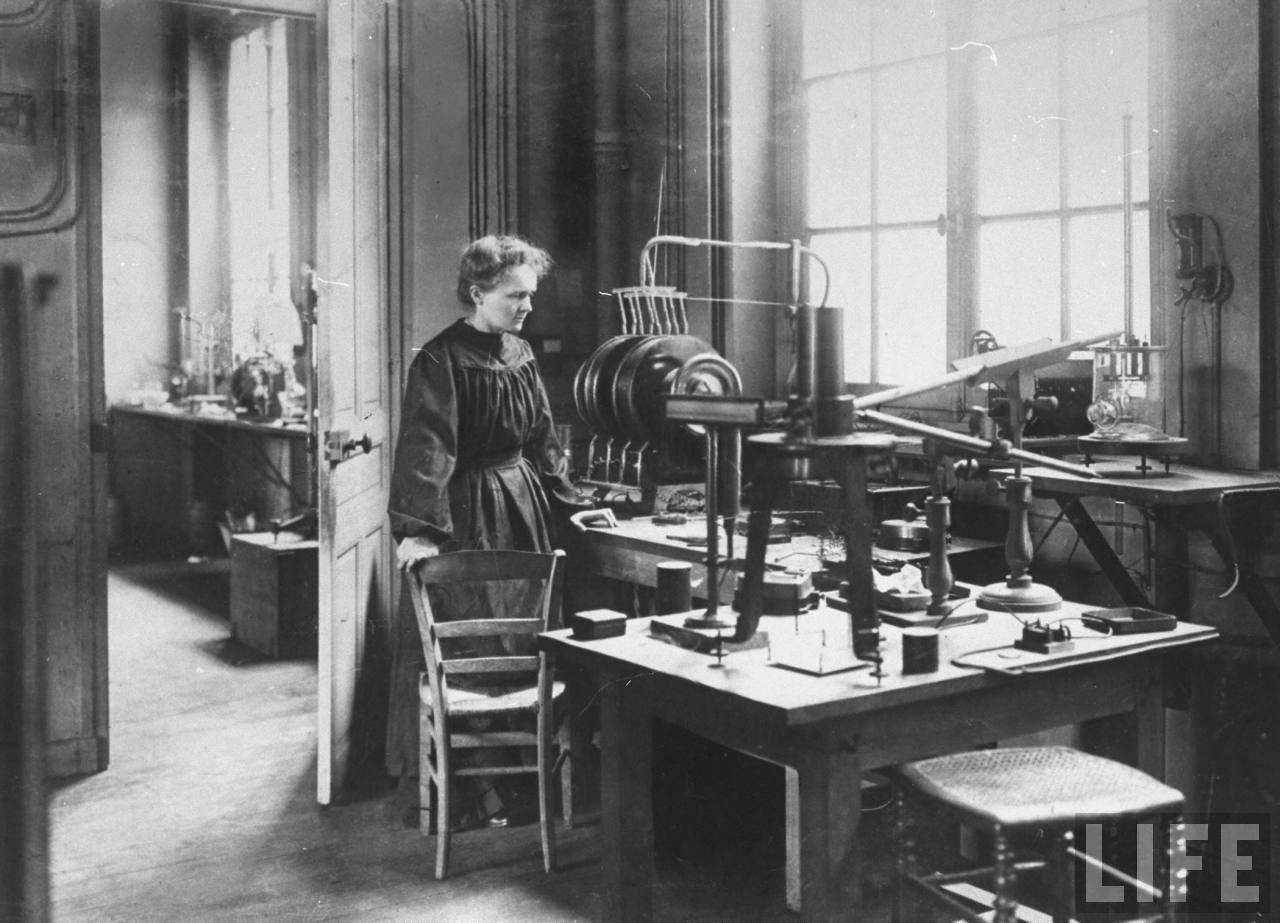 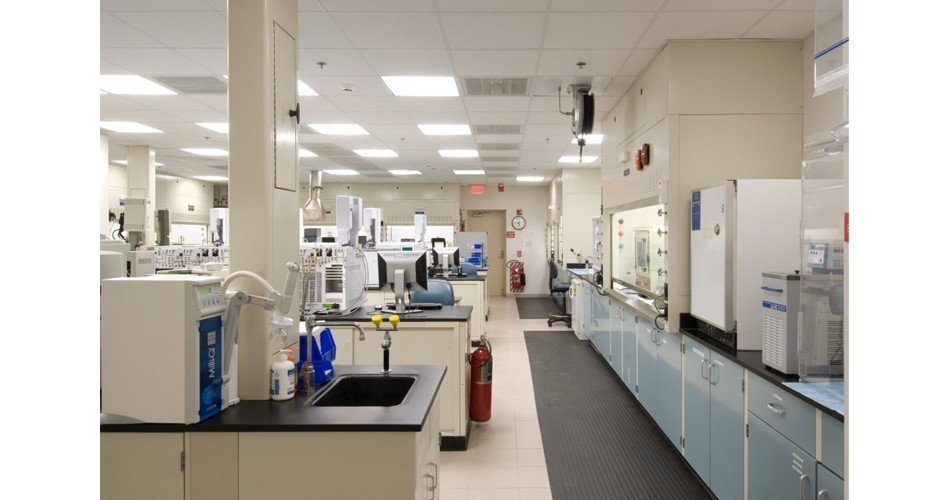 1900
2022
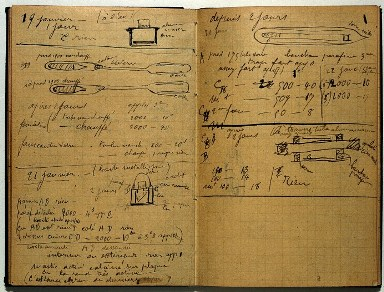 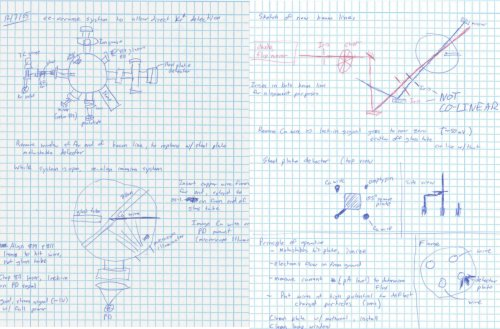 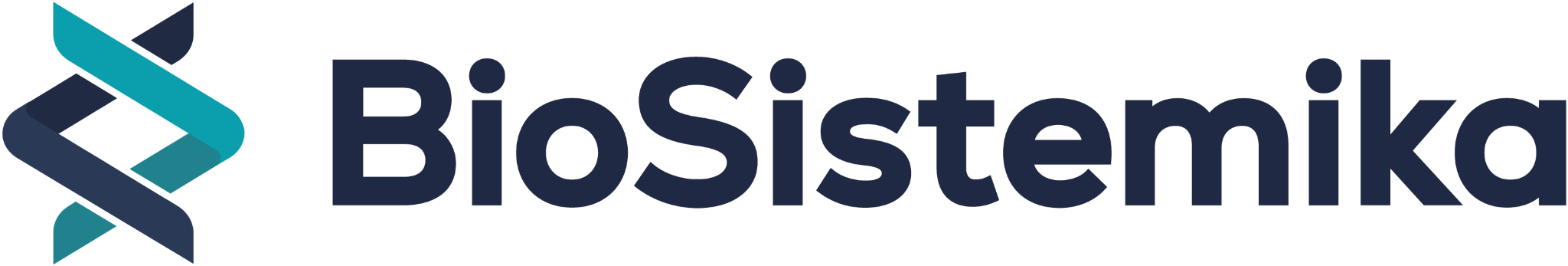 [Speaker Notes: Let’s start with why we have decided to address this topic.

Transition from paper to digital has become a necessity, since laboratories nowadays generate enormous amounts of data. This is impossible to manage as in the times of Marie Curie. 
LIMS, ELN and other laboratory systems enable organization of laboratory data according to FAIR principle (Findable, accessible, interoperable, reusable). These platforms empower people who work in laboratories to focus on the content rather than on the routine tasks (increase of efficiency and productivity)]
Kaj je digitalizacija?
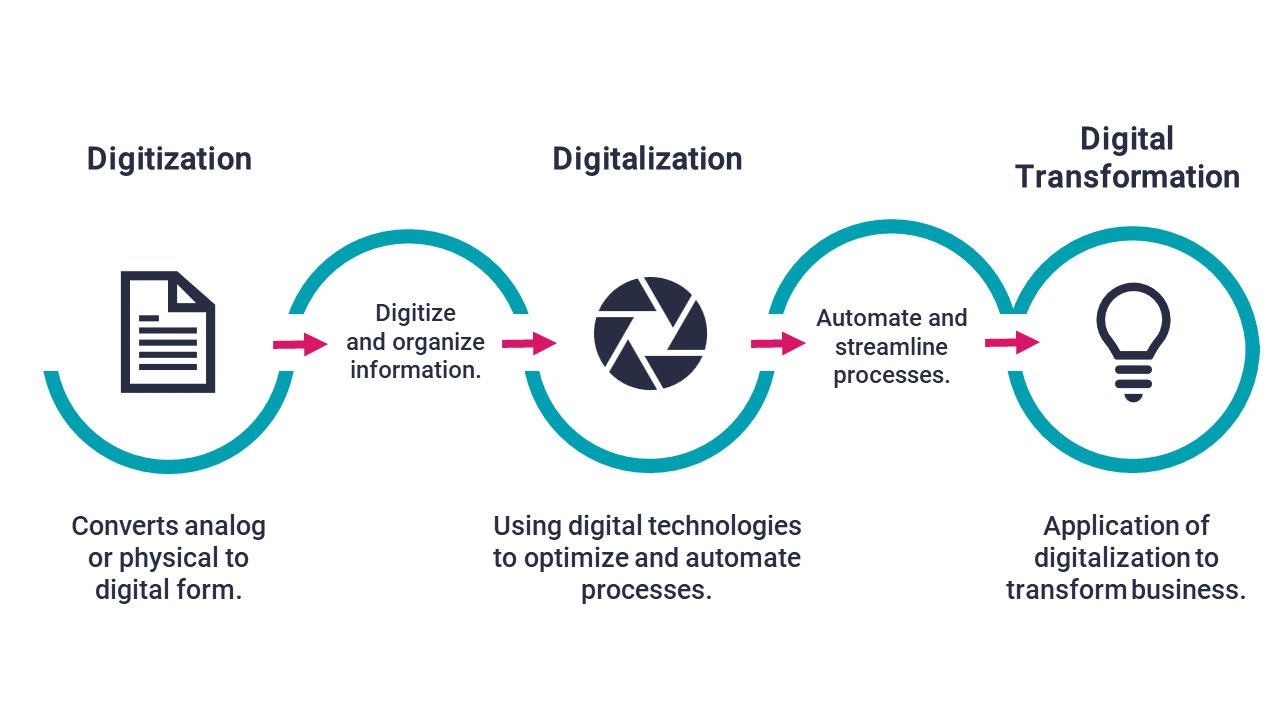 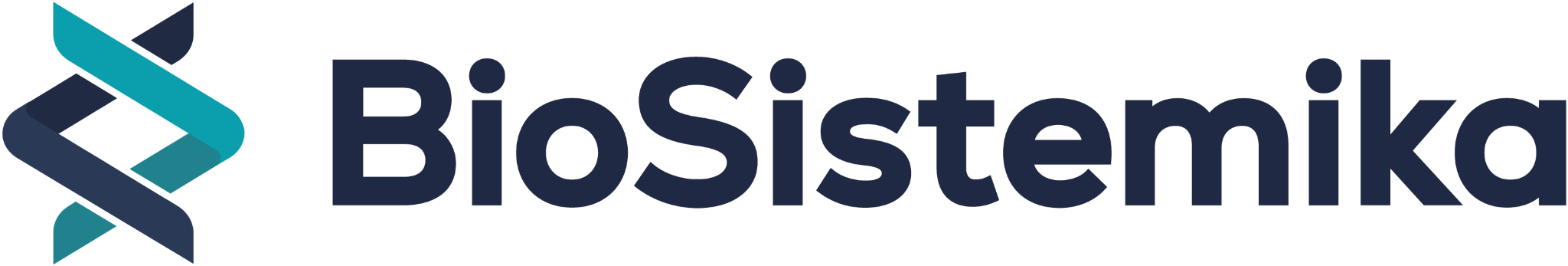 Prednosti digitalizacije
Povečana produktivnost
Večja natančnost in doslednost
Izboljšano upravljanje podatkov
Lažje sledenje in skladnost
Hitrejše odločanje
Večja varnost podatkov
Bolje povezani sistemi in integracija podatkov
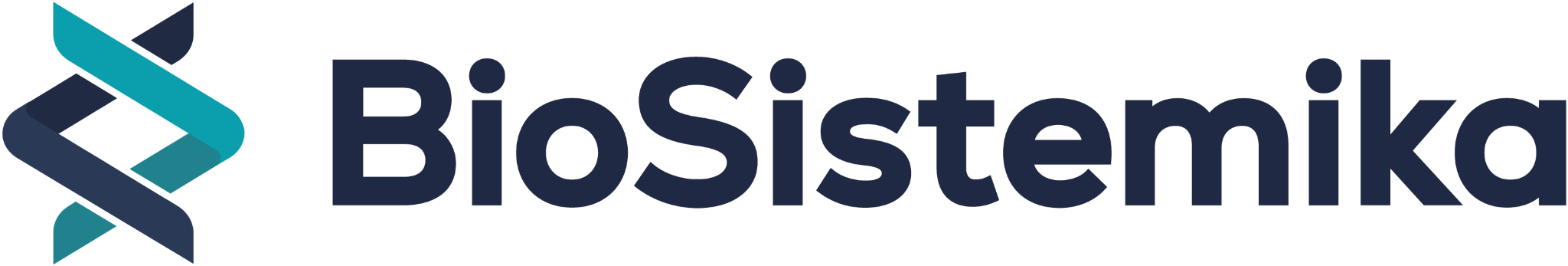 FAIR
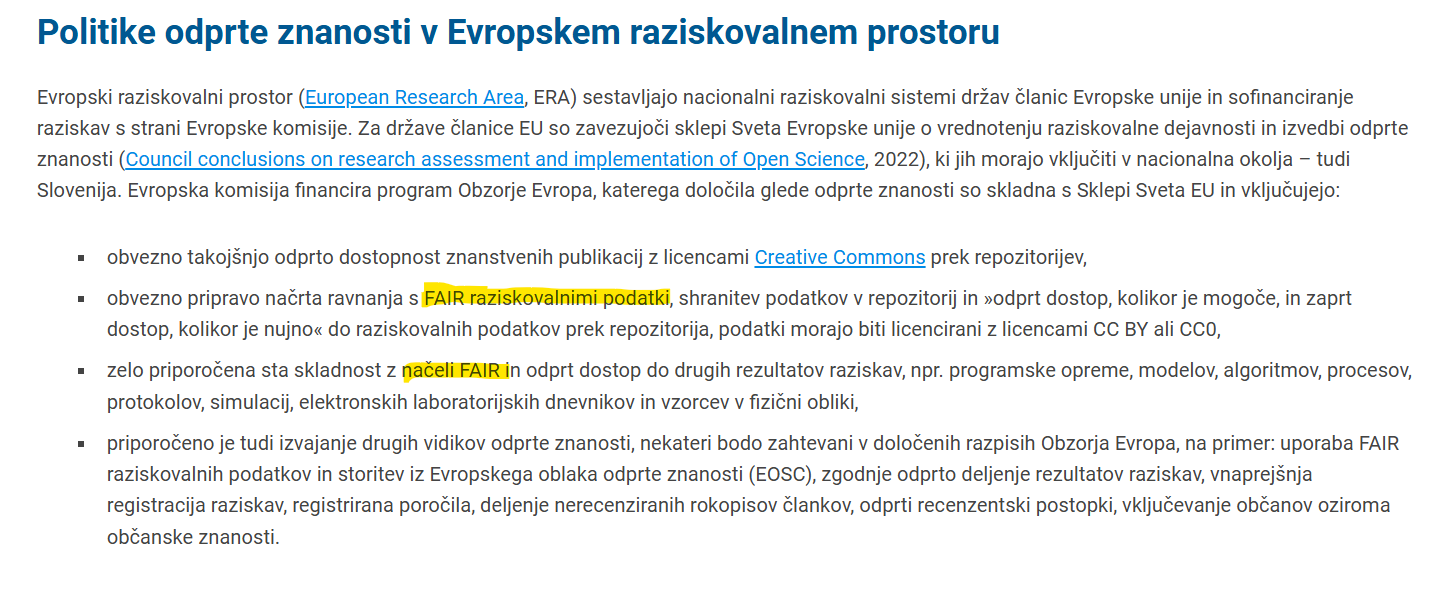 Findable = najdljivo
Accessible = dostopno
Interoperable = interoperabilno 
Reusable = vnovična uporabno
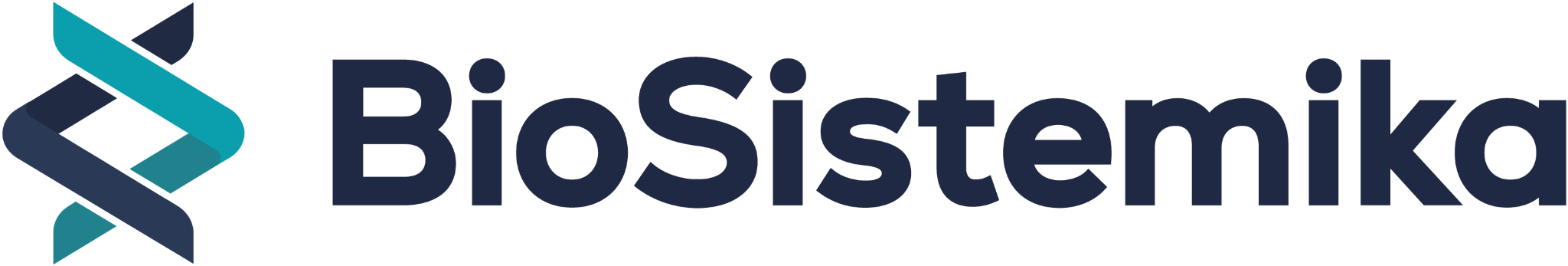 FAIR
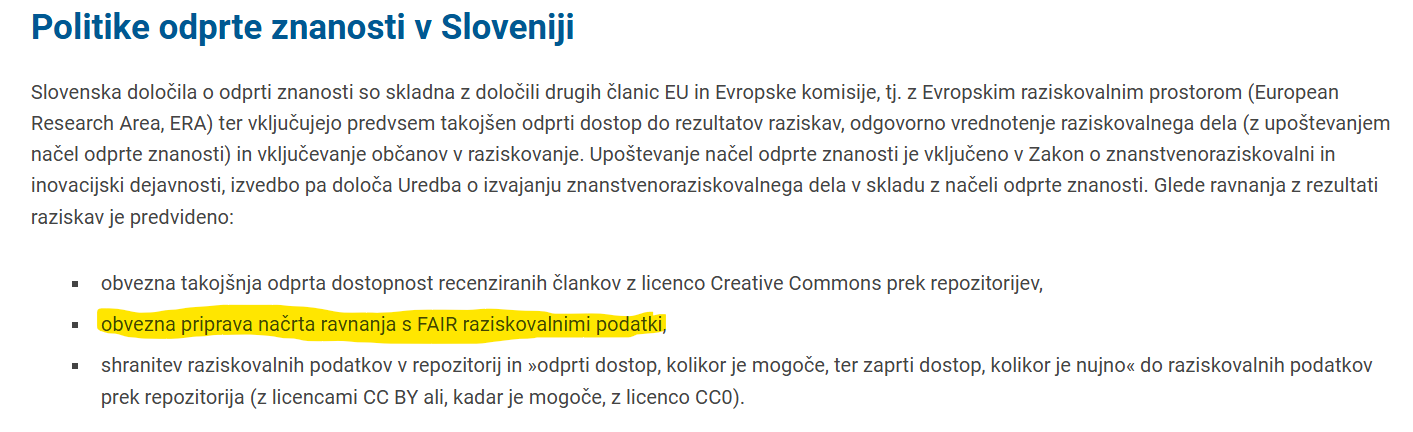 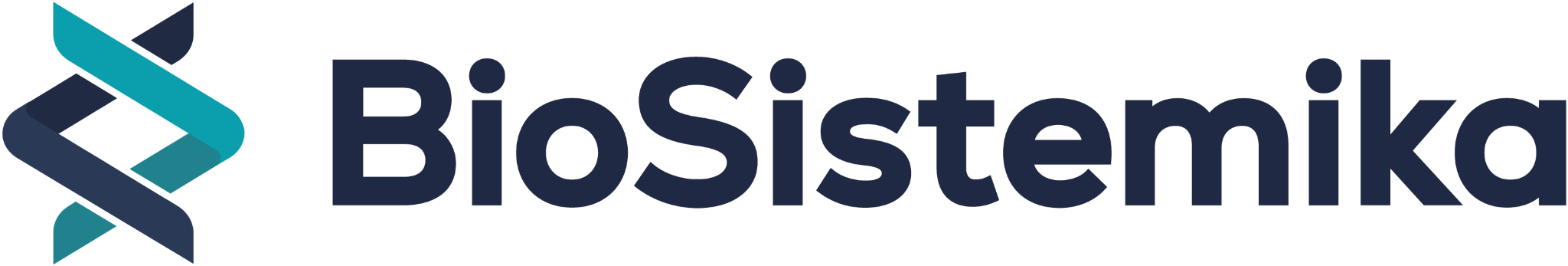 Zakaj toliko projektov digitalizacije ni uspešnih?
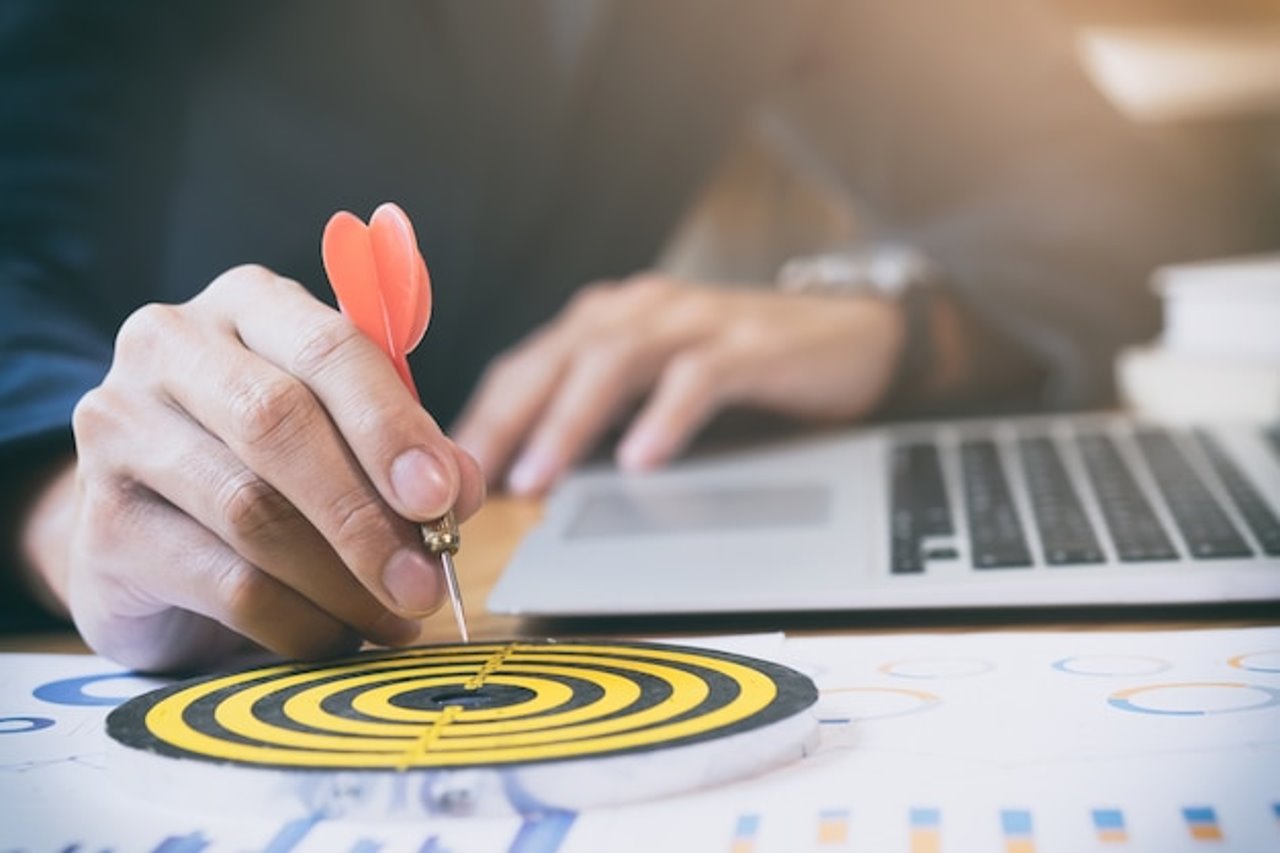 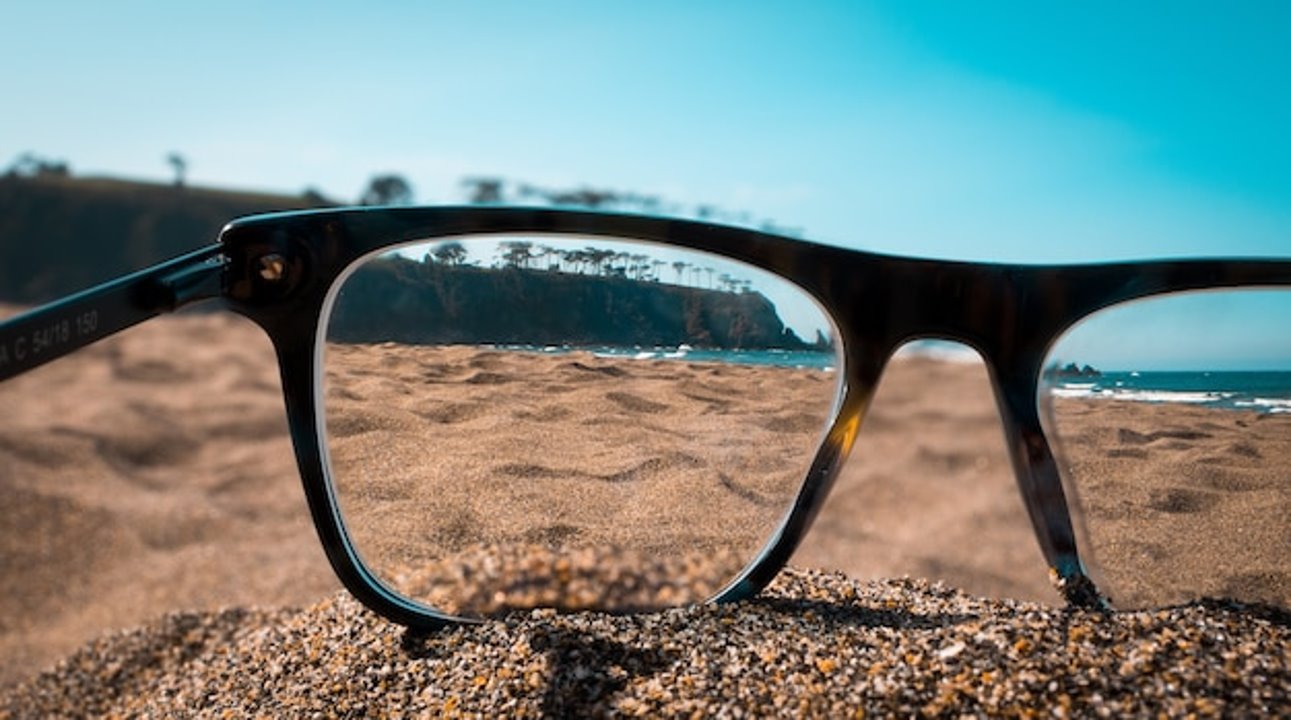 70% projektov digitalizacije ne uspe
Pomanjkanje strategije in ciljev
Pomanjkanje jasne vizije
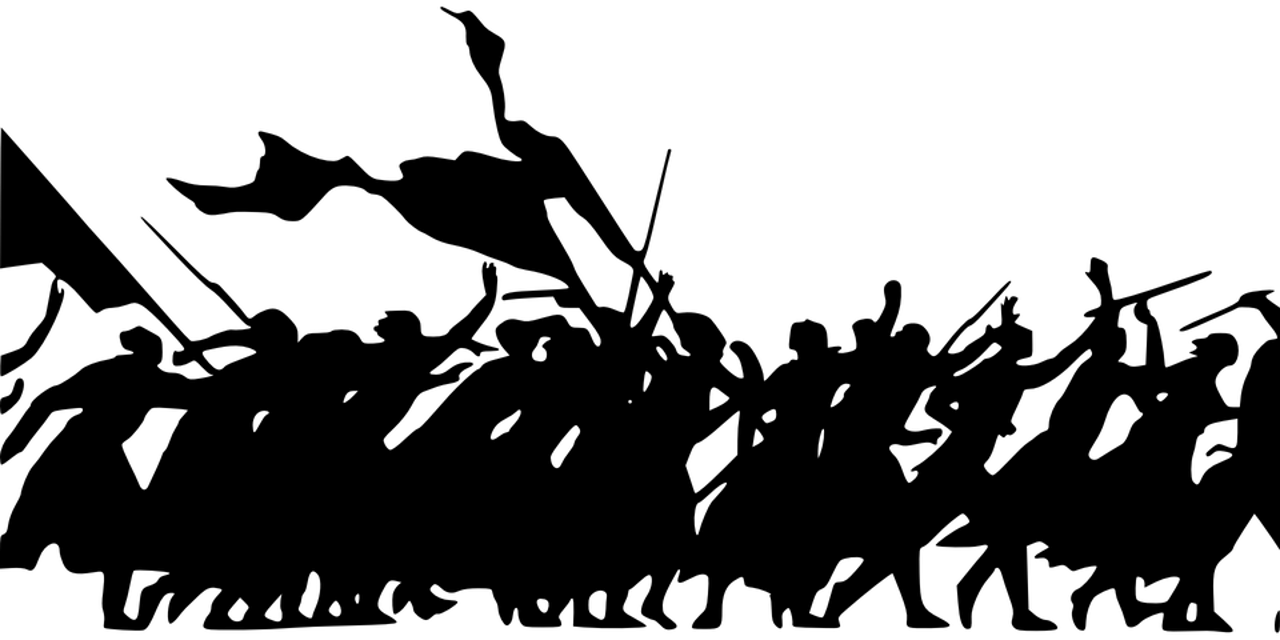 *McKinsey 2019, 2021​
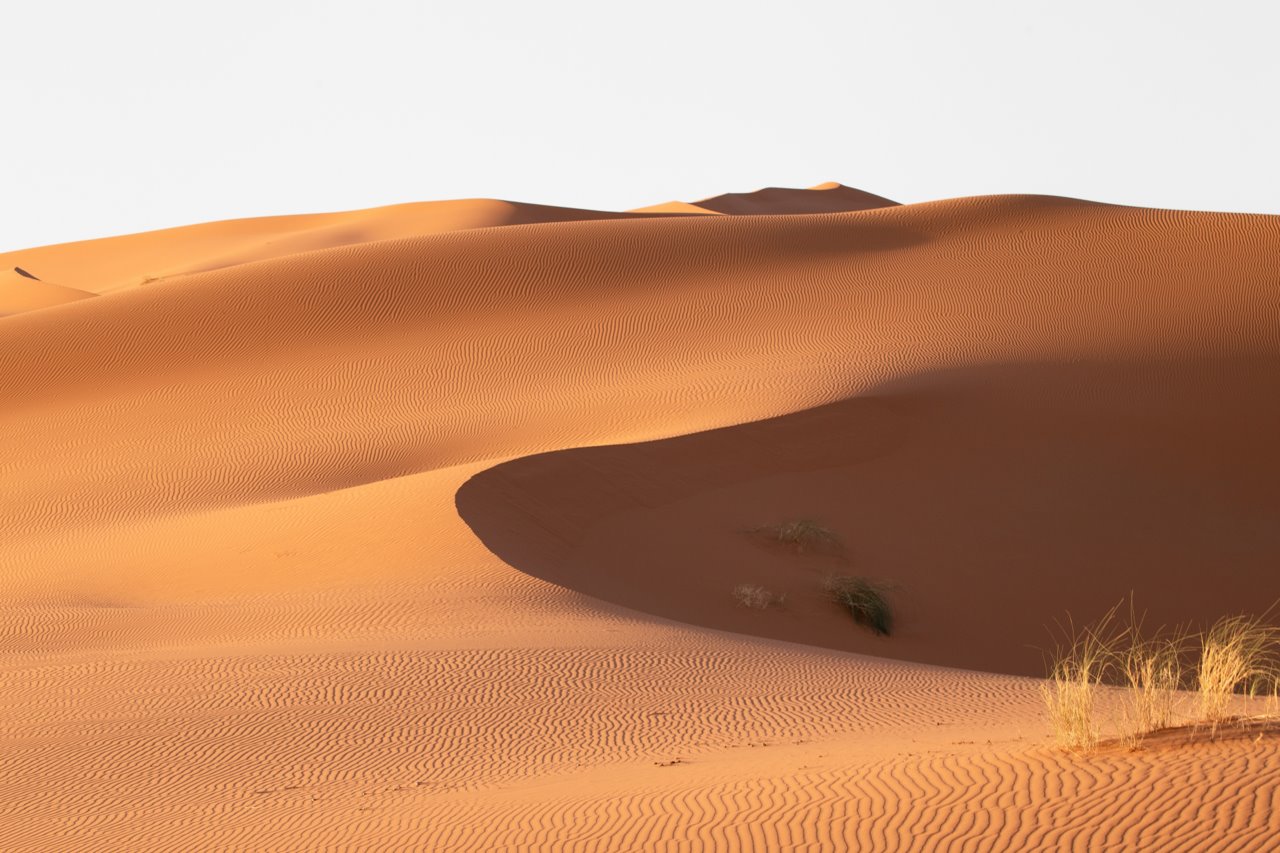 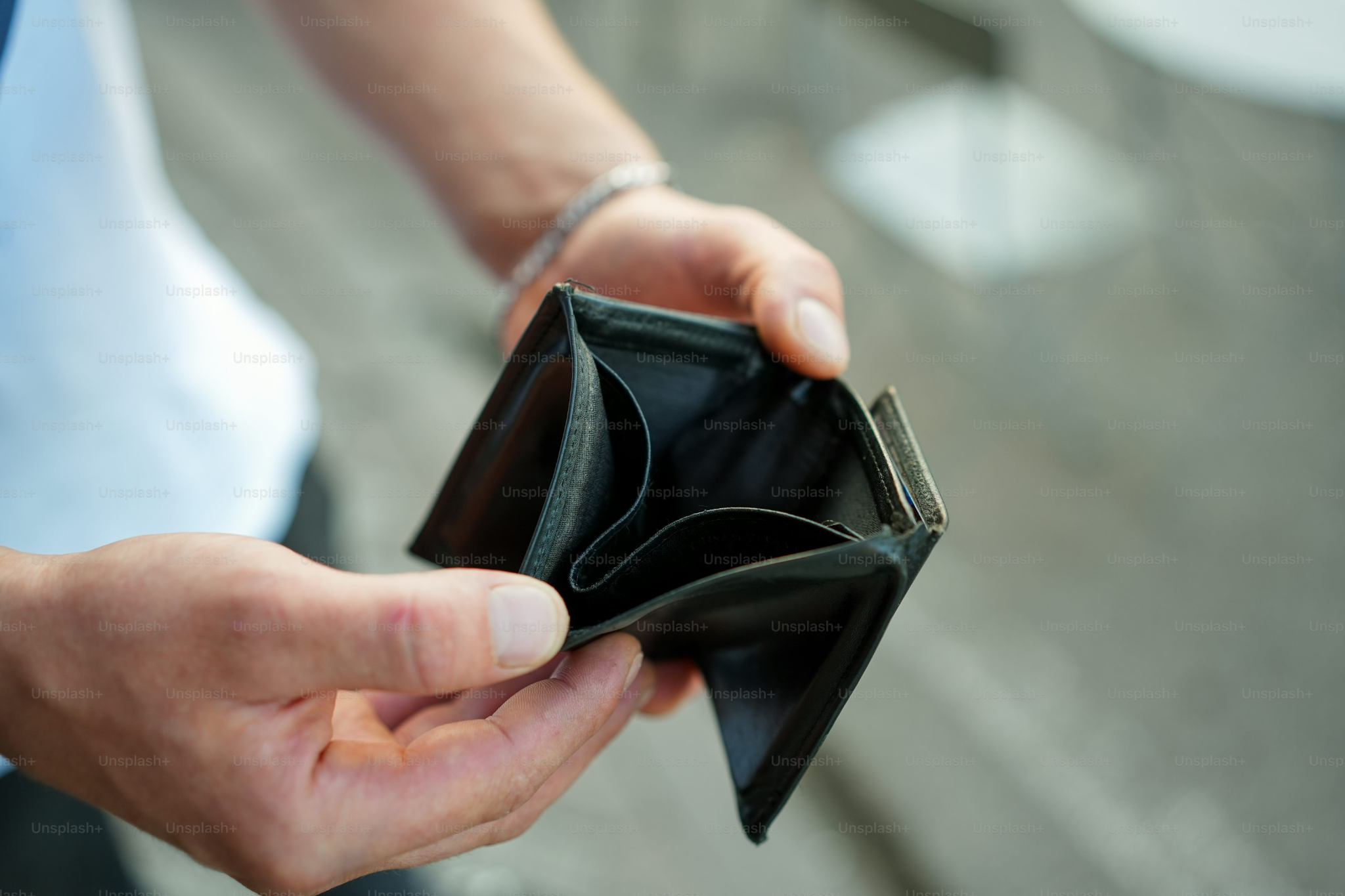 Pomanjkanje sredstev in orodij
Odpor in nesprejemanje s strani uporabnikov
Brez/prenizek proračun
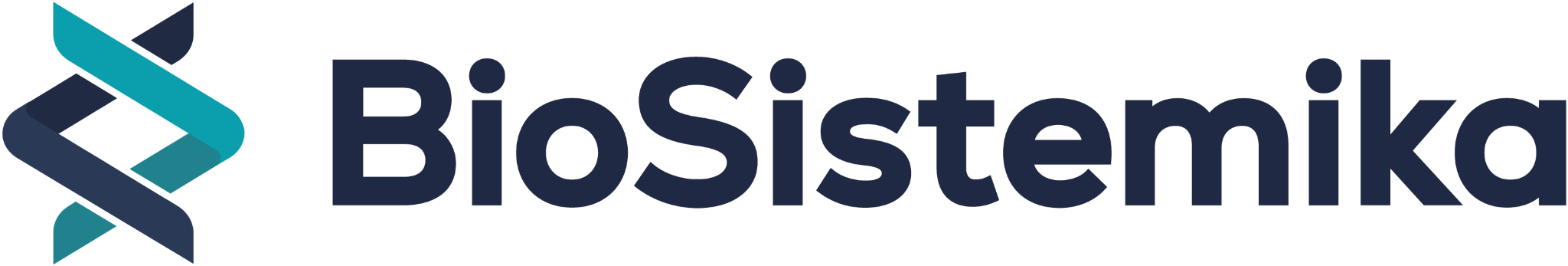 1.
O LIMS in ELN orodjih
[Speaker Notes: Before we dive into the LIMS and ELN selection and implementation process, lets first briefly discuss on what those two solutions are and what functionalities they provide.]
LIMS & ELN ekosistem
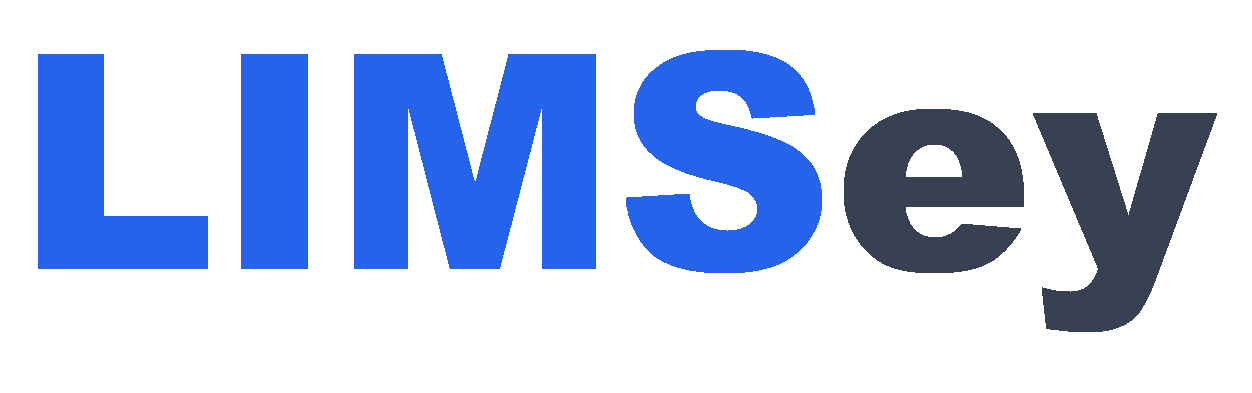 200 + LIMS and ELN rešitev na trgu
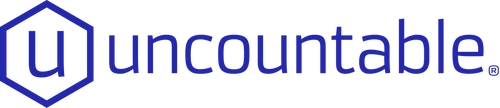 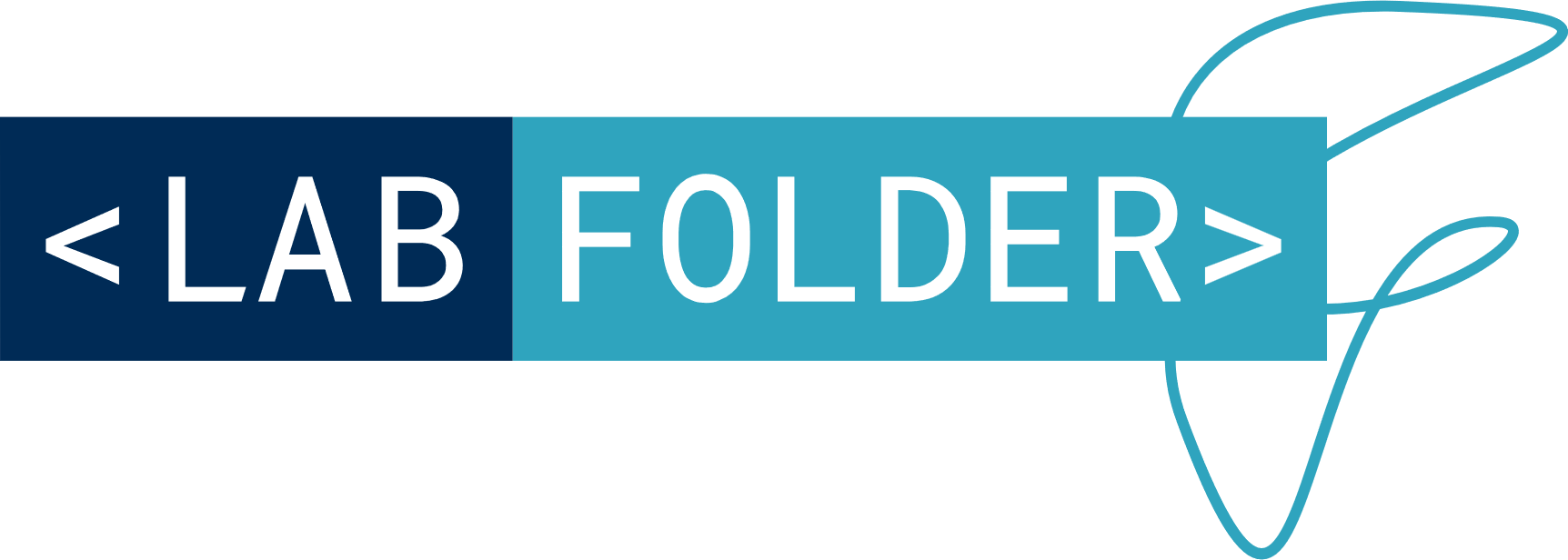 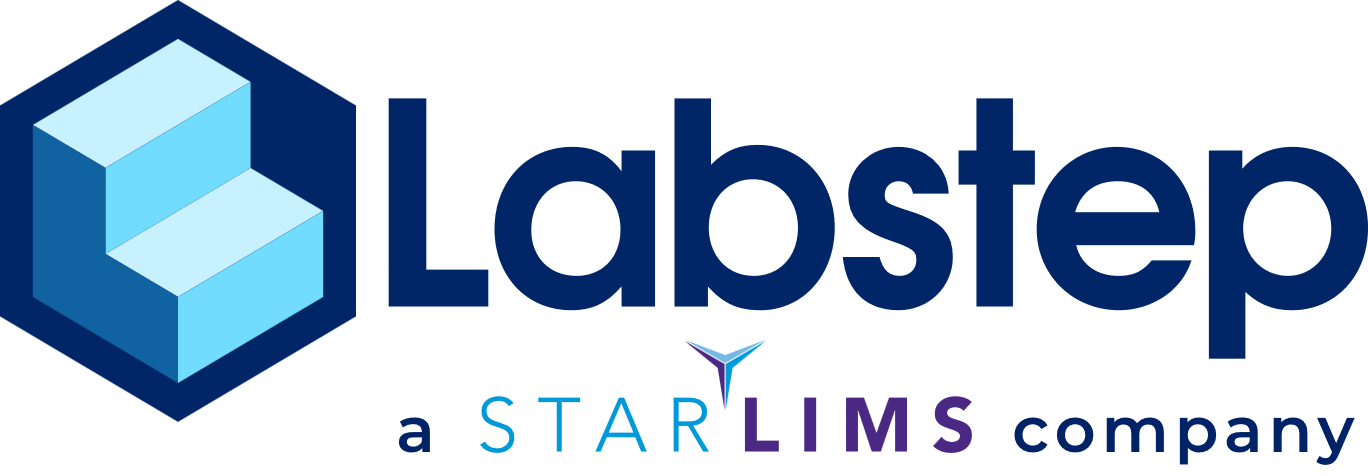 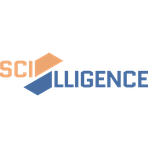 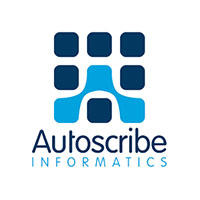 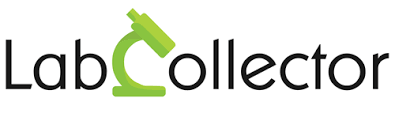 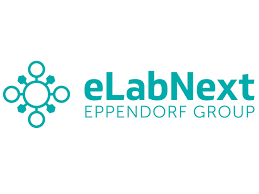 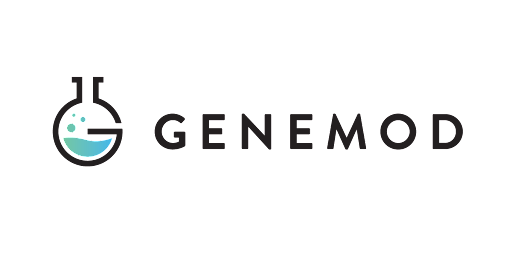 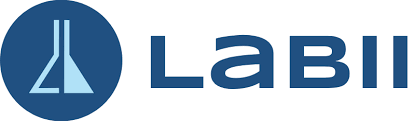 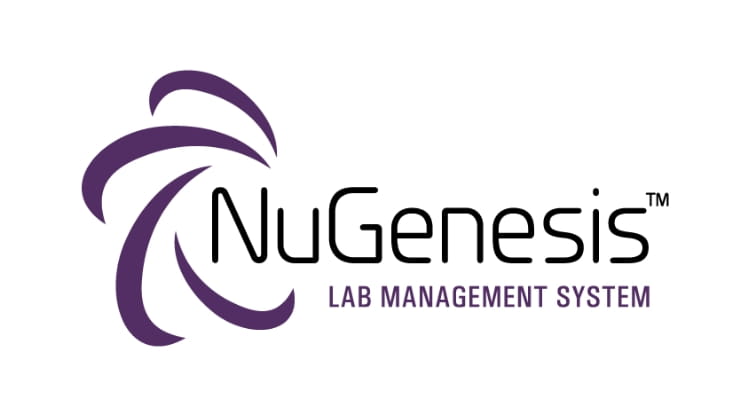 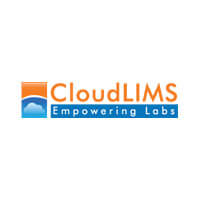 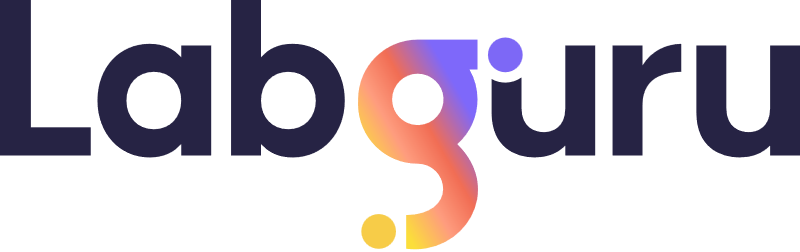 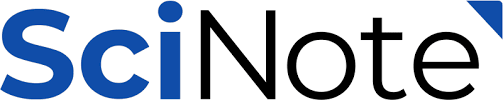 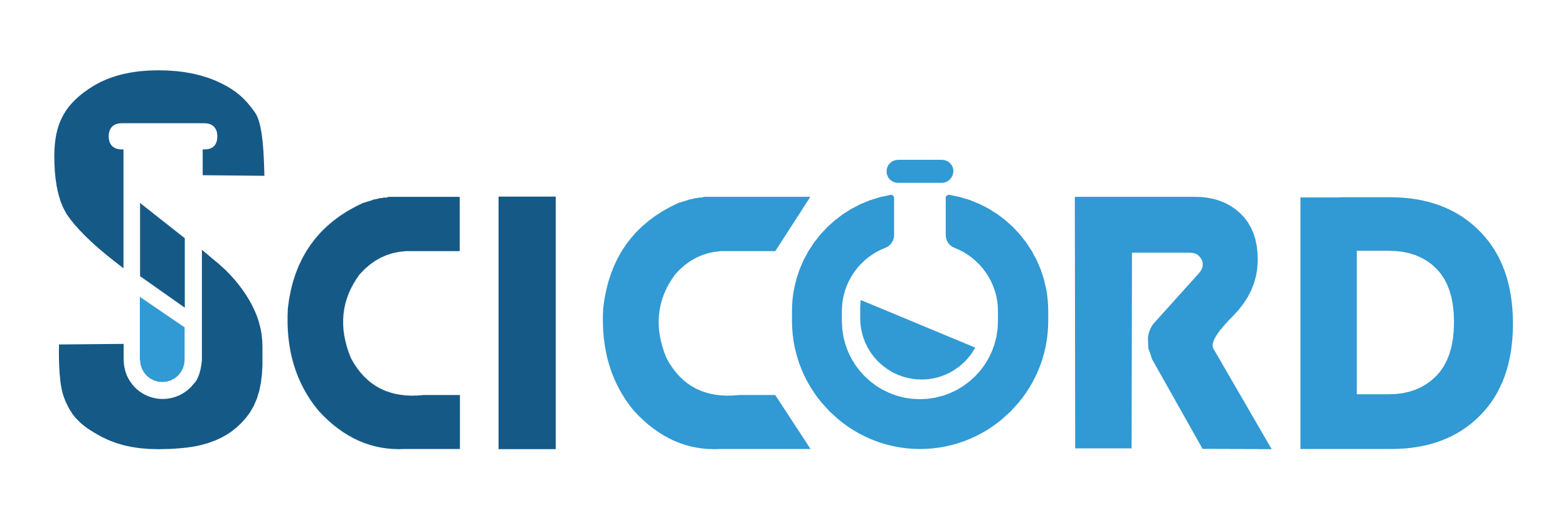 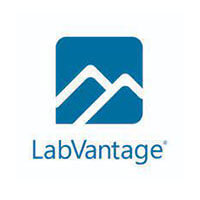 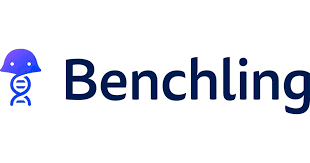 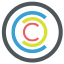 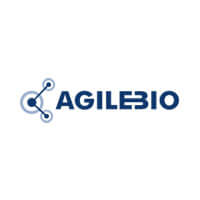 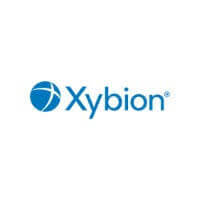 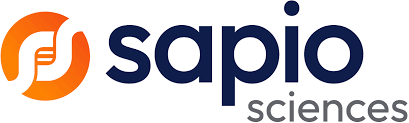 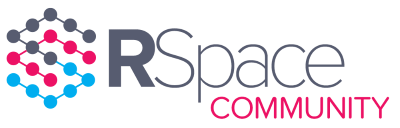 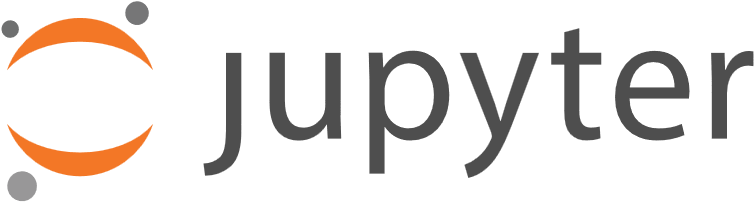 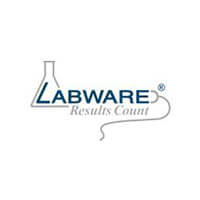 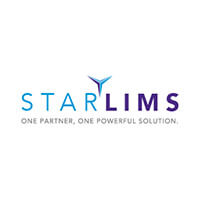 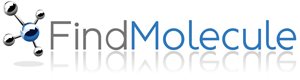 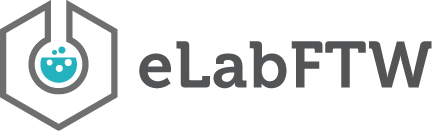 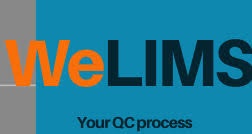 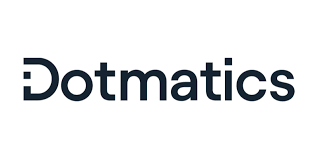 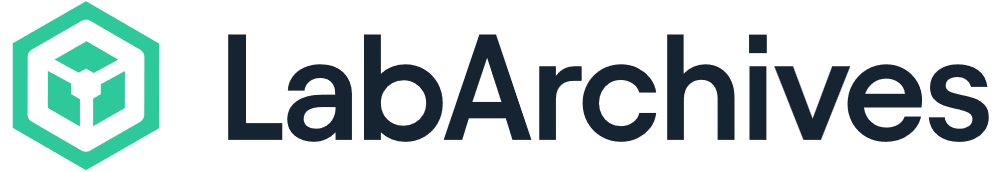 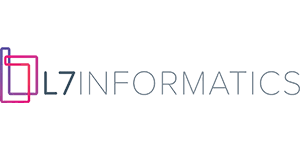 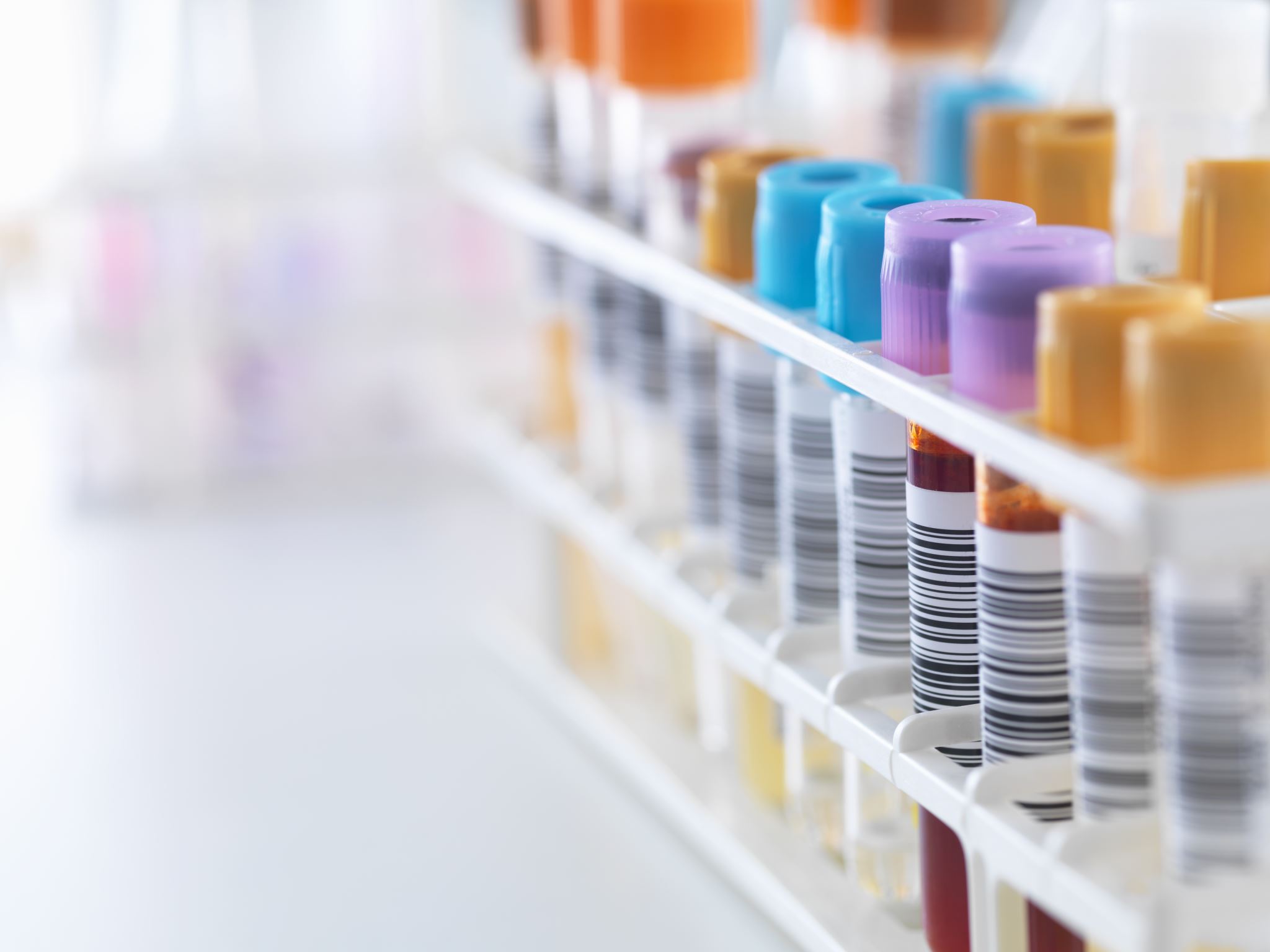 LIMS
‘Laboratory Information Management system’ = Laboratorijski informacijski system za upravljanje
Centralizirana platforma za laboratorije 
Upravljanje z vzorci in podatki, vendar tudi mnogo več!
Sample & data management but much more!
Skladnost s predpisi in regulativami
[Speaker Notes: Let's start with LIMS – Laboratory information management system
Most of you that work in any kind of lab are probably familiar with this tool as this is a central platform for many laboratories. The core functionality of every LIMS systems is to track your samples activities and associated data throughout the entire lifecycle from creation of samples, through analyses and results, to reporting and disposal. 
But today those tools offer much more as many laboratories lean toward this all digitalized, integrated and automated environment. 

And LIMS vendors have become aware of that and are therefore providing many other functionalities within those systems. 

For example, Inventory management that enables all your consumables and materials to be managed in your LIMS system, instrument management and integrations to gather data automatically and also manage your equipment activities here,. Training and resource management, where you can manage training activities and certificates of your lab personnel, you can plan and schedule your analyses. Then for example thirds party software integration, documentation management, and many others.

Also, regulatory compliance is crucial for many labs, and many LIMS solutions are suitable for use in regulated environment as they support 21 CFR Part 11 and GxP standards.]
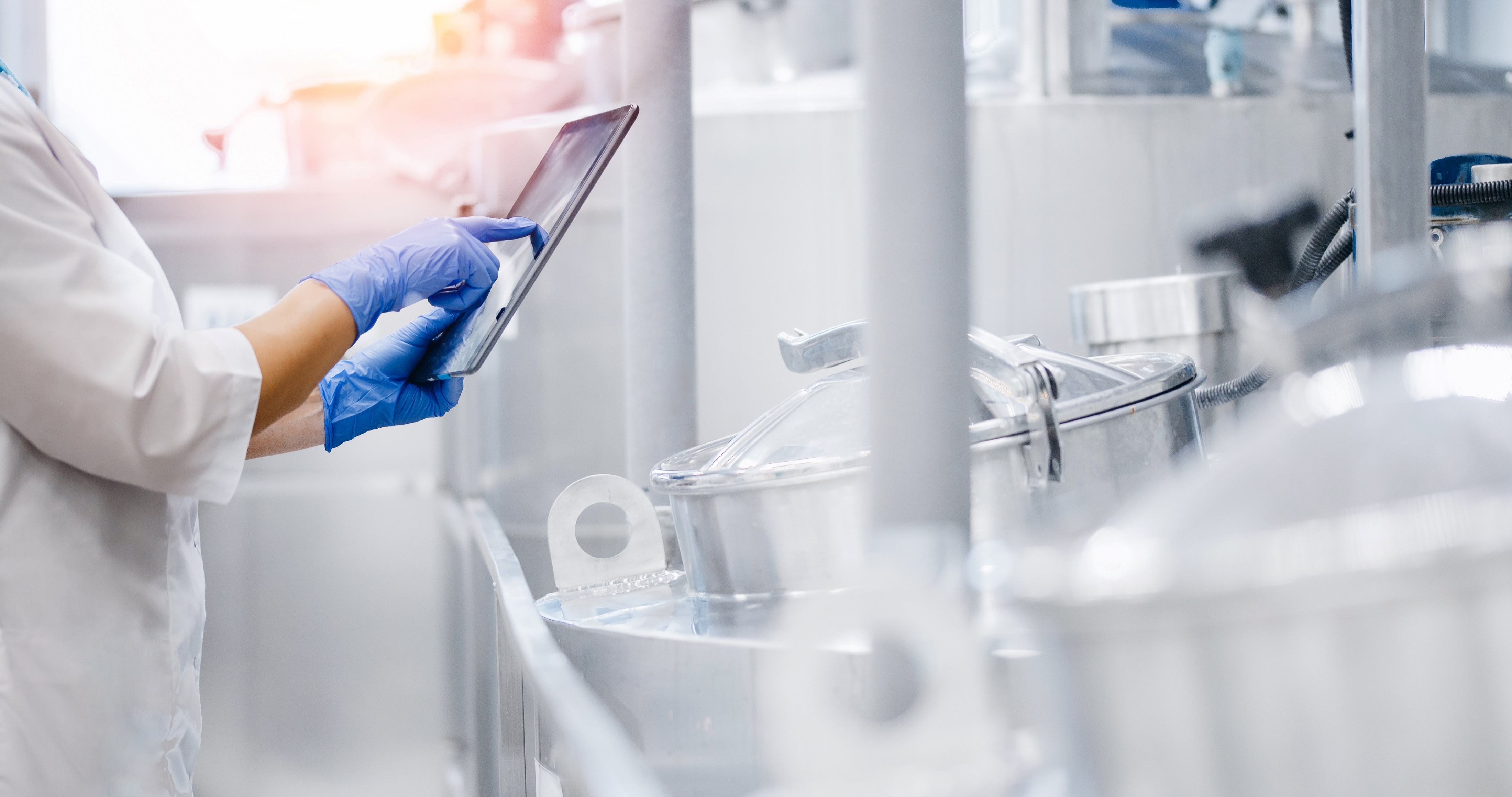 ELN
‘Electronic Lab Notebook’ = elektronski laboratorijski dnevnik
Podoben je tradicionalnemu, papirnatemu laboratorijskemu dnevniku
Vodenje eksperimentov z dodatnimi funcionalnostmi
Skladnost s predpisi in regulativami
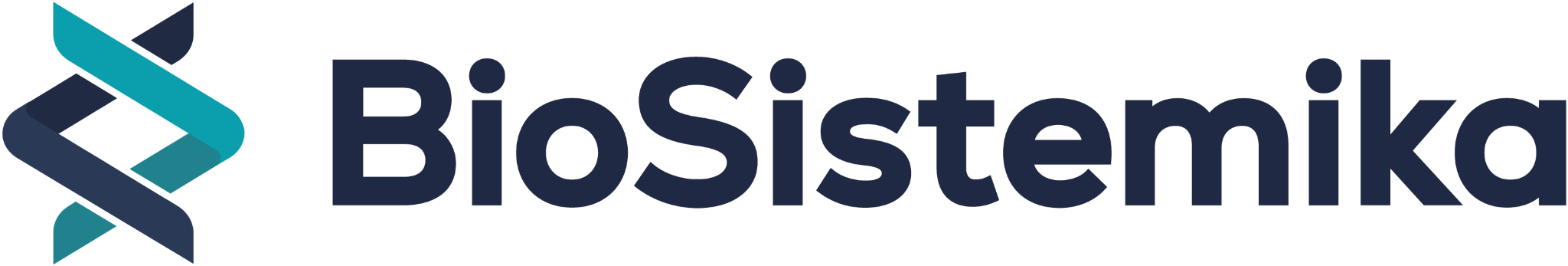 [Speaker Notes: On the other hand, ELN (Electronic lab notebook) resembled a digital version of a traditional laboratory notebook, where you plan and manage your experiments and procedures and capture experiment related observations and results in any type of format – either instrument results, comments and notes, pictures, articles or other.

Similar to LIMS also ELN systems nowadays provide many other functionalities, like inventory management, training and resources management, integrations with instruments and third-party software and many also offer regulatory compliance.]
Razlike med LIMS in ELN rešitvemi
LIMS
ELN
Organizacija in dokumentacija raziskovalnih in znanstvenih podatkov v digitalin obliki
Upravljanje vzorcev in podatkov, povezanih z vzorci
NAMEN
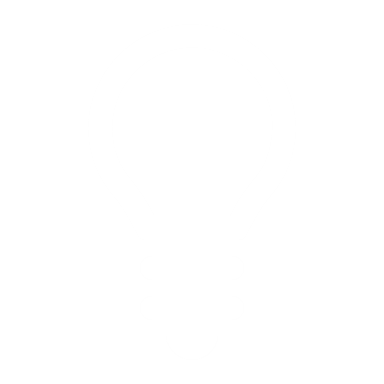 Poenostavljeno dokumentiranje poskusov in raziskav
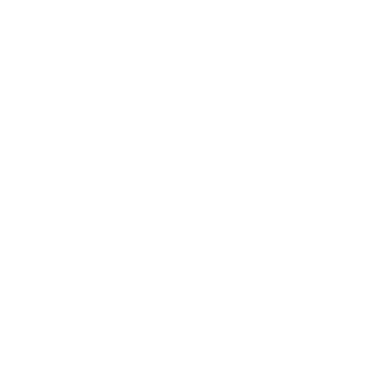 DELOVNI PROCES
Avtomatizacija procesov vzorčenja in sledenja
Nestrukturirani podatki, osredotočeni na poskus ali raziskavo
Strukturirani podatki, osredotočeni na vzorce
TIP PODATKOV
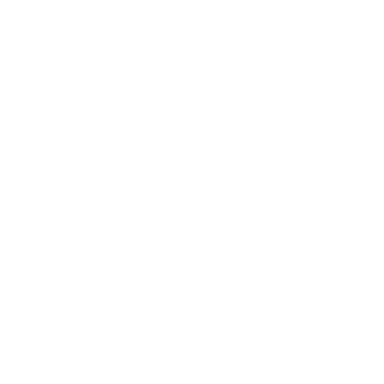 Omejene možnosti za sodelovanje
SODELOVANJE
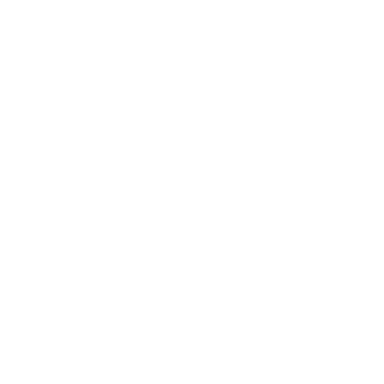 Poudarek na sodelovanju
[Speaker Notes: If we compare LIMS and ELN, there are some distinctive differences.

LIMS focuses on managing samples and data associated with samples while ELN focuses on experiment data is not structured and in any type of format.

Also, the workflows in LIMS are designed to support samples lifecycle, while in ELN this is not the case – here you have experiment-based approach, where you create protocols from templates that those ELN tools provide that are like SOPs that you follow through your experiments.

ELN also puts a strong emphasis on collaboration among researchers, scientists and other stakeholders. On the other hand, LIMS has limited collaboration features, as it focuses more on getting the sample through its lifecycle and obtaining only the required results. 

Therefore, LIMS systems are usually found in QA/QC labs, manufacturing and clinical labs, that are often also regulated, while ELN more in non-regulated R&D environment and academia.

Nevertheless, both LIMS and ELN systems can also coexist within the same laboratory – either regulated or research.]
Soobstoj LIMS in ELN rešitev
Raziskovalni laboratoriji = primarna uporaba ELN, z podporo LIMS
QC laboratoriji = primarna uporaba LIMS, s podporo ELN
Trend modularnih platform
LIMS + ELN funcionalnosti + ostale rešitve (LES, SDMS)
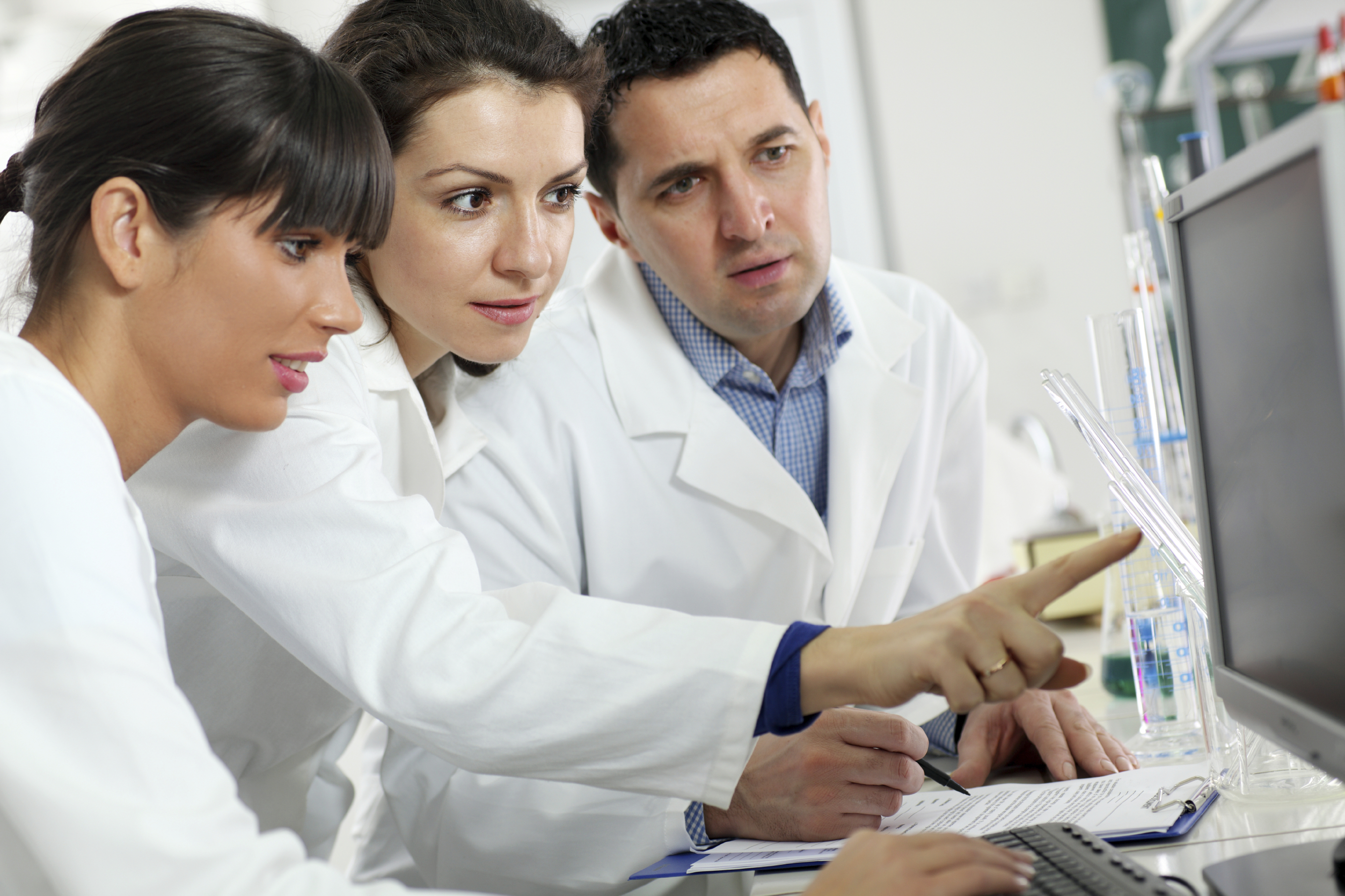 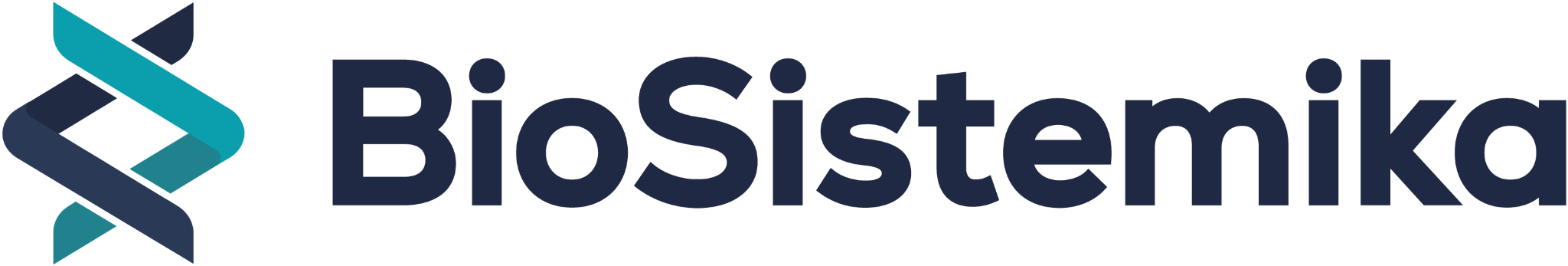 [Speaker Notes: if we take for example a research lab that also deals with samples, then ELN would play a primary function for experiment management and LIMS would be used to manage those samples.

Or If we take QC lab, LIMS system would assume a primary function to seamlessly track large numbers of samples that need to be analyzed and ELN would serve as a supporting system to replace analytical diaries.

Let me point out an example what I mean here: When I worked in QC lab that was FDA regulated, we used LIMS to track samples and results, but on the other hand we had to write down manually all the steps of the analysis in analytical diary along with calculations, consumables use and results and then copy those results in LIMS. This was very time consuming and also prone to errors. So, in this case using ELN tool would be quite handy where all the steps are already pre-defined and you just follow step-by-step instructions and enter relevant results and data. And with integration that those system provide; LIMS can automatically receive and associate this data. So, this is an example how those two system can coexist.

Many vendors today also provide this modular platforms, with LIMS functionalities, ELN functionalities and in some cases also some other where they configure the system based on your needs.]
Ponudniki LIMS in ELN rešitev
ELN
LIMS
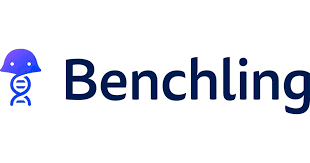 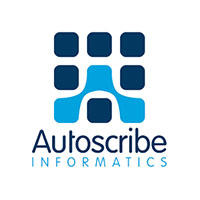 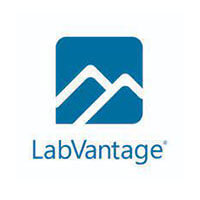 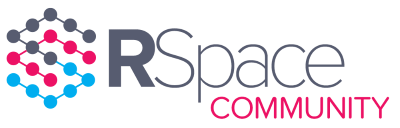 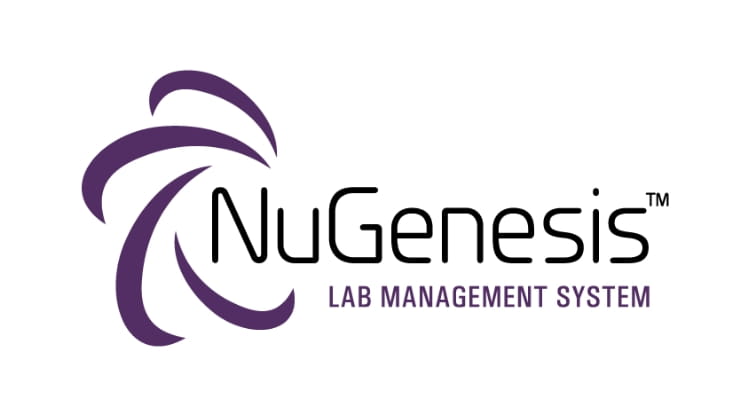 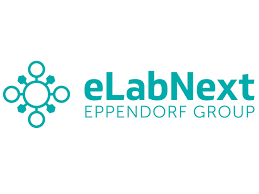 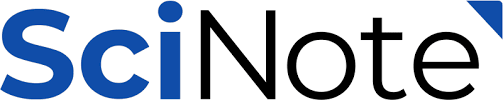 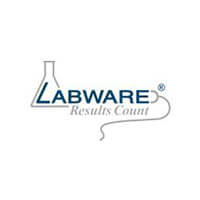 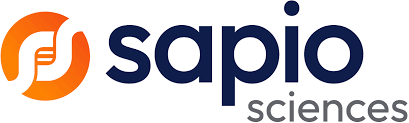 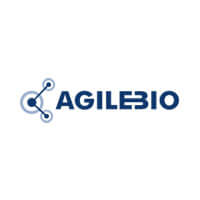 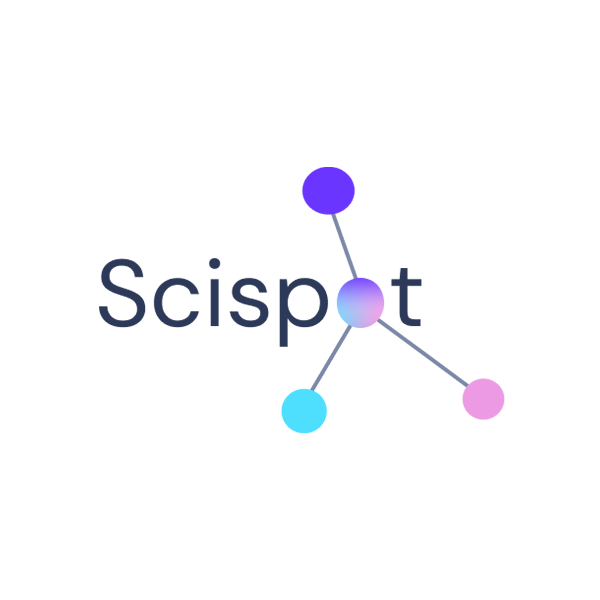 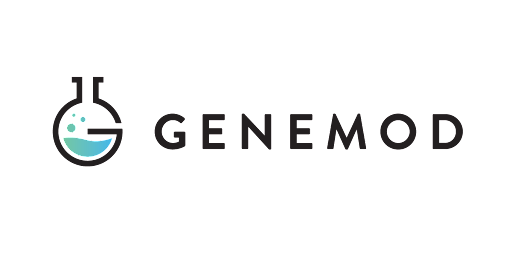 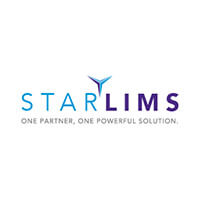 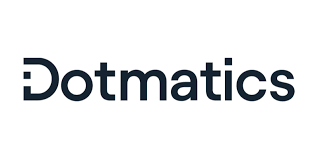 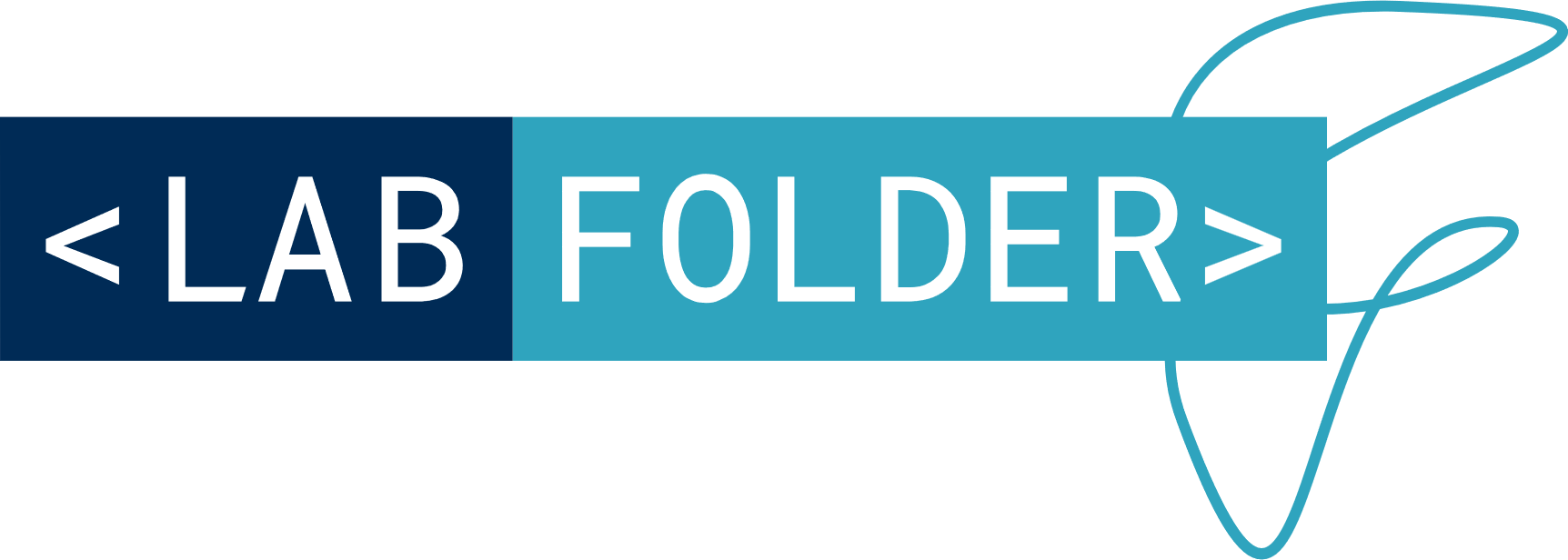 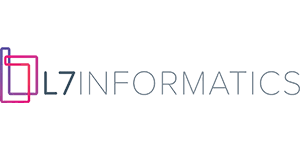 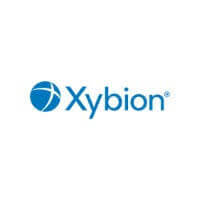 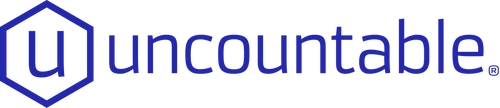 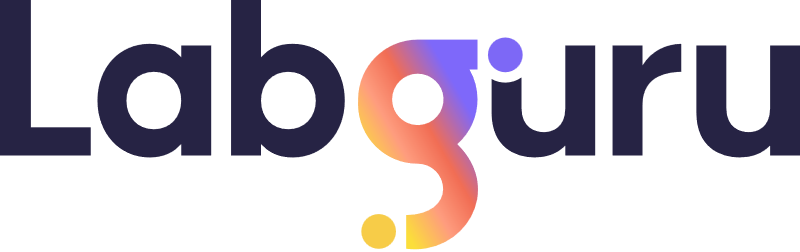 Elektronski Laboratorijski Dnevnik (ELN)
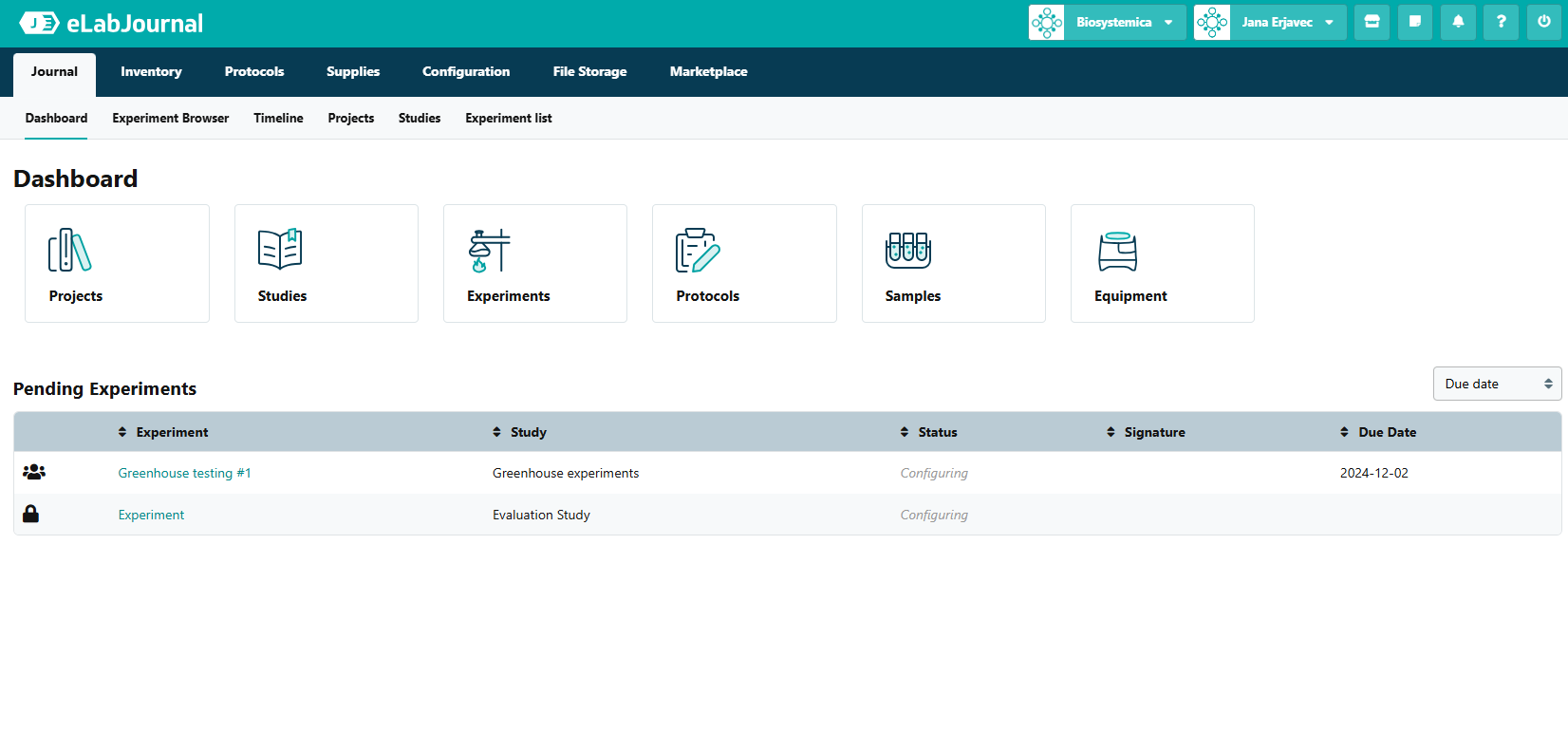 ELN eksperiment
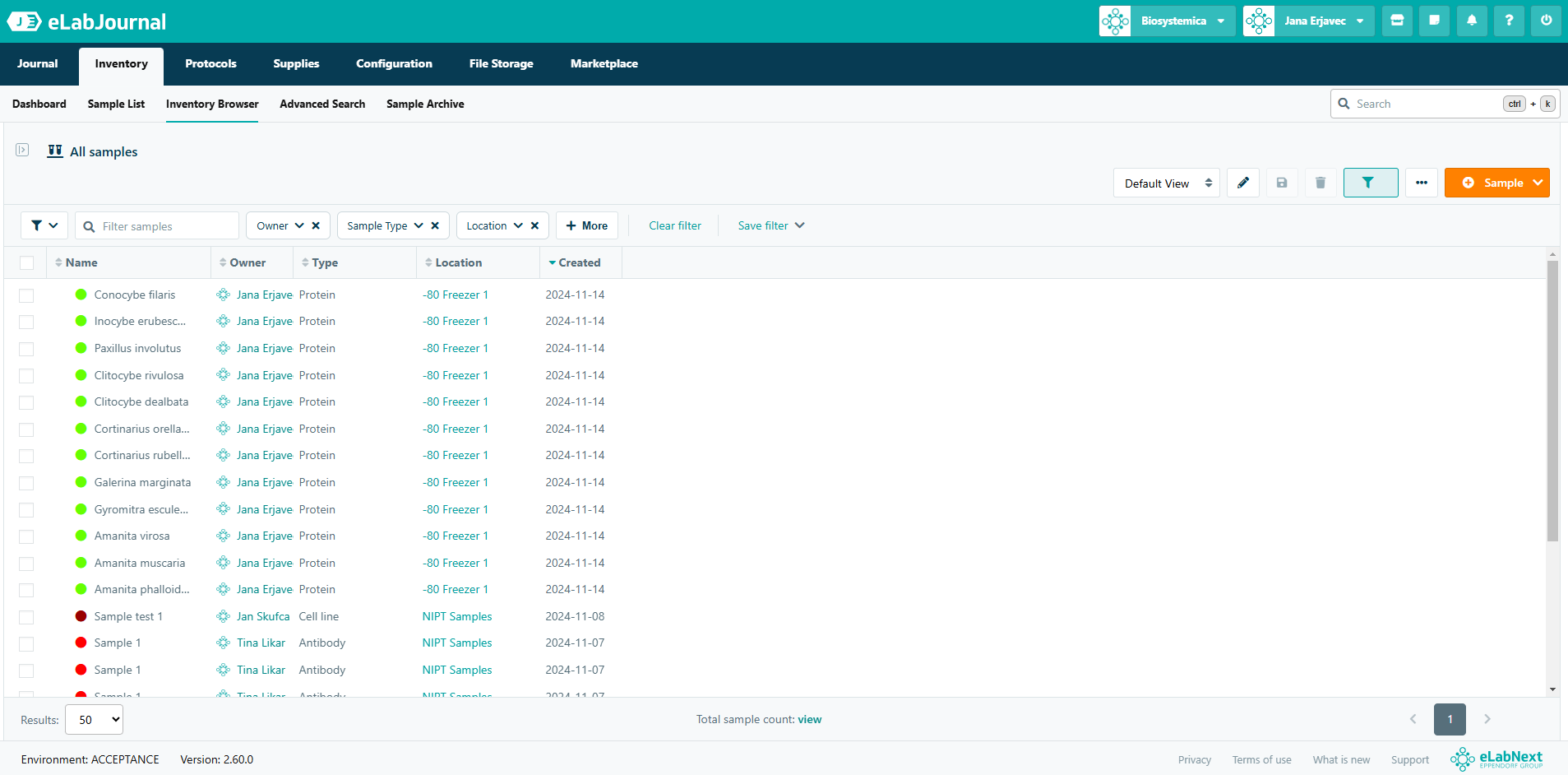 ELN upravljanje zalog
screenshot
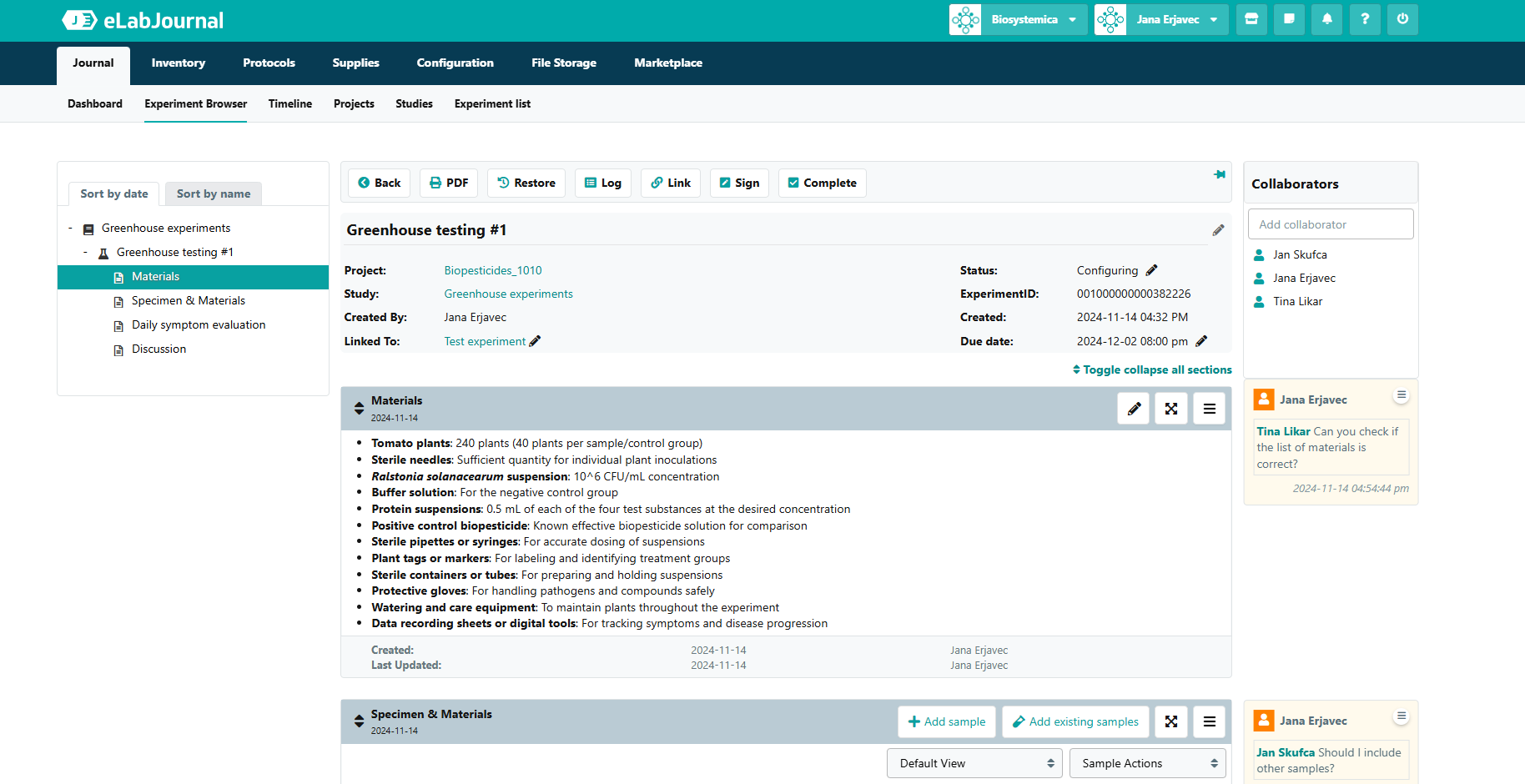 Protokoli
screenshot
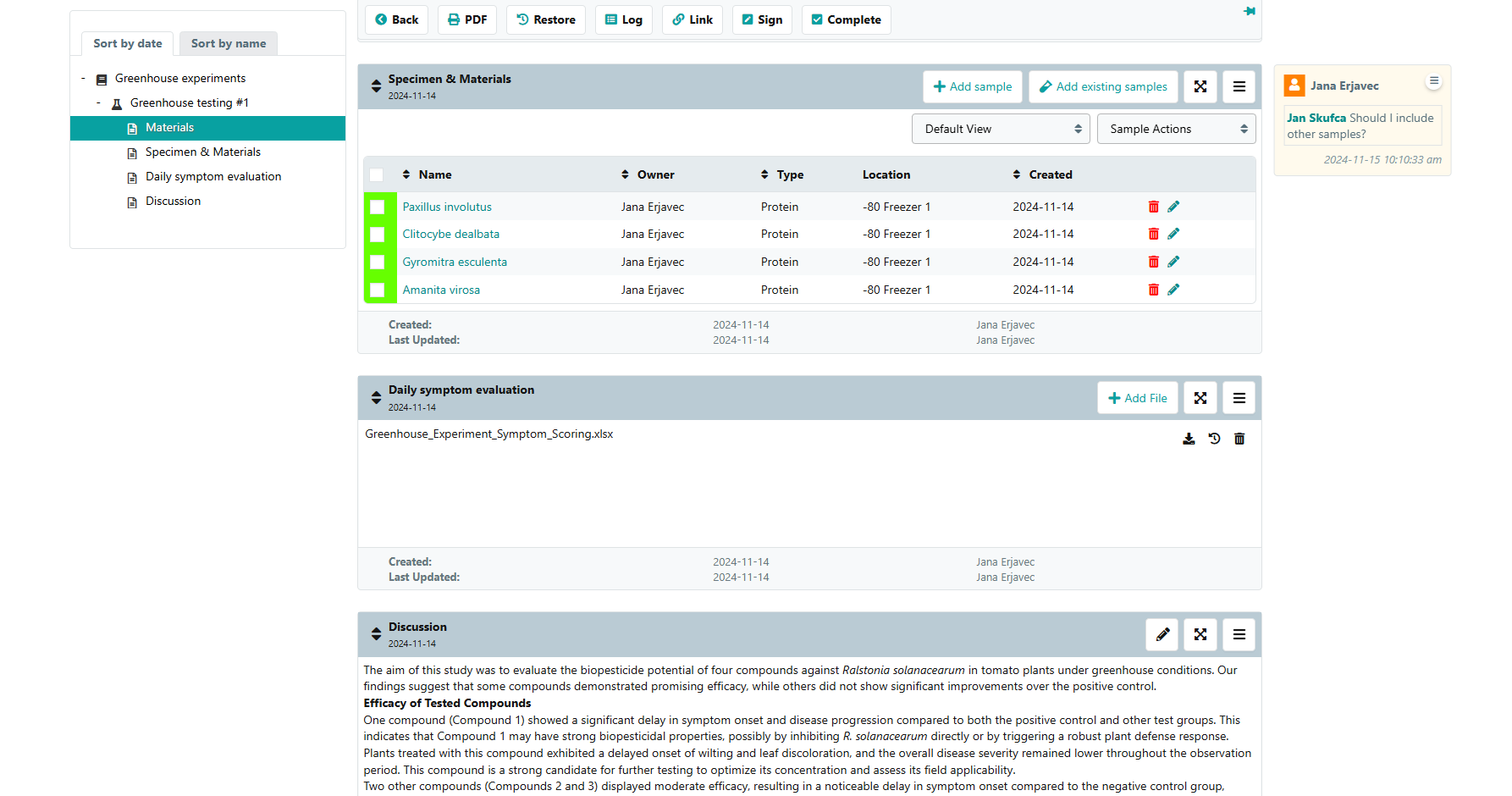 Elektronski podpisi in sledenje sprememb
screenshot
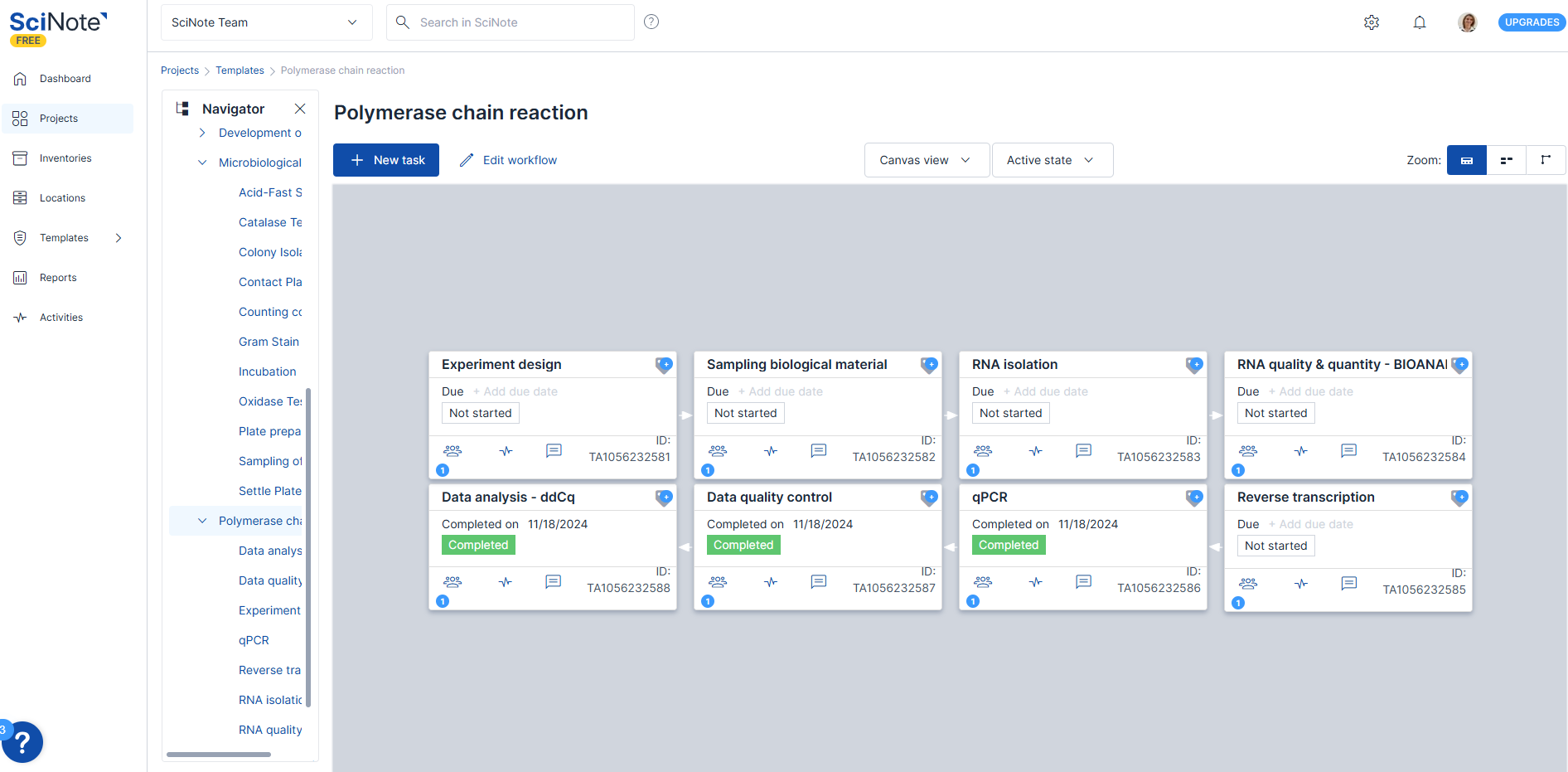 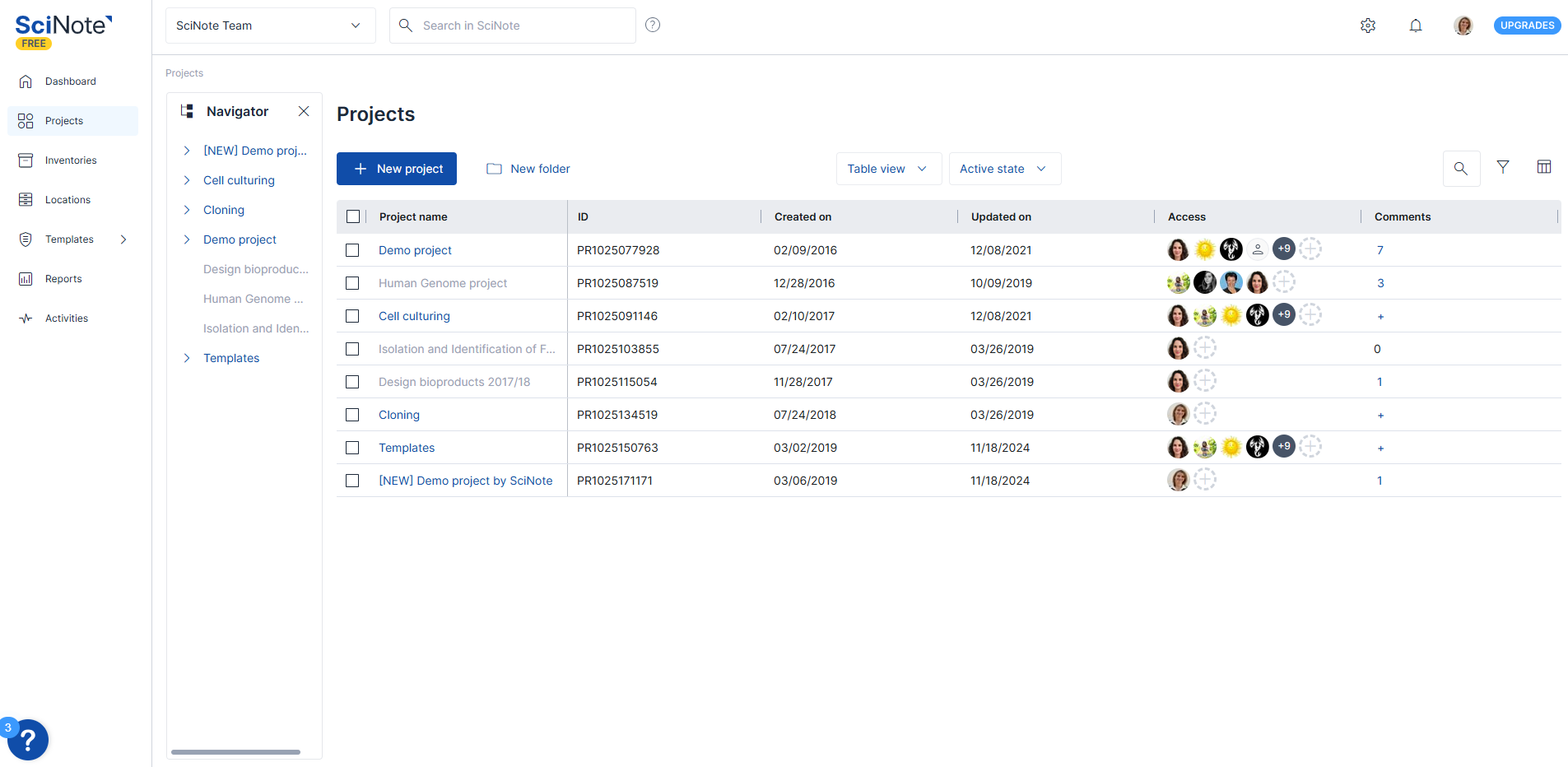 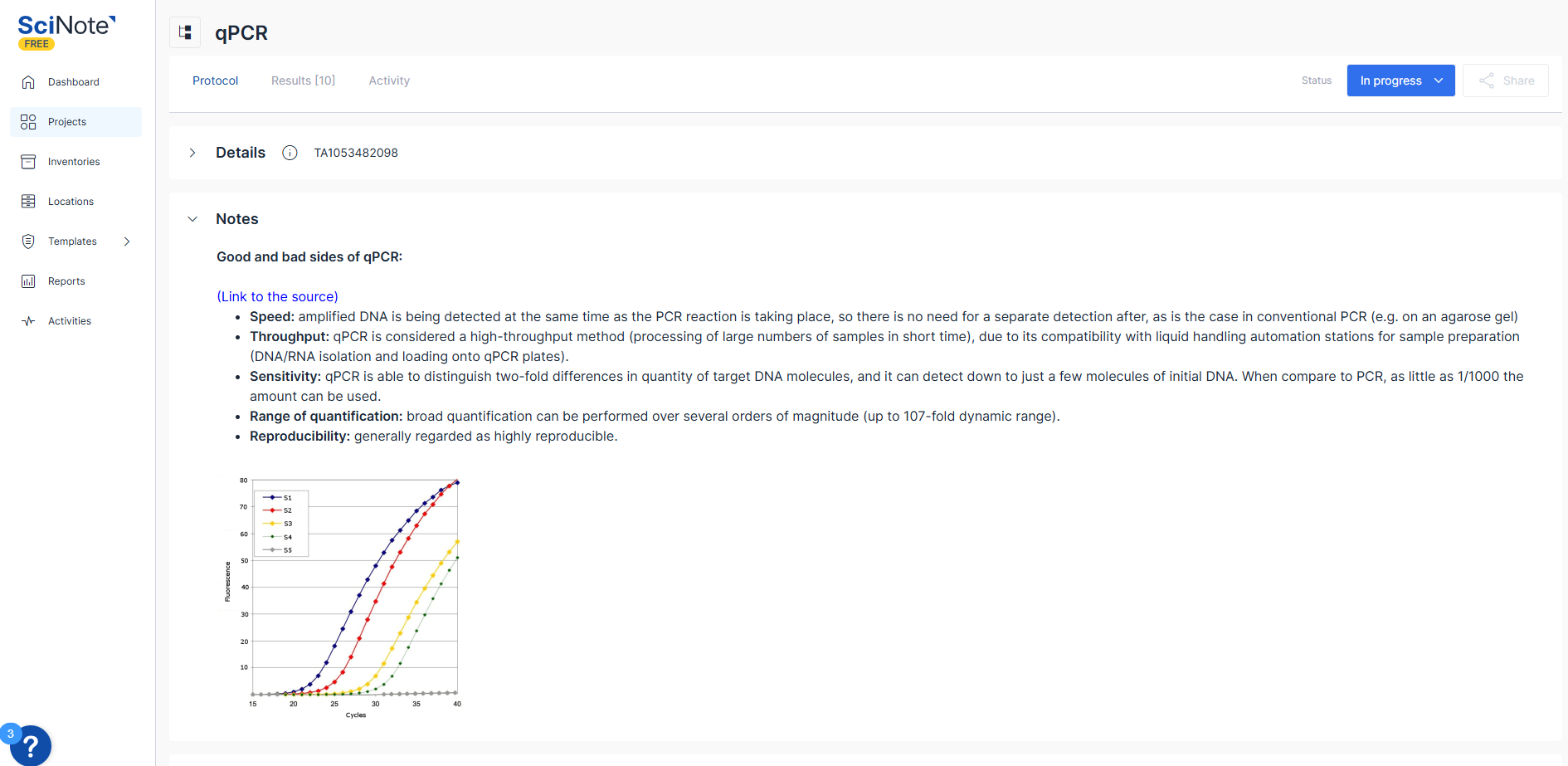 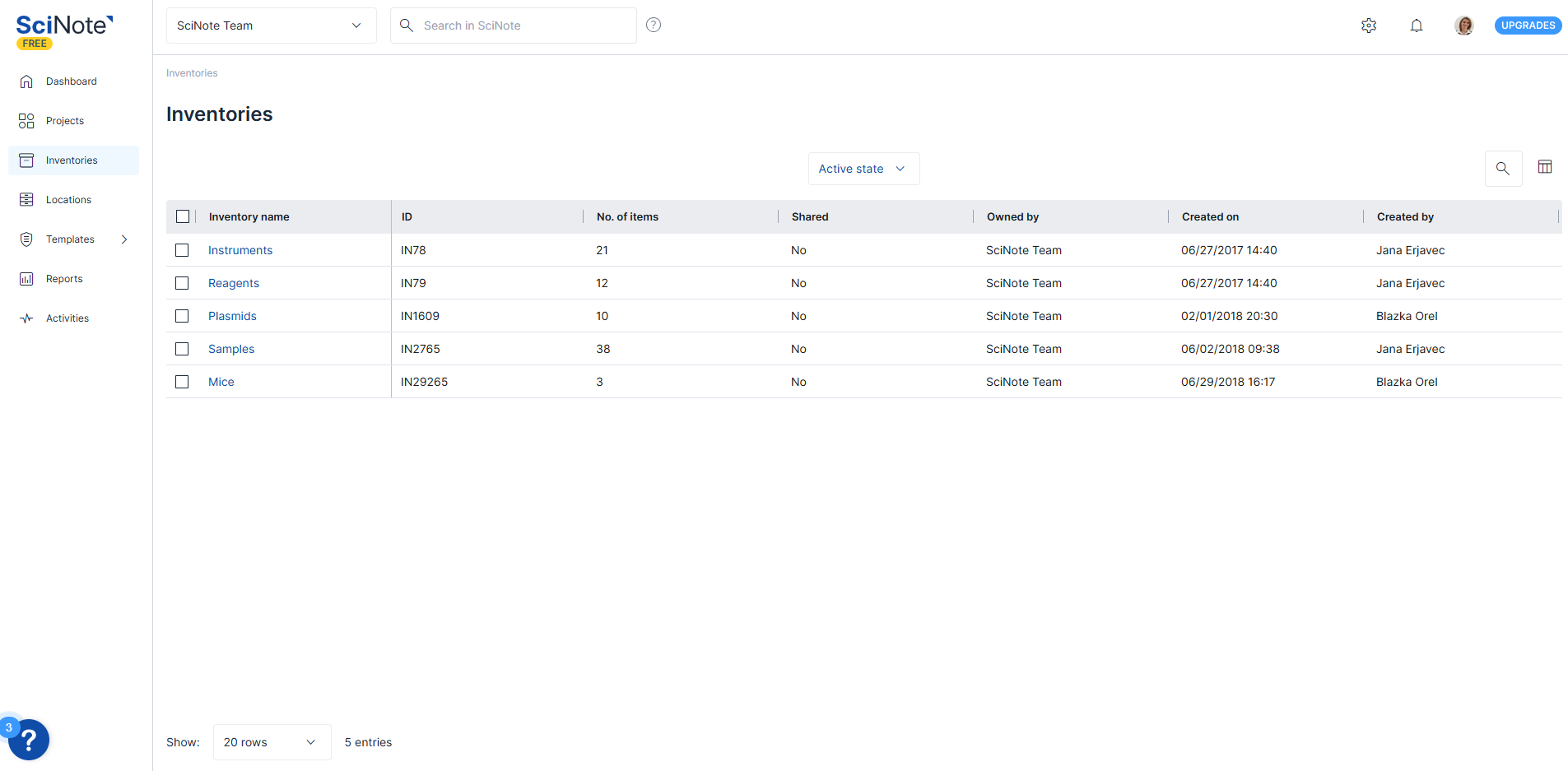 Laboratorijski informacijski sistem (LIMS)
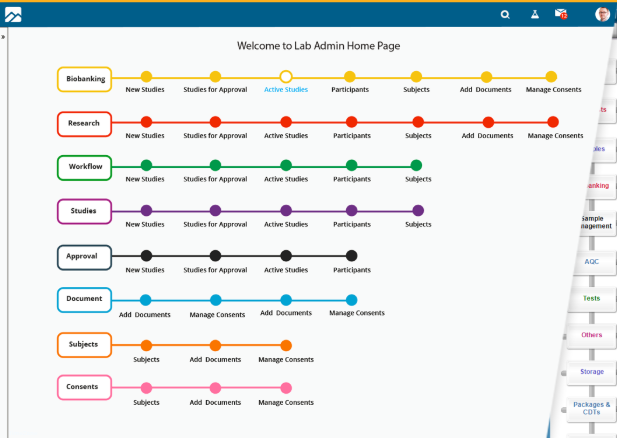 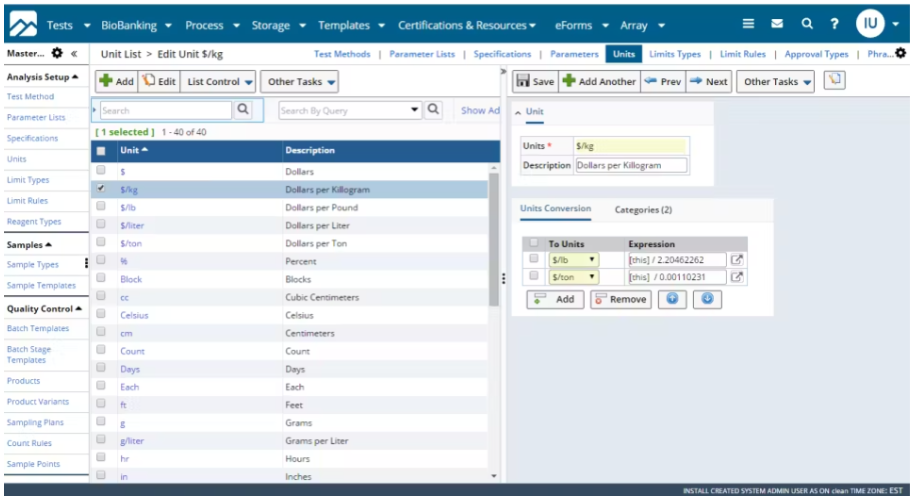 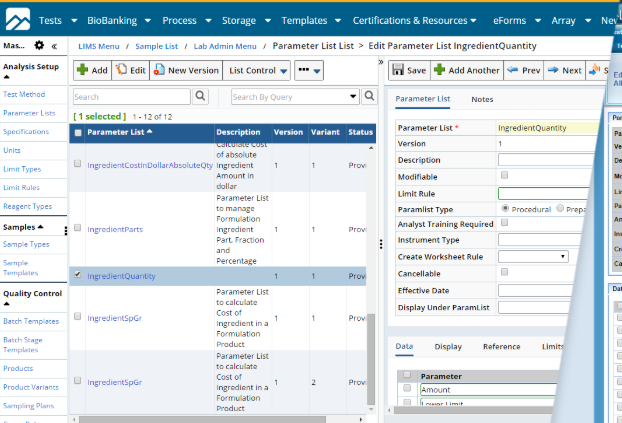 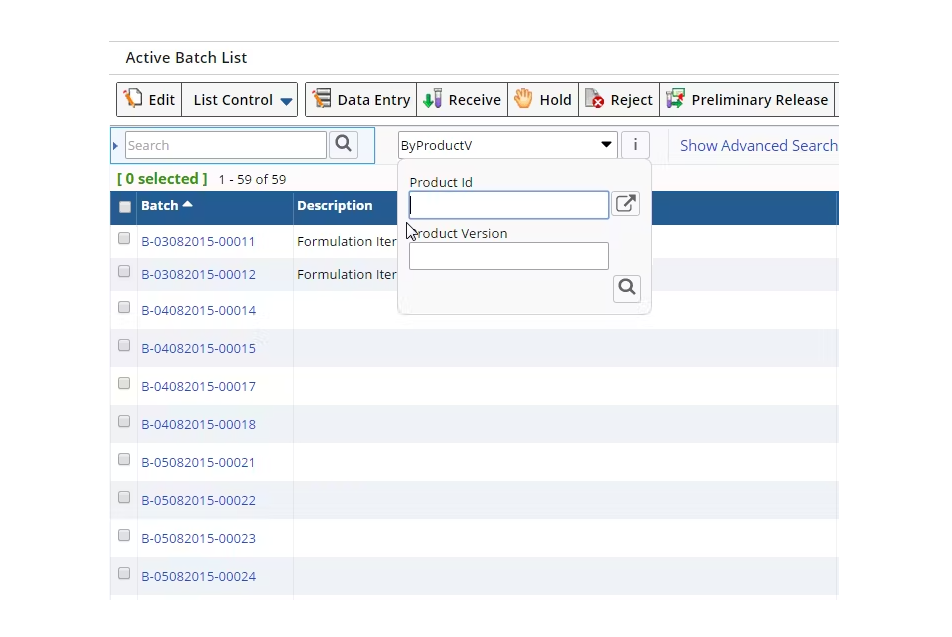 2.
Proces izbora LIMS/ELN rešitve
[Speaker Notes: Now let's dive into the process of finding the right tool for you.

As Jana already mentioned there are many solutions on the market, so you need to take the right approach and methodology to find a solution that suits you the most.]
Upravljanje sprememb
Upravljanje sprememb je proces načrtovanja, izvajanja in utrjevanja sprememb v organizaciji.
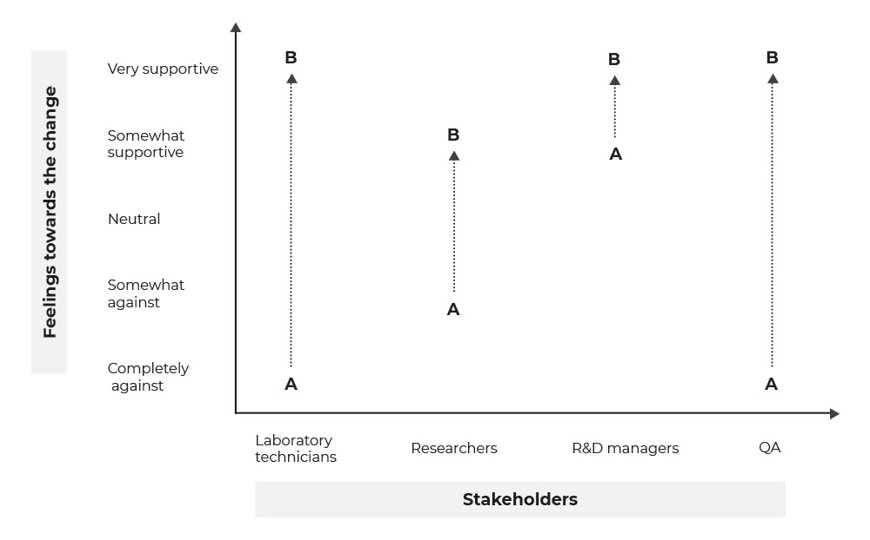 Vodstvo vzpostavi jasno vizijo in cilje
Komunikacija je odločilna!
Vključenost vseh deležnikov
Vzpodbujanje zaposlenih k prispevanju lastnih idej
Ključna je vzpostavitev digitalne kulture
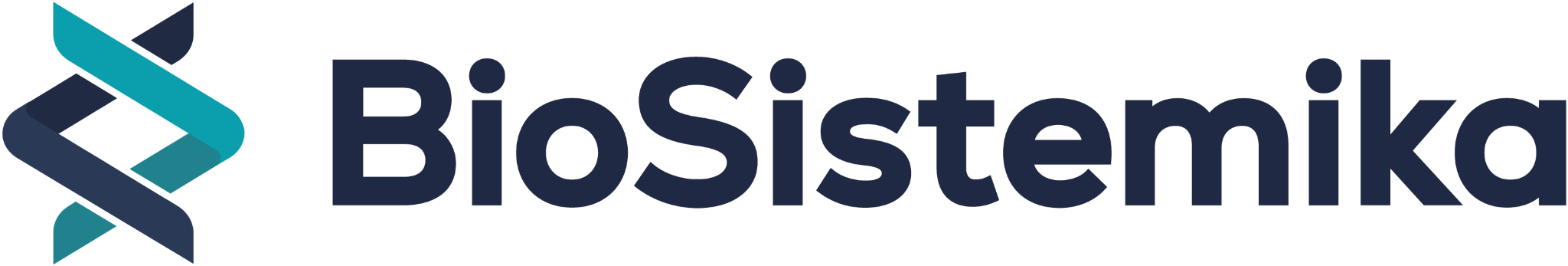 Odpor uporabnikov (User resistance)
“Nočem sprememb ker”:​
Ne zaupam ljudem ki uvajajo spremembe. Ne poznajo nas, in ne razumejo kako delamo.
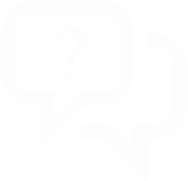 Kako mi bo nov sistem koristil? Res ne vidim dodane vrednosti v tem.
Sem sodeloval/-a pri vzpostavitvi trenutnega sistema, ki deluje dobro. Ne vidim nobene potrebe da se ga spreminja.
S trenutnim sistemom sem zadovoljen.
Nov sistem izgleda zapleten in bi potreboval/-a veliko časa da se ga naučim uporabljati.
Nimam se časa ukvarjati s spremembami, moj urnik je že tako poln.
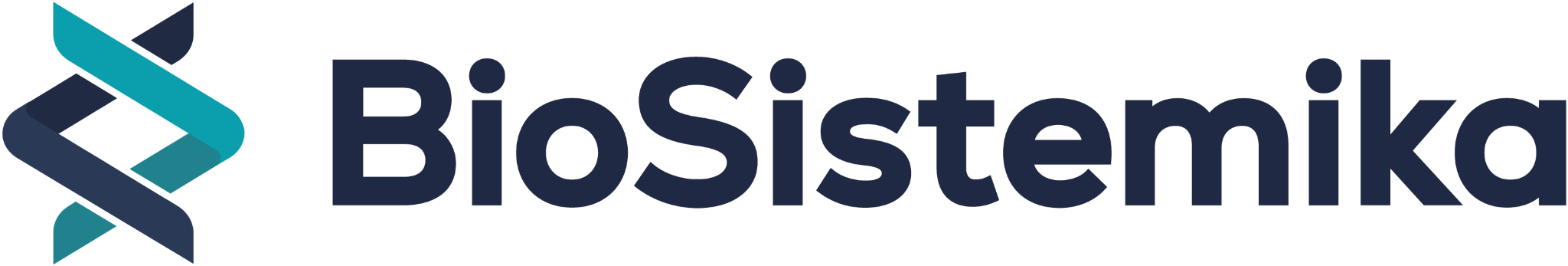 Proces izbire LIMS/ELN rešitve
Končna ocean in izbor rešitve
Vrednotenje zbranih informacij
Določanje zahtev
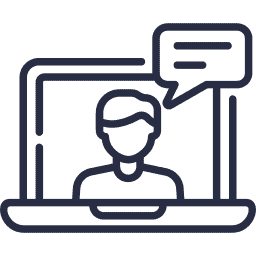 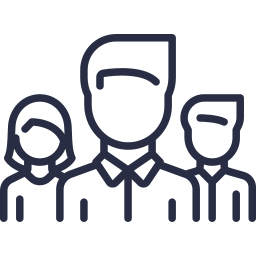 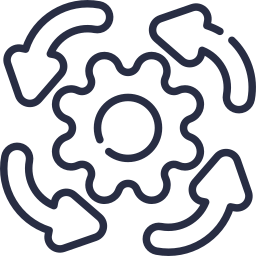 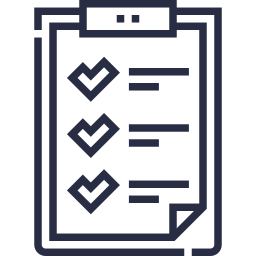 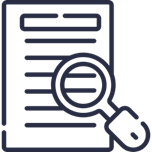 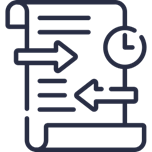 Ovrednotenje procesov
Zbiranje informacij
Organizacija demo sestankov
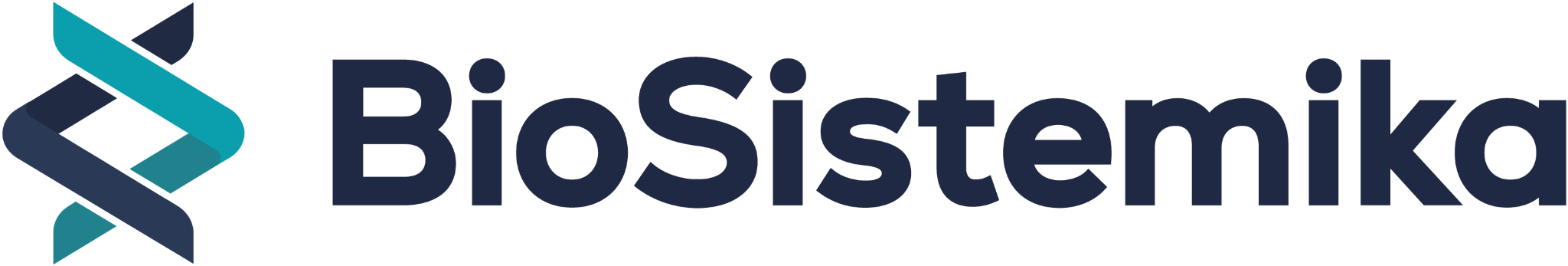 [Speaker Notes: Here is an overview of the selection process.

You start with the evaluation of your current processes, which will help you define requirements. Once you have your requirements gathered you need to gather a lot of information from the market to be able to identify some potential solutions and contact those vendors and ask them for additional information. You do another round of shortlisting where you select only a few to organize demo meetings with and finally you do the final evaluation where you decide for the best solution. 

Of course, it sounds quite an easy task, but this is only a high-level overview. In reallity this takes quite a lot of effort if you want to do it right.

Therefore, lets discuss each phase more in detail.]
Metodologija digizalizacije
Ocena trenutnega stanja tehnologije in procesov
Analiza ustreznosti in vrzeli
Iskanje rešitev
Načrt implementacije
Post-implementation Training, Monitoring and Improvements
- Popis procesov
- Pogovori z deležniki
- Določitev že ustreznih procesov
- Identifikacija vrzeli
- Identifikacija ozkih grl
- Zahteve
- Proračun
- Časovnica
- Kontaktiranje ponudnikov
- Ekipa
- Mejniki/vmesni rezultati
- Metrike uspešnosti
- Usposabljanje uporabnikov
- Mehanizem za povratne informacije
- Spremljanje napredka
- Izboljšave
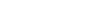 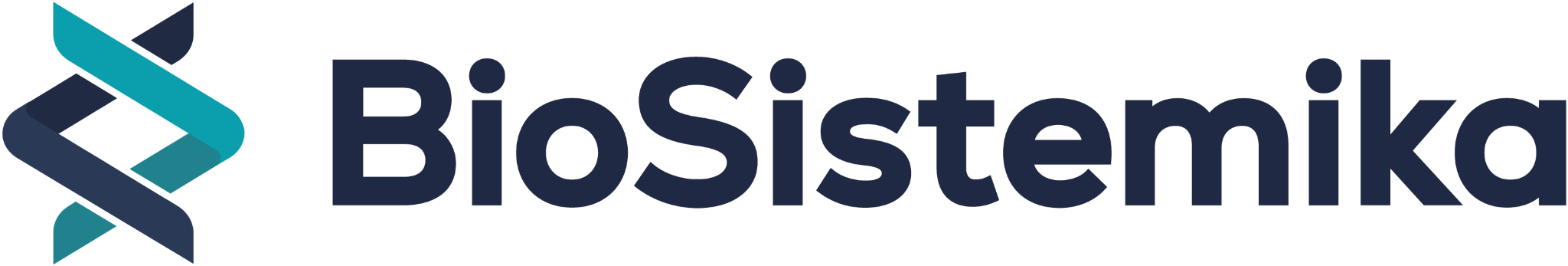 Postopek izbora LIMS ali ELN ponudnika
Ovrednotenje procesov
Ocenite trenutno stanje
Pogovori z deležniki
Popis procesov
Analiza ustreznosti in vrzeli
Definiranje, kaj želite doseči
Identifikacija ozkih grl in neučinkovitosti
Ovrednotenje procesov
Določanje zahtev
Zbiranje informacij
Vrednotenje zbranih informacij
Demo sestanki
Končna ocena
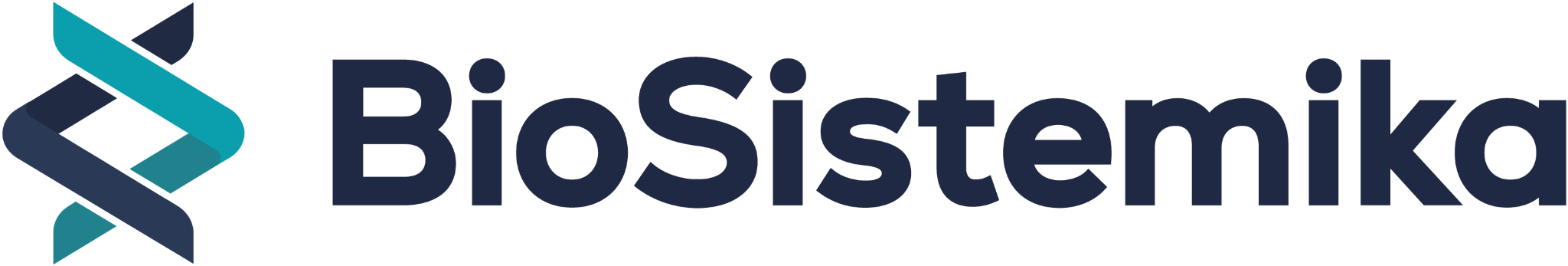 [Speaker Notes: As discussed in previous slide, you should always start with an evaluation of your current state in the lab or company. 

You will first need to assign a person responsible for that, usually a lab manager who understands their lab processes on a high-level, but this person will also need to talk with all the people who are involved in the processes

This phase is really important, because it will give you a clear picture of how all processes are done and how data flows. 

Next step is fit-gap analysis – which means that you define what you want to achieve (for example better efficiency or regulatory compliance) and identify processes that you struggle

And this is a basis for defining your requirements.]
Analiza ustreznosti in vrzeli – primer
Trenutno stanje
Ciljno stanje
Rešitev​
Opis vrzeli
Hramba podatkov neposredno v ELN ali LIMS.
Raziskovalni podatki so shranjenji na skupnem omrežju.​
Skupno omrežje ne zagotavlja ustreznega nadzora dostopa in vodenja projektov.
Implementacija ELN ali LIMS.
Implementacija deljenih ali skupnih koledarjev za opremo.
Rezervacije se ne morejo izvajati na daljavo, kar ni optimalno.​
Rezervacija opreme vzame preveč časa in ni digitalizirana.
Digitalizirana rezervacija opreme.
Implementacija programske opreme ki omogoča samodejni prenos podatkov v centralni sistem.​
Samodejni prenos podatkov iz naprav v hrambo podatkov.​
Podatki se prenašajo z USB ključki.
Ročno prenašanje podatkov je tveganje za integriteto podatkov, in je neučinkovito.
Zaposleni v laboratoriju, ki so sodelovali pri pilotni postavitvi digitalizacije, so orodja nehali uporabljati po koncu testnega obdobja. Večina jih nerada uporablja digitalna orodja.
Sprejemanje in uporaba digitalnih orodji v laboratoriju sta nizka.
Sprejemanje in uporaba digitalnih orodji v laboratoriju je 100%.​
Definiranje strategije za uporabo digitalnih orodij.​
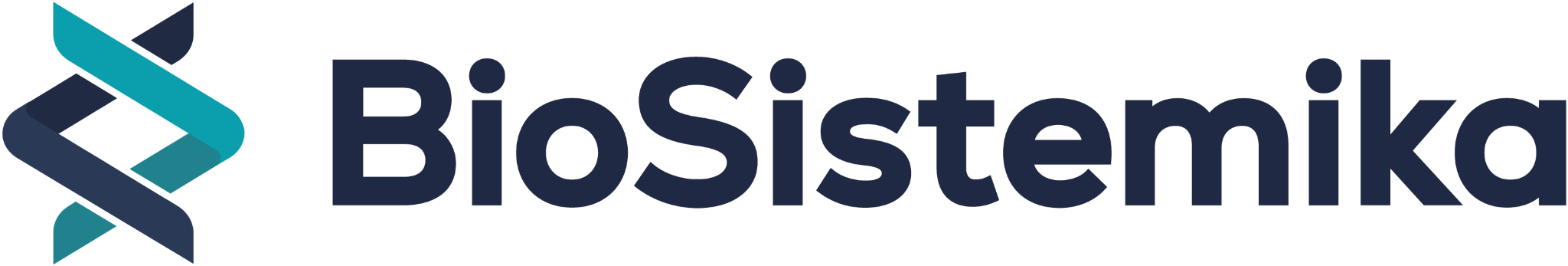 Ovrednotenje procesov
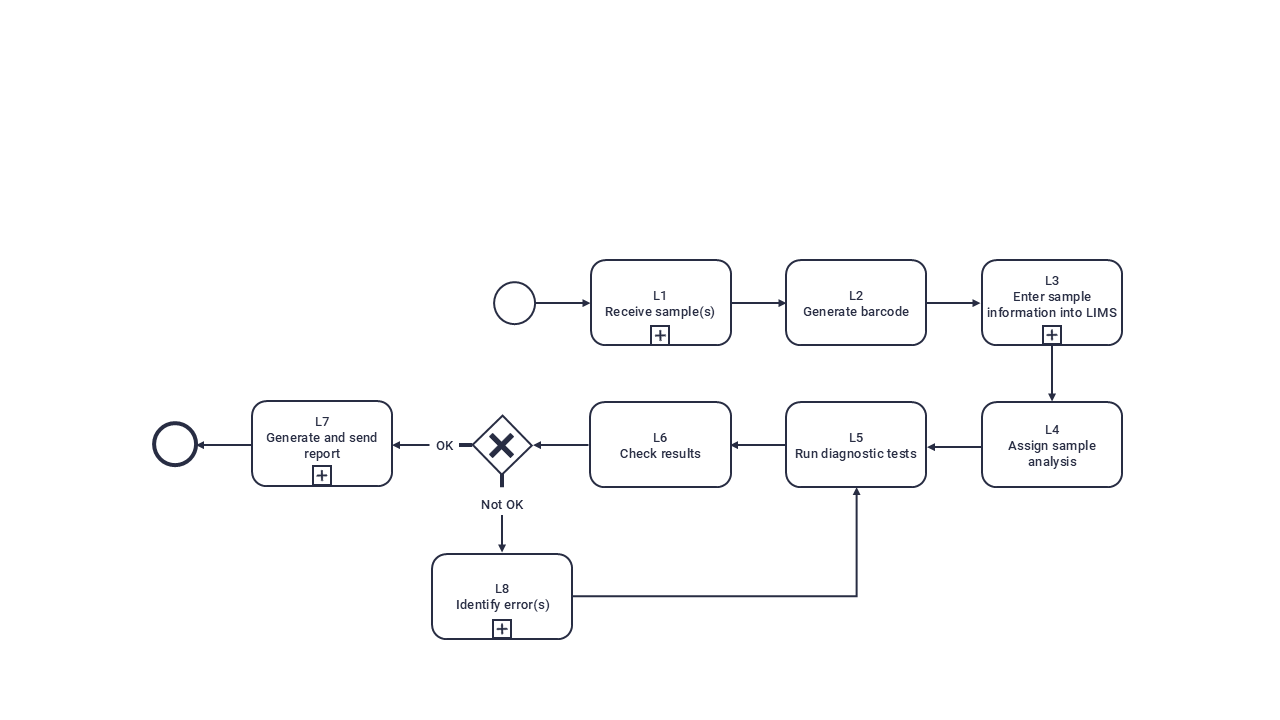 Ovrednotenje procesov
Določanje zahtev
Zbiranje informacij
Vrednotenje zbranih informacij
Demo sestanki
Končna ocena
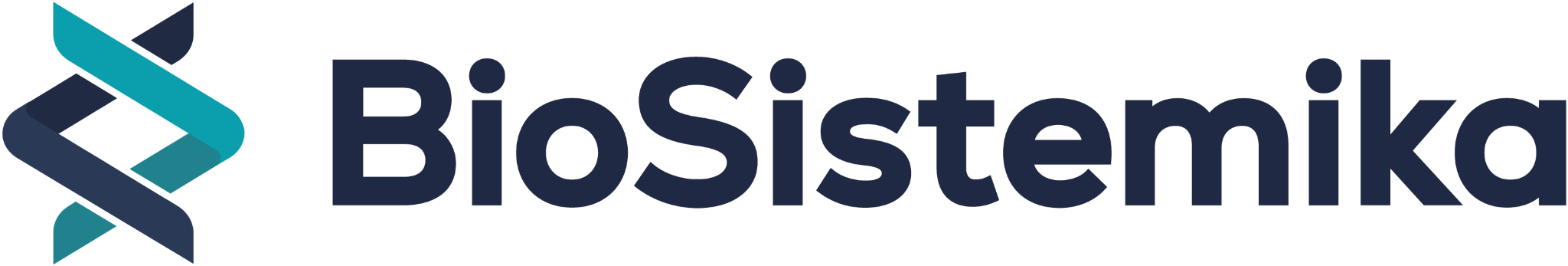 [Speaker Notes: Here I would also like to suggest that when you evaluate your processes also do process mapping - visualization of your processes. 

The reason for doing that is to have clear picture of your processes. Which will also help you to pinpoint all dependencies and decision points, therefore all areas for improvements. 


There are different tools on the internet you can use, like Draw.io, Microsoft Visio, Lucid Chart - the choice is yours.]
Določanje zahtev
Zahteve = Kaj potrebujem?
Zahteve skupine
Splošne zahteve
Zahteve procesov
Tehnične zahteve
Ciljno stanje!
Prioritizacija = Kako pomembna je določena zahteva?
Nujno, zaželjeno ali opcijsko
Ovrednotenje procesov
Določanje zahtev
Zbiranje informacij
Vrednotenje zbranih informacij
Demo sestanki
Končna ocena
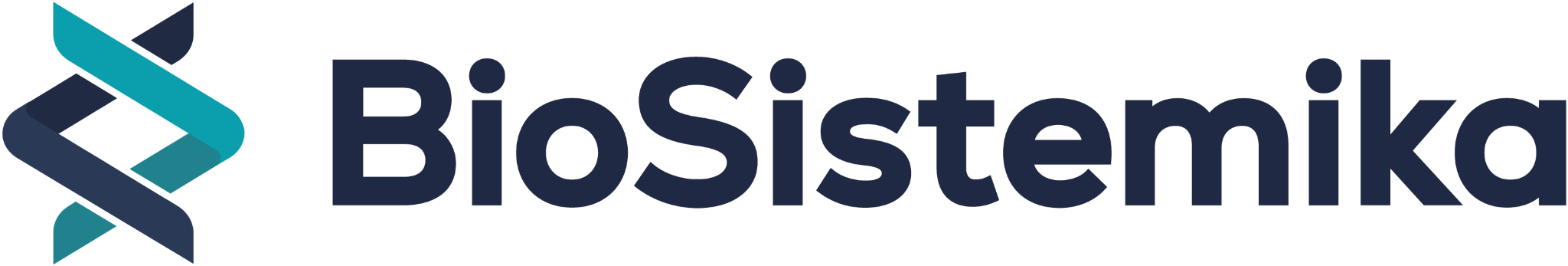 [Speaker Notes: Now we come to a part where you can define your requirements.

Requirements are basically your Wishlist – you describe your needs to achieve your goals (your ideal state).

You can also group requirements on general, process and technical requirements
An example of general requiremet is I want to have local support, or I want to have intuitive software, perpetual licenses.
An example of process requirement is: Inventory management, barcodes or QR labels generation
An technical: On-premises deployment

Also ask yourselves where do you see yourselves in next 5 or 10 years – future requirements are often forgotten so many systems become obsolete quite quickly as they cannot address flexibility or scalability.

Once you have your requirements gathered, prioritize those. Go through your list and identify which are really crucial for you, which would benefit you but are not really necessary, and which are optional.

This prioritization is also necessary because it is possible not all requirements will be met -  either due to some technical limitations of the system or budget limitations.]
Zbiranje informacij
Veliko ponudnikov na trgu
Najprej se odločite, katera orodja potrebujete LIMS / ELN / oboje?
Ustvari bazo podatkov (npr. Excel tabela)
Zberite čim več informacij,
Strukturirajte zbrane informacije (npr. lokacija, funkcionalnosti, process namestitve in implementacije, cenovni model, integracije, uporabniška izkušnja in vmesnik, itd.)
Ovrednotenje procesov
Določanje zahtev
Zbiranje informacij
Vrednotenje zbranih informacij
Demo sestanki
Končna ocena
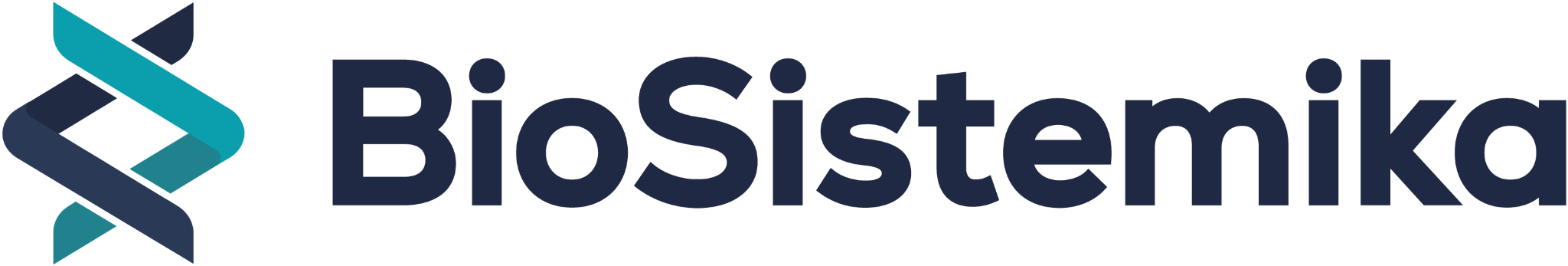 [Speaker Notes: At this point you can start looking for potential solutions

There is a sea of different LIMS and ELN solutions on the market, more that 200, as there are new players entering the market every day. 

So you would like to review all options on the market, right?

We highly suggest to create some kind of a database with all the information about those vendors and their solutions gathered to better recognize and evaluate potential solutions

Here is where you will need to plan quite a lot your time to gather information.

Because it is not only about the functionalities they offer, but also their location, their market focus, licensing model, implementation strategy, also feedback from end-users, integration capabilities, UX/UI design which is also very important, compliance and much more. 

So, a lot of information that needs to be gathered form a lot of vendors. 

But once you do that, believe me, the selection will be very structured and much easier.]
Vrednotenje zbranih informacij
Preglejte in izberite 10-15 potencialnih rešitev
Ponudnikom pošljite obrazec RFI (zahteva za informacije)
Zberite odgovore ponudnikov in jih ovrednotite
Izberite 3-5 ponudnikov in organizirajte demo sestanke
Ovrednotenje procesov
Določanje zahtev
Zbiranje informacij
Vrednotenje zbranih informacij
Demo sestanki
Končna ocena
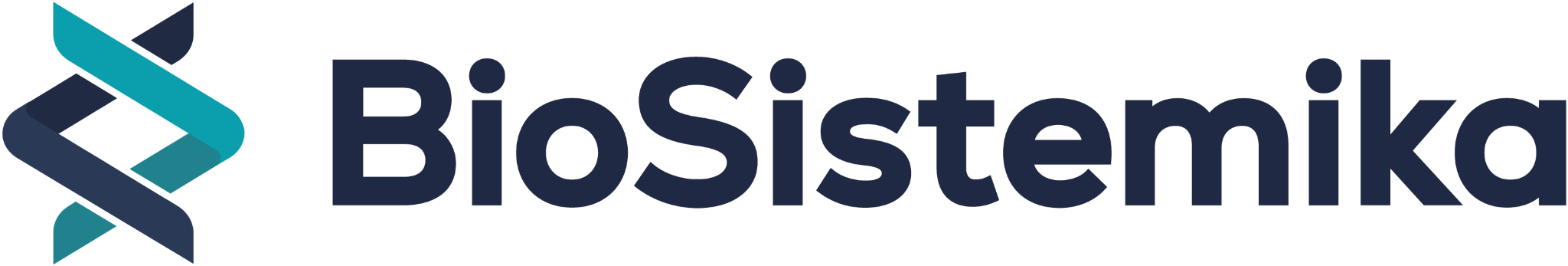 [Speaker Notes: Based on all the information you gather – processes evaluated, requirements defined, and database produced -  select 10-15 solutions that seem most suitable for your lab and send them the RFI document with your questions. 

RFI document or request for information is two- or three-pager where you shortly describe the laboratory, what you do and how you do your processes and of course list all your requirements.

When you send this document to different LIMS or ELN vendors also include some relevant questions. Ask them to provide more information about how they can meet the requirements, to provide some screenshots and some rough price estimates for X number of licenses and other relevant questions. 
 
Once you have all your responses gathered, evaluate those and decide for 3-5 vendors to have a demo meeting with.]
Demo sestanki
Max 1,5 – 2h
Kakšna je uporabniška izkušnja s programsko opremo je zelo pomembno – uporabljali jo boste vsak dan
Vtisi in vrednotenje rešitev po končanem demo sestanku
Ne pozabite zapisati vseh relevantnih informacij in komentarjev o demo sestanku
Ovrednotenje procesov
Določanje zahtev
Zbiranje informacij
Vrednotenje zbranih informacij
Demo sestanki
Končna ocena
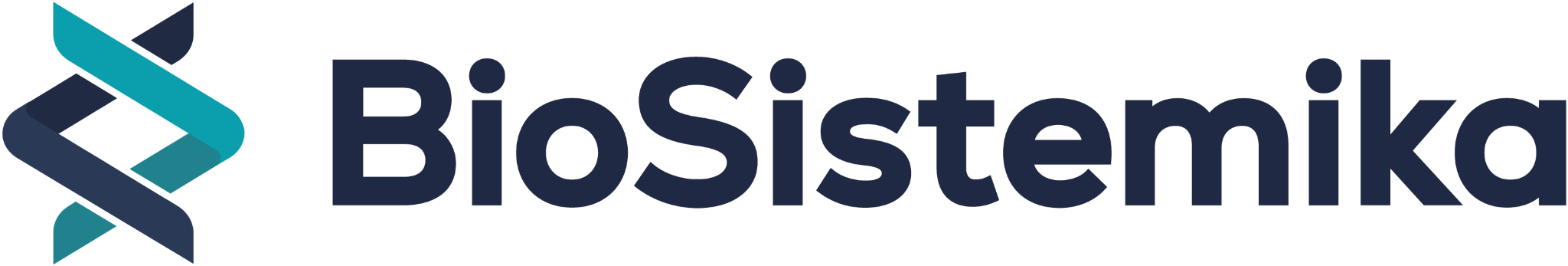 [Speaker Notes: For demo meetings always ask them to follow the RFI document you sent, so that they show only relevant functionalities. 

Also be very thorough with them and ask them everything you need to know.

Also focus on user experience and interface – so how the software feels, is it intuitive, simple to understand, modern. Because you will be using the software every day for the next 10 or 20 years.

Always try to write down as much as possible from demo meetings as it will be a lot of information and you can quickly forget or mix the information.

After each demo also have a short meet to discuss internally how you felt about the software, what you like and what you didn’t like.]
Končna ocena
Ponovni pregled vseh zbranih informacij
Izberite 2 najbolj primerna ponudnika
Po potrebi organizirajte še en sestanek za podrobno demonstracijo na primeru uporabe vaših podatkov
Napišite vsa preostala odprta vprašanja
Odločite se za eno rešitev
Ovrednotenje procesov
Določanje zahtev
Zbiranje informacij
Vrednotenje zbranih informacij
Demo sestanki
Končna ocena
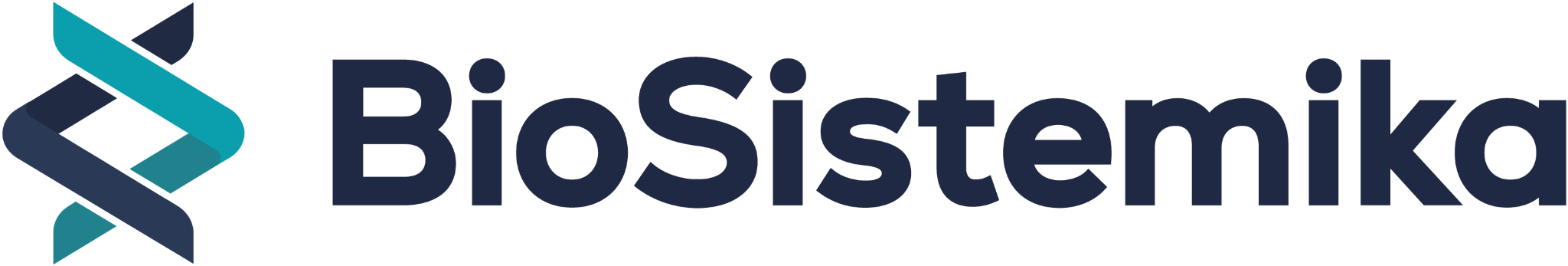 [Speaker Notes: After all demos are done do the final evaluation where you again go through all the demos and all the information gathered up to this point.

If after demos you are still not sure which solution to choose, we suggest to narrow down the selection to 2 vendors that you liked the most and propose another demo meeting, maybe longer, ask them additional questions, you can even send them some real data to demonstrate those in LIMS.]
Študija primera: Proces izbire LIMS
[Speaker Notes: Now lets take a look at the case study where we helped a company PharmaS with LIMS selection.]
Študija primera: Proces izbire LIMS
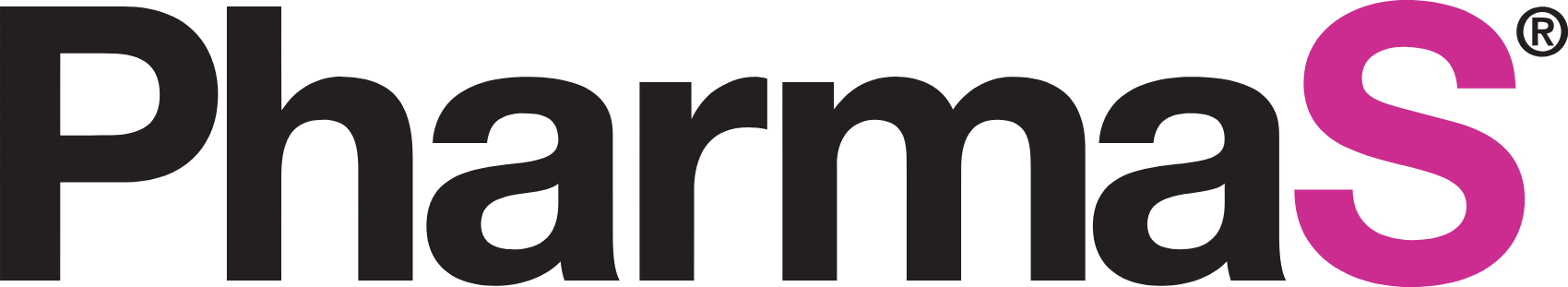 Stranka: PharmaS
Stanje: QC laboratorij (reguliran), ki se želi digitalizirati
Izzivi: 
Procesi na papirju = neučinkovitost in težave s skladnostjo (compliance)
Pomanjkanje izkušenj pri postopku izbire LIMS/ELN
Cilj: izboljšanje učinkovitosti z najbolj primerno rešitvijo LIMS ali ELN
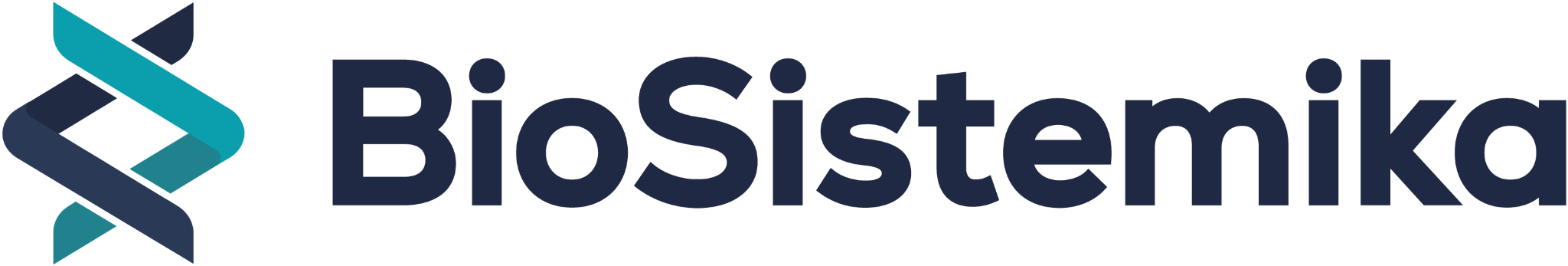 [Speaker Notes: PharmaS is a company from Croatia that wanted to digitalize their QC laboratory.

Their challenges were that they had many paper-based processes in the lab, which meant a lot of time spent was spent for some activities and also, they identified they might struggle with regulatory compliance in the next years.

As they didn’t have any experience on how to approach this challenge, they contacted us for consulting to find the best possible solution for their lab.]
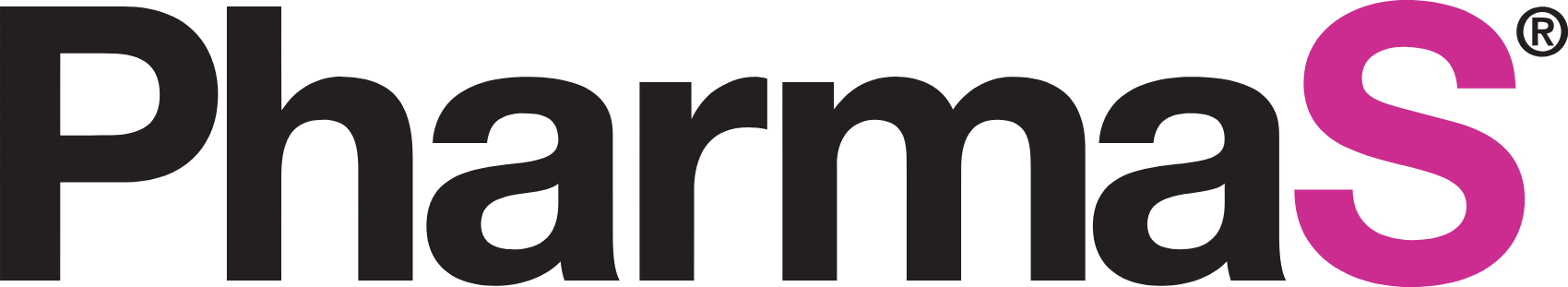 Kako smo se lotili projekta?
BioSistemika je izvedla: 
 ✔ obrazec RFI (request for information)
 ✔ končna tabela zbranih informacij
 ✔ poročilo projekta (metodologija in opis najbolj ustreznih rešitev)
 ✔ povzetek
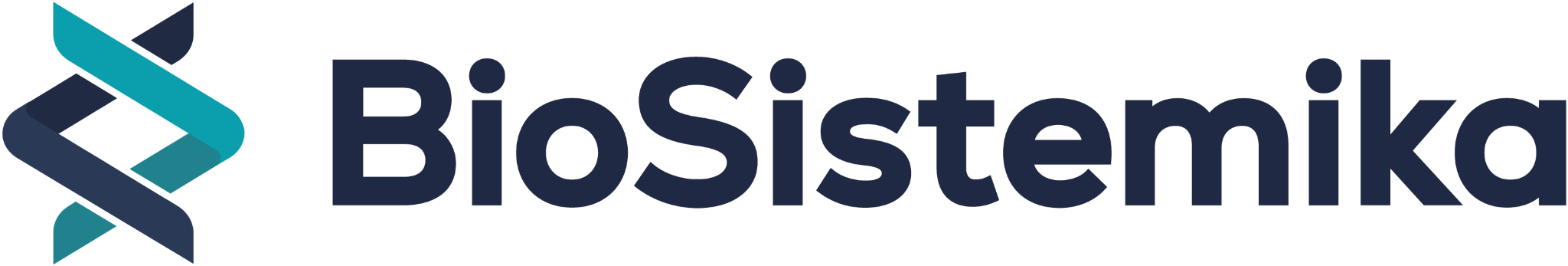 [Speaker Notes: So started from the beginning where we first discussed their processes and where they struggle. We also visited them in their lab where lab technicians  guided us through the processes and described those more in detail. 

We then mapped the processes and together identified inefficiencies.

We together then defined all requirements and prioritize those.

We identified they need LIMS for sample management and some other functionalities but also some ELN functionalities to replace their analytical diaries. Therefore, we decided to look for a platform with LIMS and ELN functionalities.

Based on all information and requirements gathered we started with our internal process of evaluation. So, we went through our database of more than 150 different LIMS and ELN solutions and decided to continue with 13 solutions that seemed the most suitable.

We contacted all those vendors and send them RFI document with all the relevant questions.

Once we gathered all responses, we evaluated each vendor very carefully and decided for 5 most suitable vendors we organized demo meeting with.

From demos we gathered all information in a table for the structured final evaluation that we discussed on the final meeting where we selected the most appropriate solution.]
Končna tabela zbranih informacij
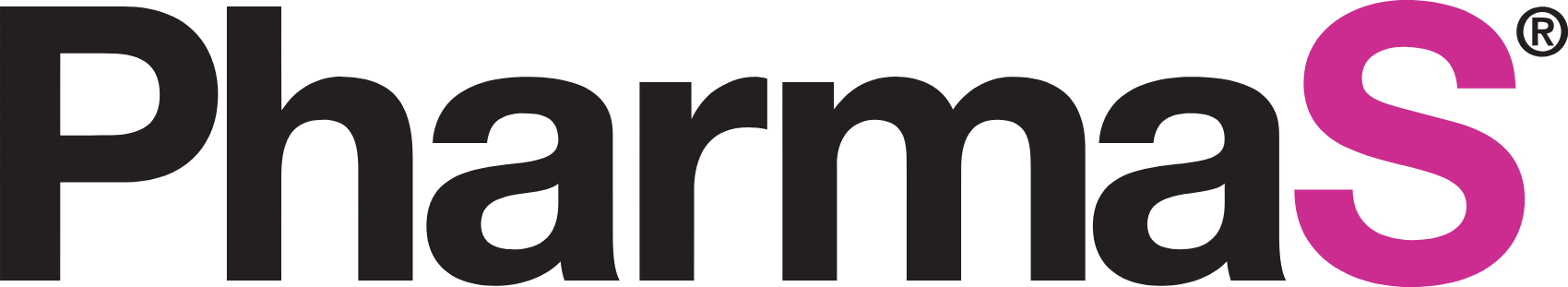 Vendor (software provider)
Product
Location
Website
Software type
Lab size
Compliance
Support
Deployment
Implementation process
User experience (UX)
User interface (UI)
Active directory / SSO
Sample management
Sample barcodes and RFID support
Inventory management
Ability to re-test samples
Excel calculations
Reports / CoA generation
SAP integration
Empower integration
Instrument integration
Instrument management
Statistical data processing
Planning / scheduling module
Dashboard functionalities
ELN/LES
Mobile devices
Document management
Competency management
Interesting features
Comments
Pricing (for X users)
BioSistemika recommendation
Comments after demo meetings
Final decision
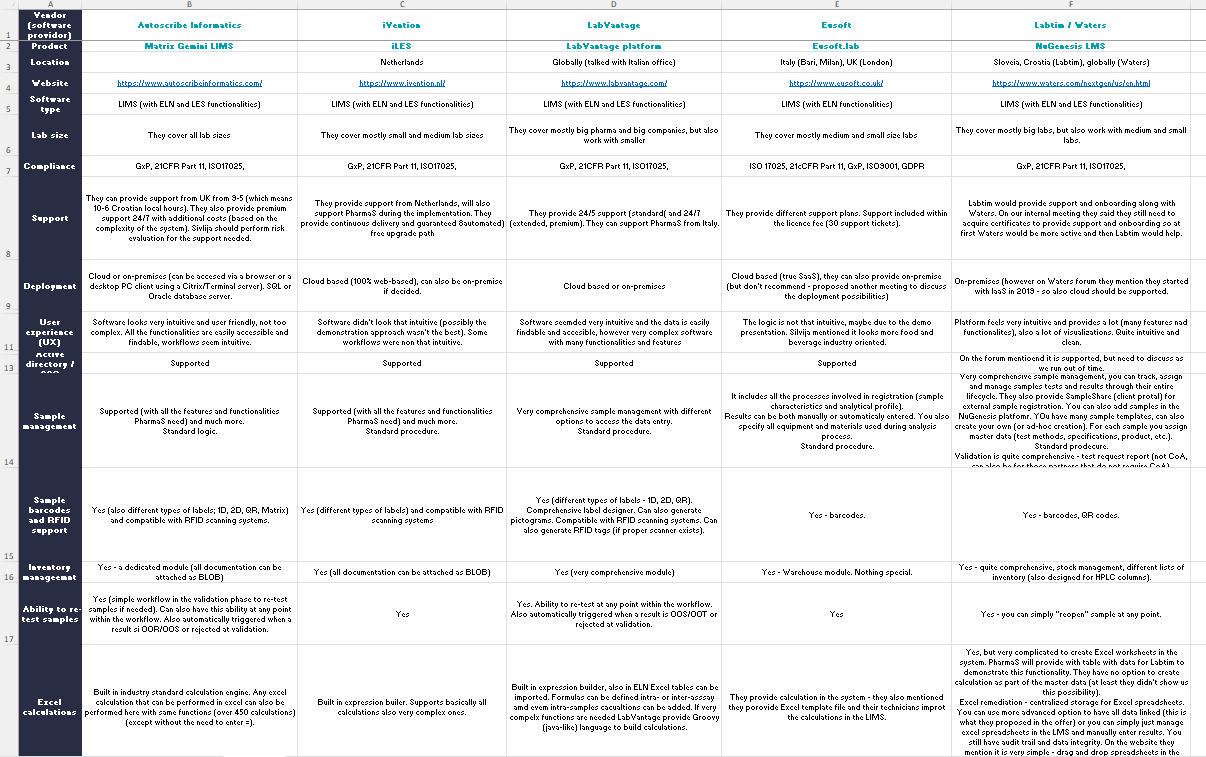 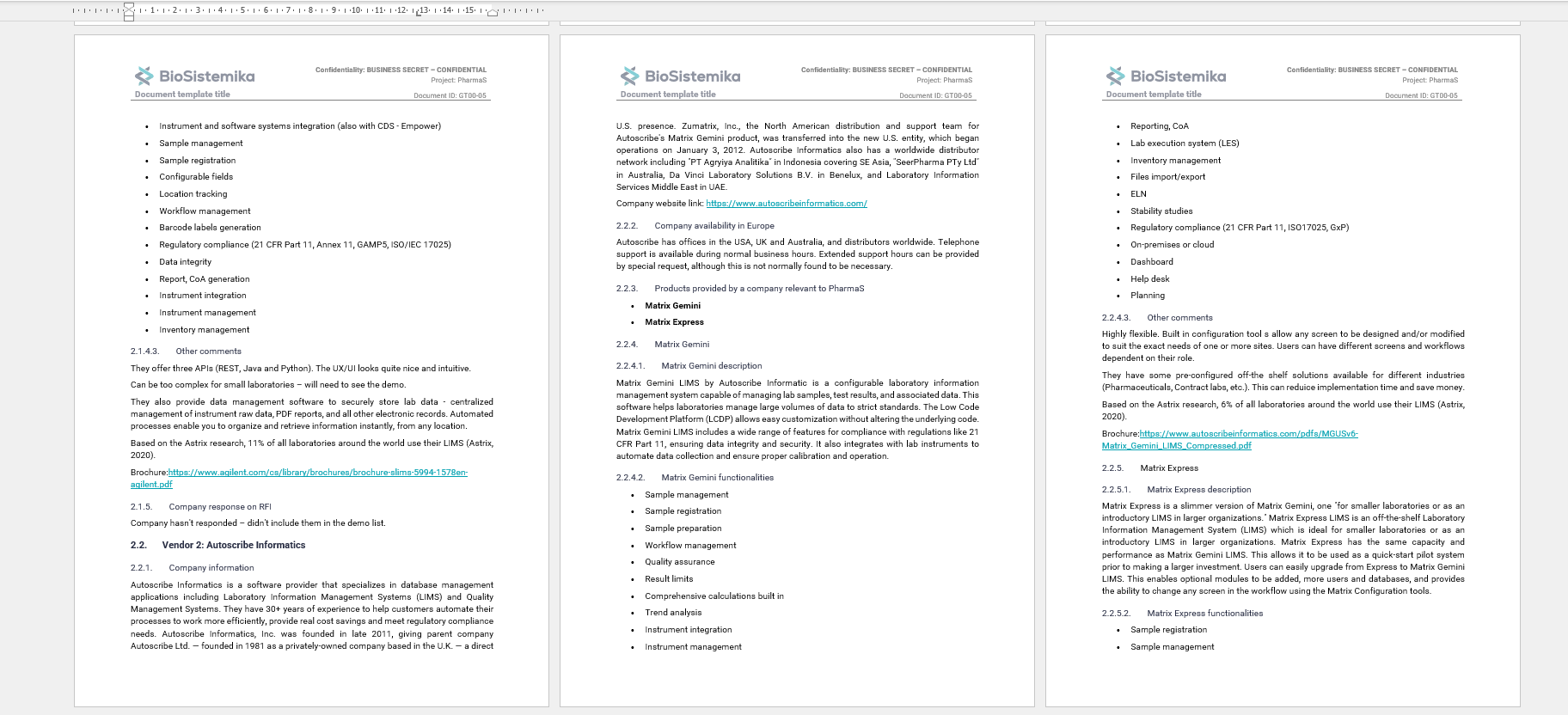 [Speaker Notes: This is an example of final evaluation table we prepared with all relevant information from 5 vendors we had demo meetings with. Quite a lot of information.]
3.
Postopek implementacije programske opreme
[Speaker Notes: Once you decide for the solution, the process doesn’t end here.]
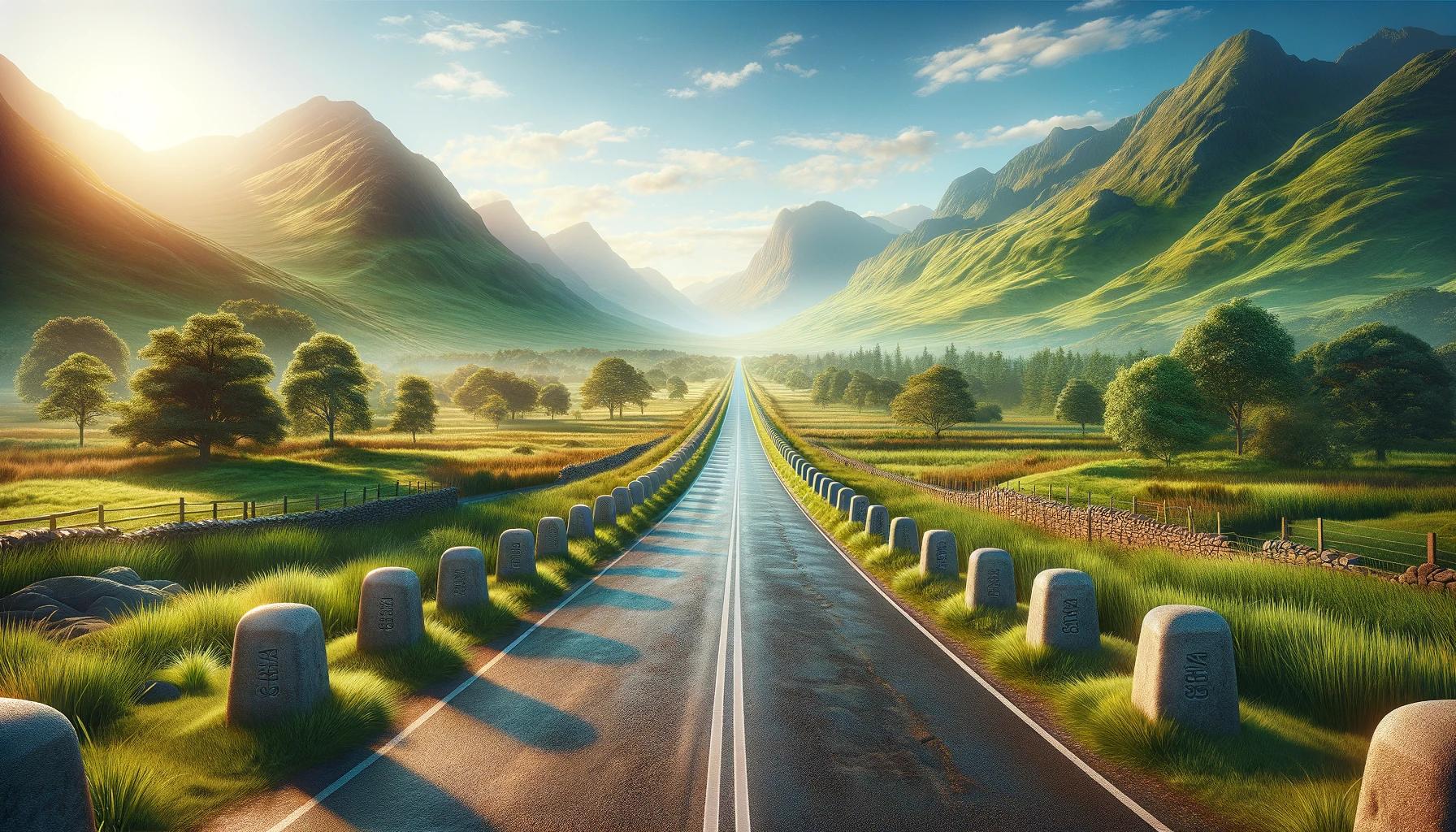 [Speaker Notes: You can imagine this digitalization process with milestones – first few milestones are achieved (you have selected your solution), now you need to achieve next milestones – to implement solution, validate it and use it.]
Postopek implementacije programske opreme
Specifikacije
Implementacija
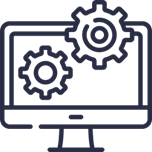 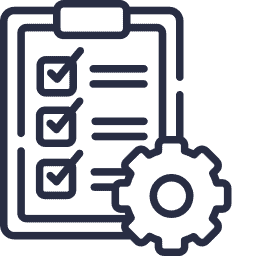 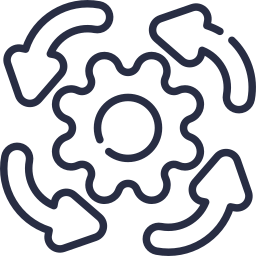 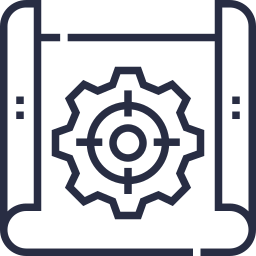 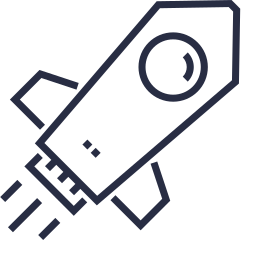 Opredelitev obsega
Konfiguracija
Namestitev rešitve
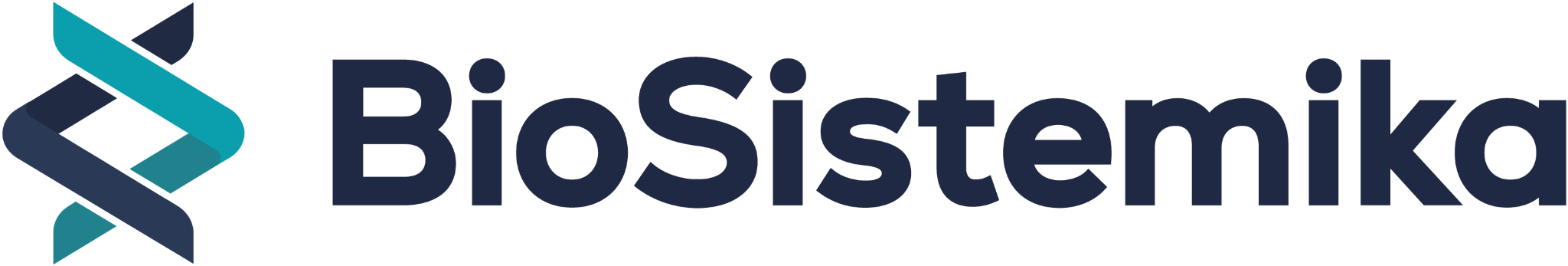 [Speaker Notes: So, once you decide for the LIMS or ELN solution, vendor will take over and will guide through the implementation process.

When we talk about implementation, we are actually mean the whole process from kickoff meeting and scope definition, specifications definition that is basically serves as a plan for the next phases, configuration and installation of the software, implementation where you test and validate the software and deployment, meaning the software is live (ready to use).

Let's again go through the process step bs step.]
Opredelitev obsega
Trajanje: 4 - 24 mesecev
Dvostranski projekt!
Projektna ekipa:
Ponudnik: PM, inženirji, znantveni sodelavci
Laboratorij: vodja laboratorijs, IT služba, laboratorijski tehniki
Definiranje obsega in omejitev projekta
Načrt uvajanja programske opreme
Opredelitev obsega
Specifikacije
Konfiguracija
Implementacija
Namestitev rešitve
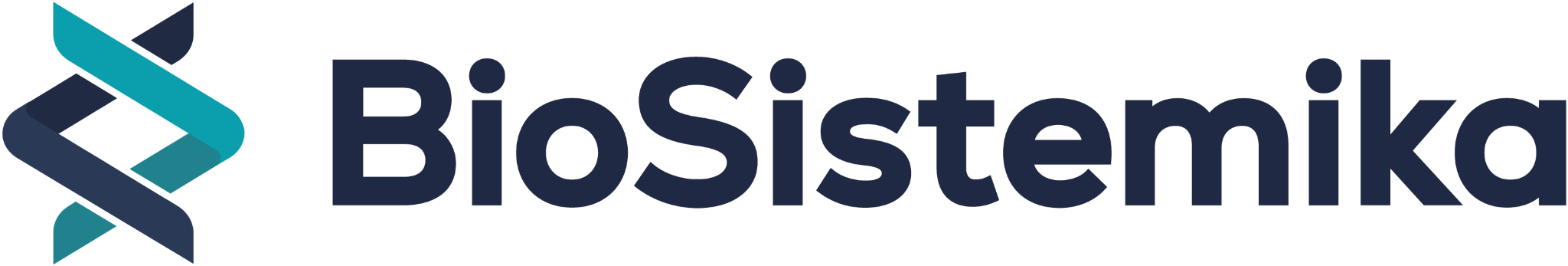 [Speaker Notes: As mentioned, you will start with kickoff meeting where you will define project scope, timeline and costs. You will both assign people on the project as this will be a bilateral project and there will be many instances that vendor will ask you to perform some task so that they can perform another and so on. 

This process can last from few months up to 2 years. This depends on how big is the system and how many functionalities you need, what is the vendor approach on implementation and how available and dedicated your team is

Also, if some customization is needed, data migrations from older systems, or complex integrations – all that can prolong this process.

Some vendors also provide pre-configured and pre-validated solutions to shorten the implementation process quite a lot, but the price will be higher. 

Also, if you are a bigger lab or company, it is important to create a rollout plan – strategically plan which laboratories or departments will be first to use the software, also which functionalities are the most important to start with and which you can gradually add later on. This will allow you to use the software sooner where it the most critical and the proceed to other areas and functionalities.]
Specifikacije
Podrobna definicija zahtev programske opreme
Specifikacije = “načrt” sistema
Potrebno proaktivno vključevanje obeh strain
Že na začetku procesa preprečite morebitne nejasnosti in konflikte
Opredelitev obsega
Specifikacije
Konfiguracija
Implementacija
Namestitev rešitve
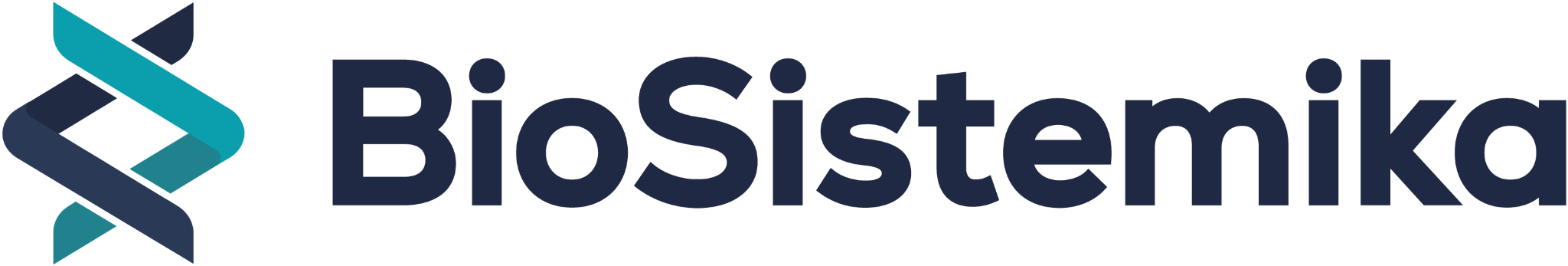 [Speaker Notes: Vendors will again go with you through the process of defining requirements as they want to make sure they really understand your needs. They will also need to define those requirements more in details, as they need to prepare a “blueprint” for your solution – these is called software specification. 

This will prevent any potential conflicts early in the process. They will also propose and discuss better or new approaches if identified.]
Konfiguracija
Izpolnitev predlog statičnih (master) podatkov
Seznam testov, metod, produktov, parametrov, speficikacij, lokacij,…
Ta naloga lahko vzame precej časa
Individualno prilagojene možnosti, migracija podatkov
Vpeljava uporabnikov, dovoljenj, e-podpisov, delovnih procesov, omejitev, izračunov, integracij, itd.
Opredelitev obsega
Specifikacije
Konfiguracija
Implementacija
Namestitev rešitve
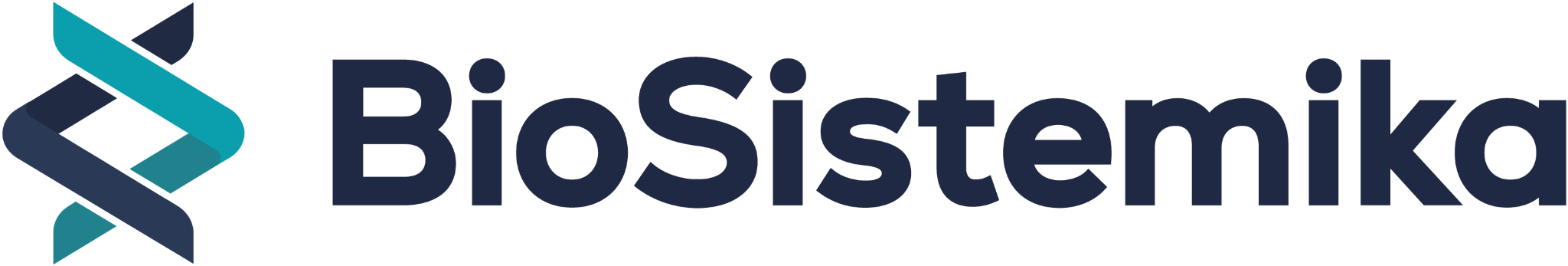 [Speaker Notes: Once we have specifications prepared, vendor can start with configuration of the software.

There will be a lot of work from your end to populate static data templates – list of tests, methods, products, specifications, and all other relevant data, that then normally does not change in the system – that’s why we call it static data or master data and is predefined in the system.

In this phase also data migration and customizations will be done if needed.

Once everything is configured, vendor will install the system on a dedicated server.

Also, users and permissions are defined in this phase, workflows established, electronic signatures are set up, controls and limits for results interpretation and so on.

Once the system is configured and installed, it is ready to be implemented.]
Implementacija
Implementacija = vpeljava programske opreme
ko je programska oprema konfigurirana in instalirana
Programska oprema mora biti testirana (validirana)
Kvalifikacija namestitve (ang. installation qualification) – (IQ)
Kvalifikacija obratovanja (ang. operation qualification) – (OQ)
Kvalifikacija delovanja (ang. performance qualification) – (PQ) 
Ponudnik zagotavlja usposabljanje in uvajanje uporabnikov
Običajno pristop z usposabljanjem “trenerjev”
Opredelitev obsega
Specifikacije
Konfiguracija
Implementacija
Namestitev rešitve
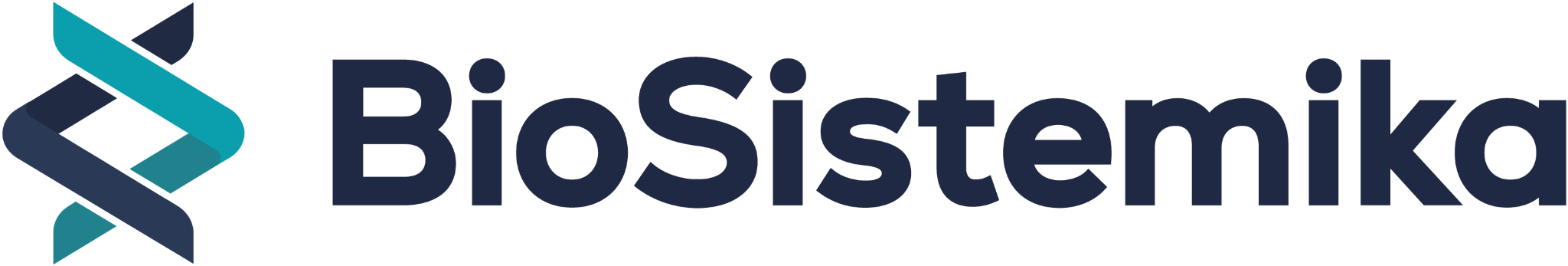 [Speaker Notes: Implementation means the adoption of software in your environment.

Before you can use the software, you need test it or validate it.

So here you will need to validate that installation and configuration is done properly, all static data is correct, and everything is properly set up. And you will also need to do some real data testing – Performance qualification.

Especially in regulated environment this IQ – OQ – PQ validation methodology is required.

During the implementation phase, vendors will also provide various training and onboarding to really understand the system. 

After implementation phase the system is ready to go live – deployment.]
Namestitev rešitve
Namestitev rešitve = zagon sistema
Ko je sistem validiran in ekipa usposobljena za uporabo
Podpora in vzdrževanje
Različni načrti in možnosti za podporo
Posodobitve in nadgradnje
Opredelitev obsega
Specifikacije
Konfiguracija
Implementacija
Namestitev rešitve
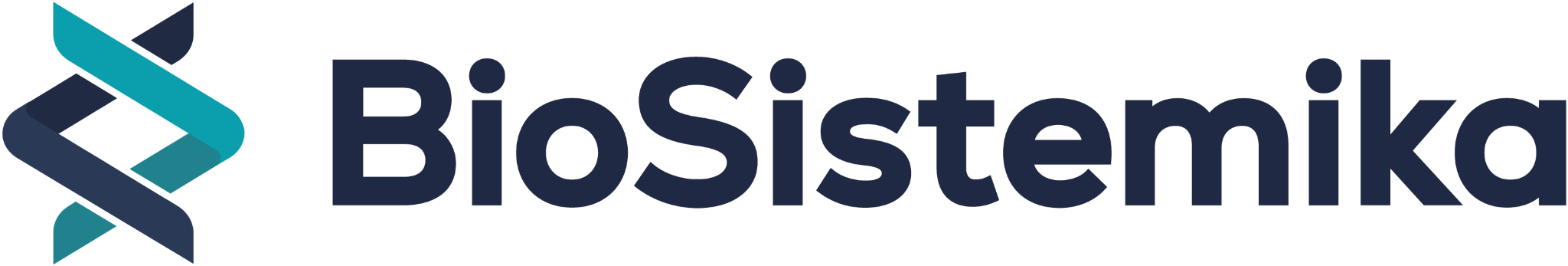 [Speaker Notes: Once your system is deployed you are ready to use the system. 

Vendors will offer different support plans that you can choose, usually some basic support is included in the price, however if you want 24/7 support, this is usually charged extra. 

Also discuss with vendors about the maintenance, if updates and upgrades are included in price how often they do that- Especially if you are regulated lab you probably know that each major upgrade will also mean re-validation to some extent, so it is always good to plan this in advance.]
Case study: Implementation process
[Speaker Notes: JANA]
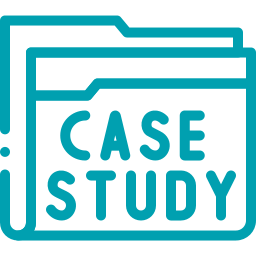 Case study: LIMS selection and implementation
Client: Undisclosed
Situation: Fast growing CRO
Challenge: Selection of a central laboratory management platform with many integrations
[Speaker Notes: We were contacted by company from Croatia PharmaS that wanted to digitalize their QC laboratory.

They already started discussion with one of the vendors but were not sure if their approach and selection was reasonable and wanted a second opinion.

Therefore, we proposed to start from the beginning.]
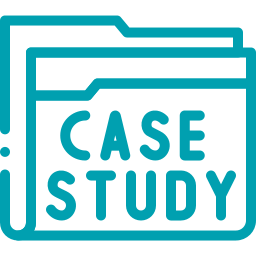 How we approached the project?
Final evaluation
Responses gathered and evaluated
Requirements definition
BioSistemika delivered: 
   ✔  RFI (request for information)
   ✔  Final evaluation table
   ✔  Project report (methodology with shortlisted solutions description)
   ✔  Executive summary
[Speaker Notes: ČASOVNICA!!!

So first we asked them for as much information they can give us about their processes for us to understand what they do and how they do it currently. 

We also visited them in their lab where they showed us the processes and described those more in detail. 

We mapped the processes where we identified many inefficiencies – those were mostly related to manual paper-based processes. 

We together defined all requirements and prioritize those.

We identified they mostly need LIMS for sample management and some other functionalities but also some ELN functionalities to replace their analytical diaries. Therefore we decided to look for LIMS platform with additional ELN functionalities.

Based on all information and requirements gathered we started with our internal process of evaluation. So we went through our database of more than 150 different LIMS and ELN solutions and decided to continue with 13 that seemed the most suitable for them. We also included and evaluated this one solution that PharmaS already started discussion with.

We prepared an RFI document and contacted all those vendors. Additionally, we prepared some relevant questions for them.

Once we gathered all responses, we evaluated each vendor very carefully and decided for 5 most suitable vendors with whom we organized demo meeting. 

On the demo both us and our customer were present to ask them as much as possible.

After each demo we also had a quick after demo meeting to again discuss what was heard on the demo and how we feel about their product. We also gathered all information in a table for the final discussion.

On final discussion we again discuss and evaluated all possibilities and decided for 2 most suitable options. 

At this point we concluded our project, and PharmaS went through another round of demos and additional information gathering to decide for the best solution.]
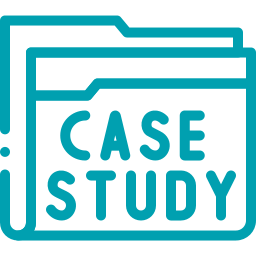 Implementation challenges
Challenge
Budget
Limited human resources
Timeline(6 months)
Outcome
LIMS selectionon-time
8 months delay in implementation
After 12 months not all requirements fully implemented
After 18 months LIMS fully implemented
Company profile
Startup, CRO
50 employees
Team in favor of digitalization
Selection and deployment of a central laboratory system
4.
Nasveti
[Speaker Notes: There are many traps and challenges you need to be aware before you start with your LIMS or ELN selection process as those may heavily affect the success of this process. 

Therefore, we would like to address the most important ones.]
Proces izbire LIMS/ELN rešitve
Končna ocean in izbor rešitve
Vrednotenje zbranih informacij
Določanje zahtev
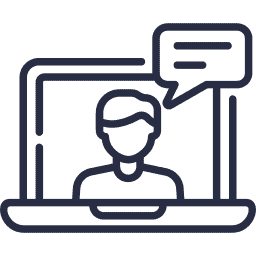 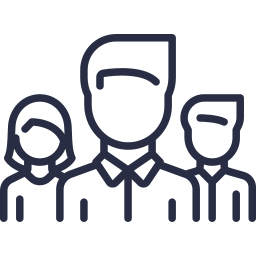 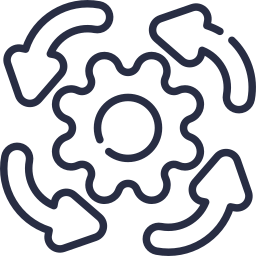 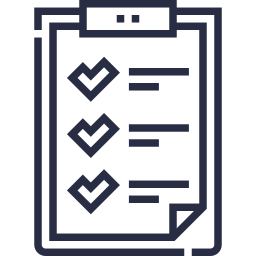 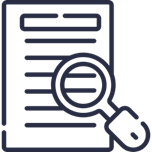 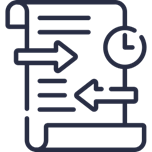 Ovrednotenje procesov
Zbiranje informacij
Organizacija demo sestankov
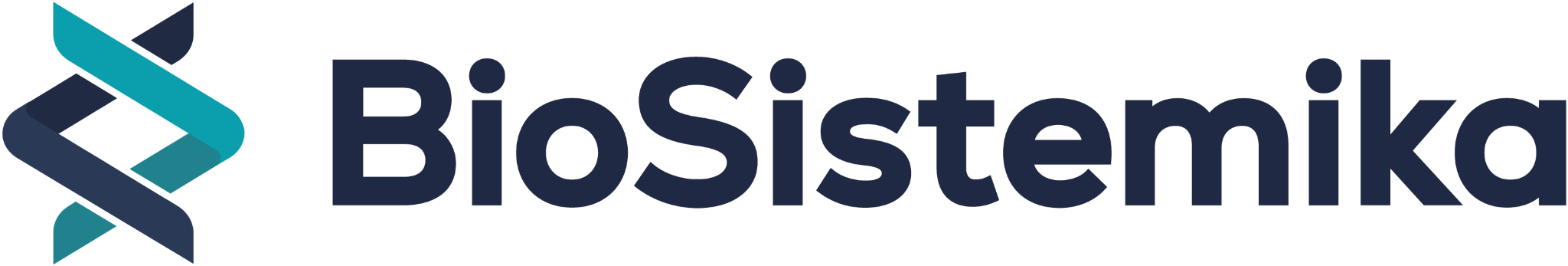 Izzivi: male in srednje organizacije (MSP) vs velike organizacije
Velike organizacije
MSP
Sredstva in znanje
Proračun 
Skladnost s predpisi in regulativami
Odpor in nesprejemanje s strani uporabnikov
Ljudje
Manj agilne (dobro uveljavljeni procesi)
Less agile (processes are well established)
Prejšnji sistemi
Podatki iz prejšnjih sistemov
Skladnost s predpisi in regulativami
Ljudje
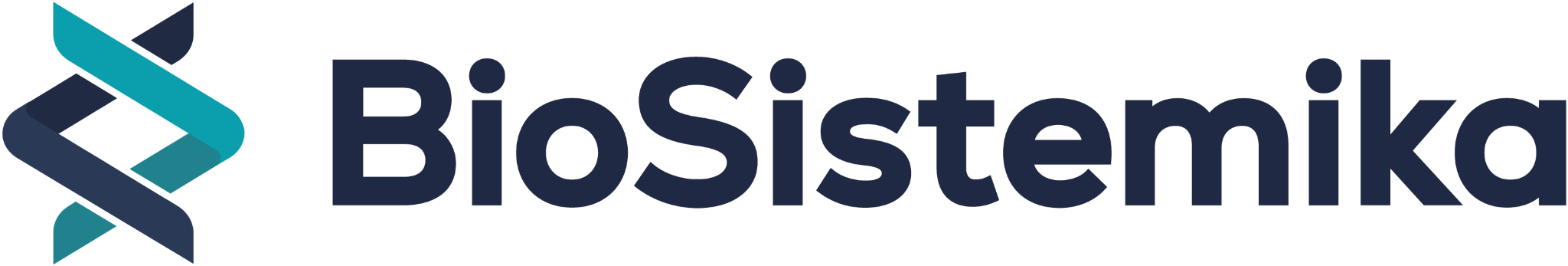 Ne izpustite!
Definiranje zahtev in mapiranje procesov
Če ne veste kaj potrebujete, kako bo to vedel ponudnik?
Tvegate izbiro napačne rešitve.
Konfiguracija in proces implementacije bosta počasnejša.
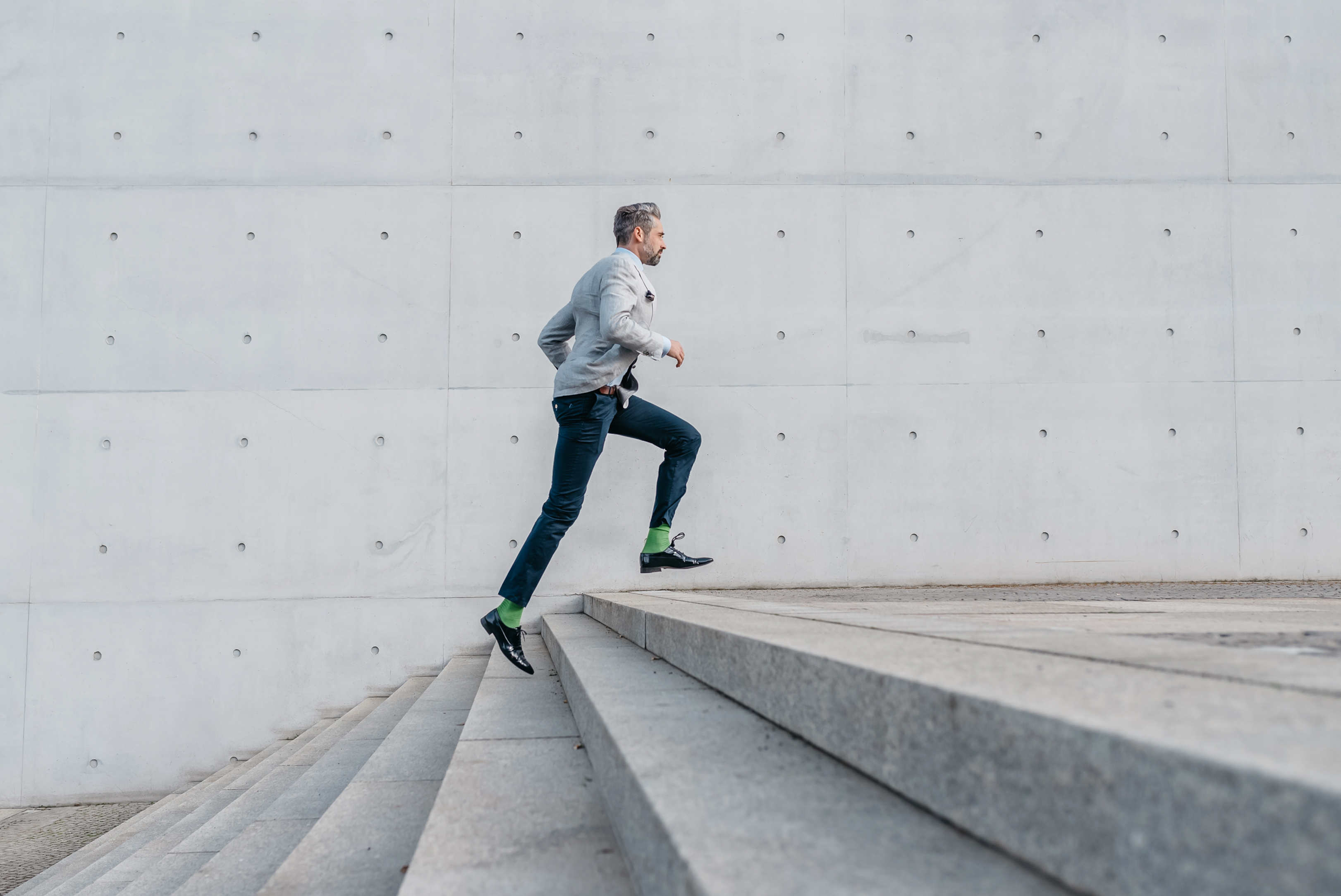 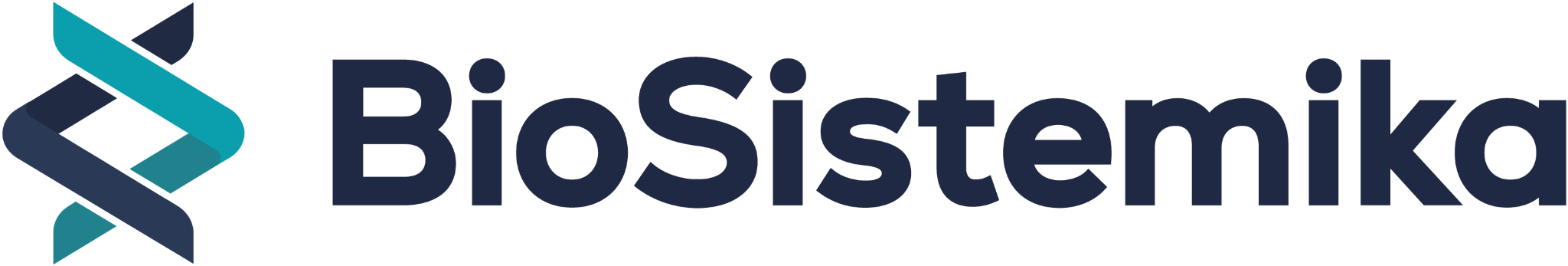 Izogibajte se ljubezni na prvi pogled
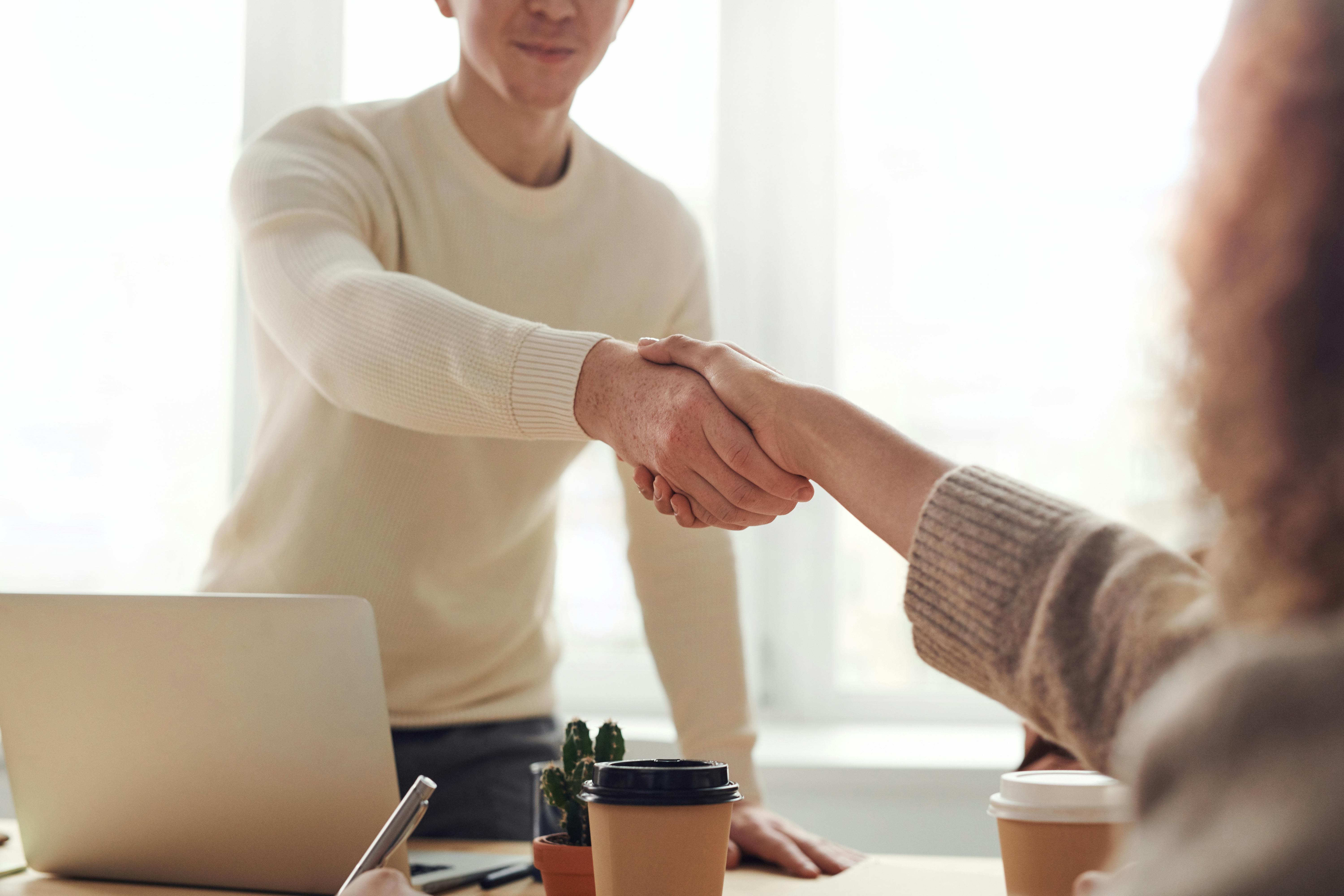 Ne odločite se za prvo odločitev ki vam je všeč
Naj vaša odločitev ne temelji na dobrem prodajnem govoru
Ne odločite se izključno zaradi dobrega uporabniškega vmesnika/uporabniške izkušnje
Image by Fauxels from Pexels
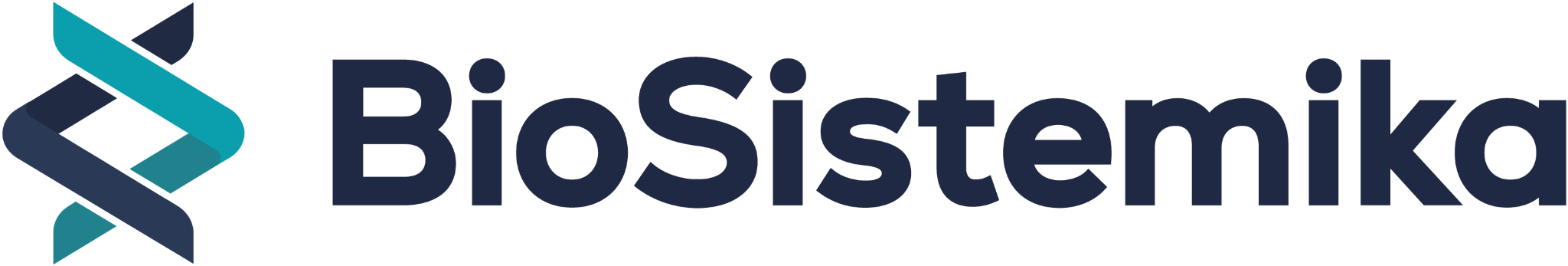 Analizirajte, preden se odločite
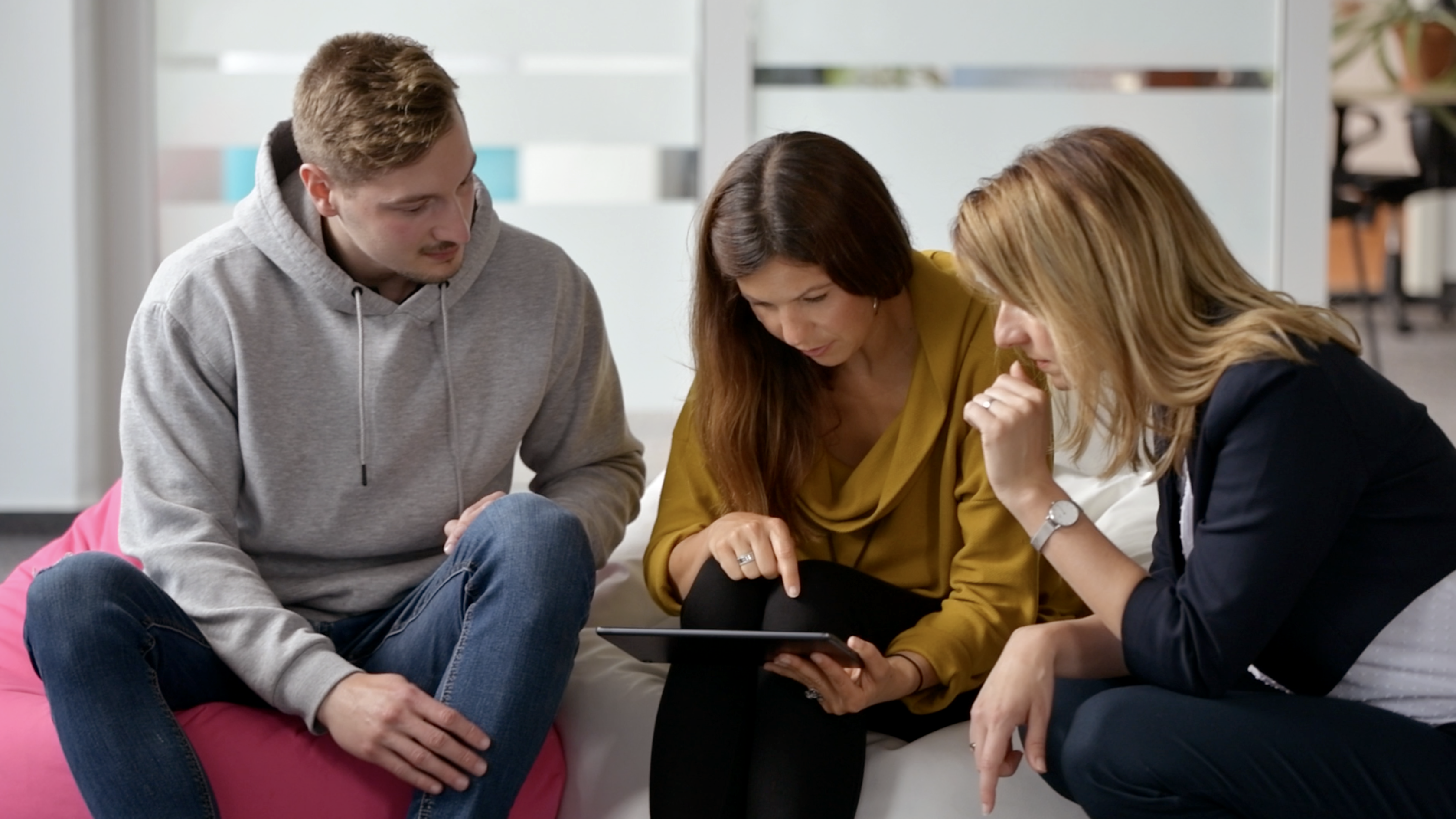 Ne sprejemajte odločitev brez zadostnih informacij
Ne izbirajte zgolj na podlagi vašega proračuna
Poskrbite da so v razpravo vključeni vsi deležniki in poslušajte njihova mnenja
Upoštevajte, kako se bo vaš laboratorij in organizacija razvijala skozi čas – iščete dolgoročno rešitev.
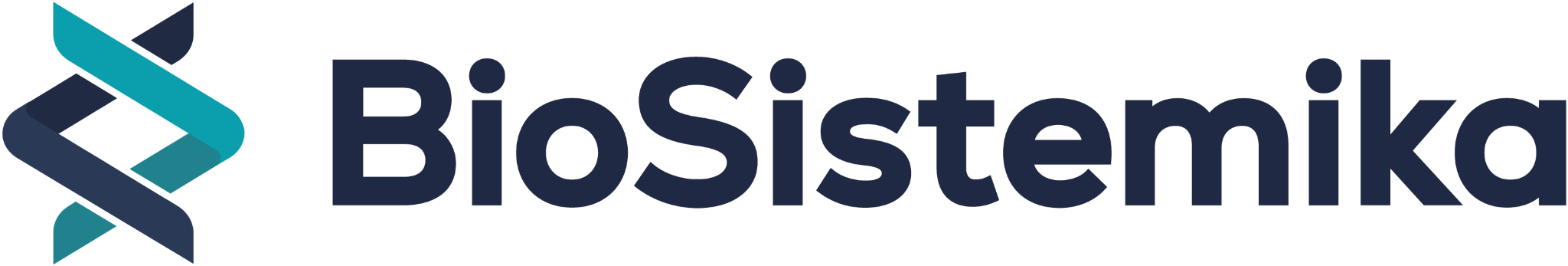 Ne obupajte tik pred ciljno črto
Konfiguracija, implementacija in vpeljava so ključnega pomena.
✔  določite odgovorno osebo
✔  določite projekto skupino
✔  jasno določite časovnico in cilje
✔  zagotovite usposabljanje
✔ vzpostavite mehanizme zbiranja povratnih informacij
✔  merite uspešnost
✔  praznujte majhne in velike uspehe 
✔  integrirajte nov sistem v poslovne procese
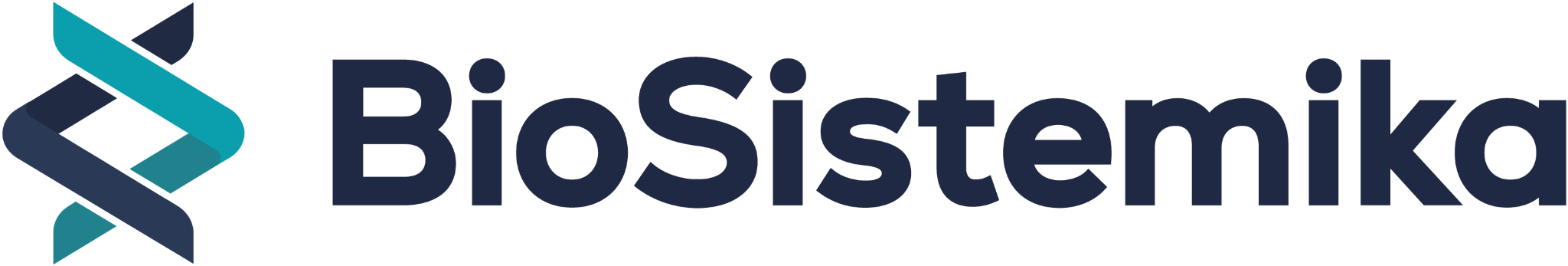 Je čas (samo) denar?
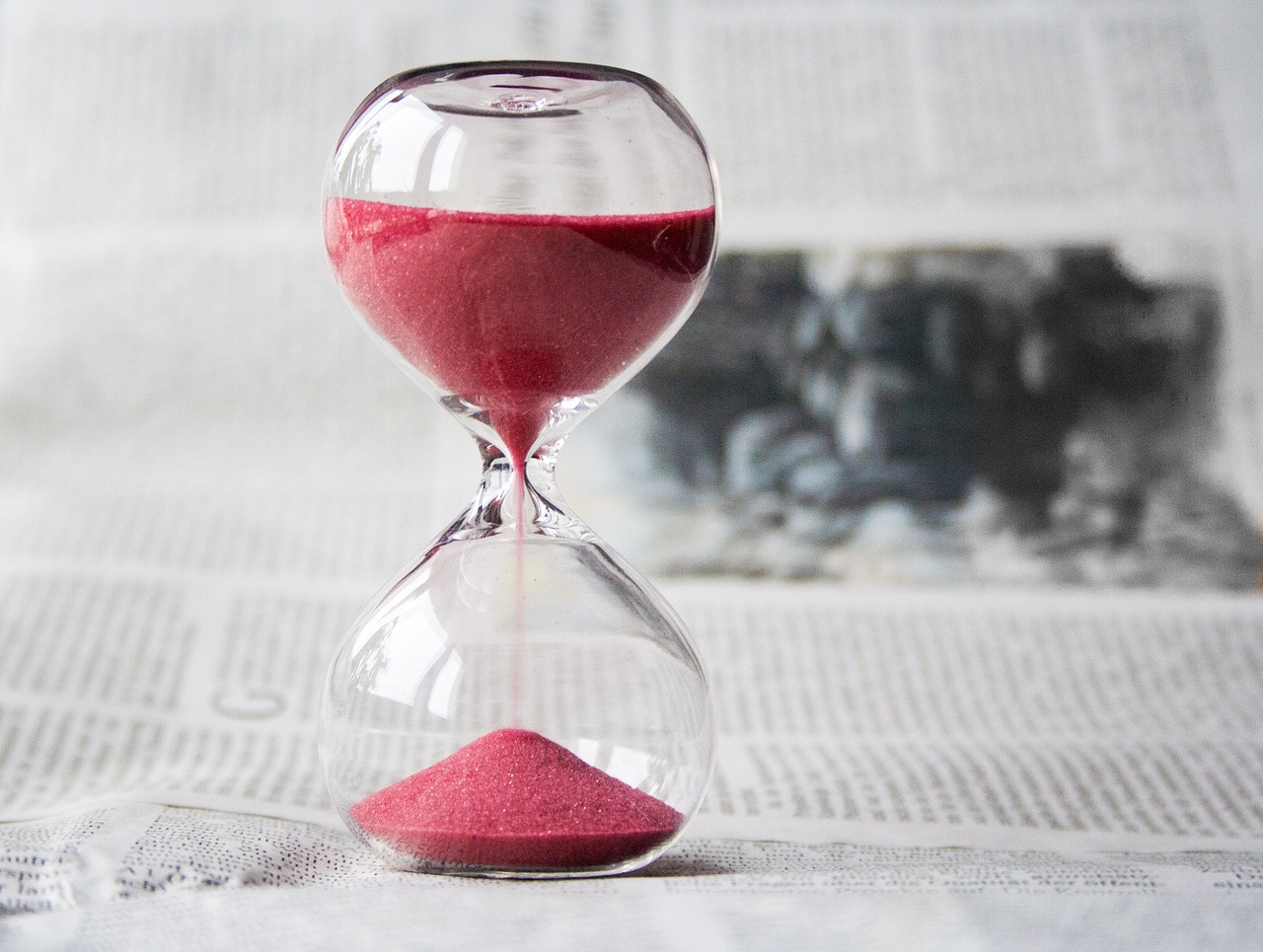 Image by Nile from Pixabay
Vnaprej načrtujte projekt izbire in implementacije ELN/LIMS
Realistične časovnice so najmanj 6 mesecev
Za trajanje projekta sprostite vsaj 50% časa projektnega vodje
Zaposlite nove talente
Sodelujte z zunanjimi strokovnjaki
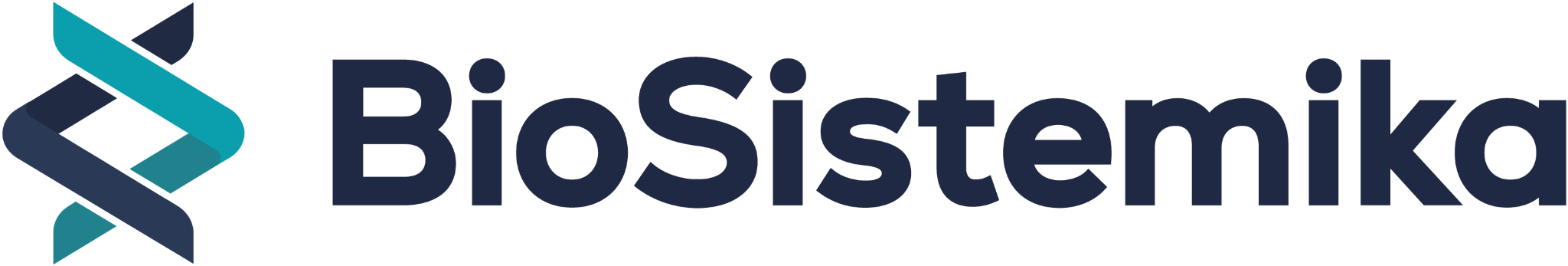 Več o tem lahko izveste…
S prebiranjem naših blog člankov:                      Ali vodnika za izbiro LIMS/ELN:
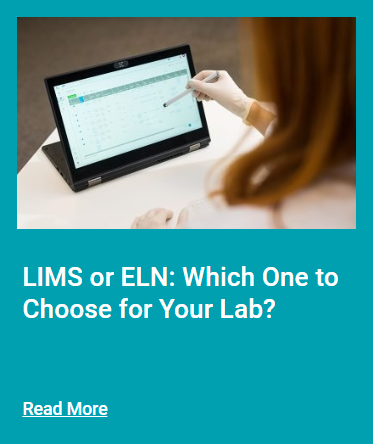 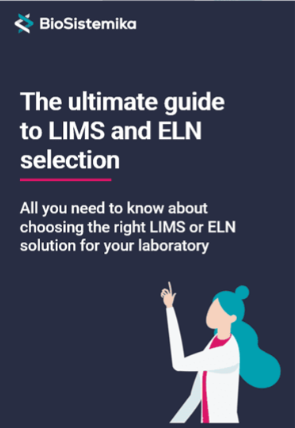 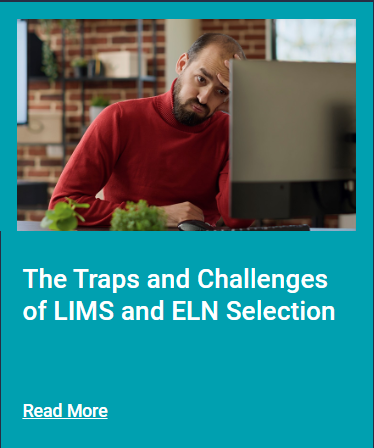 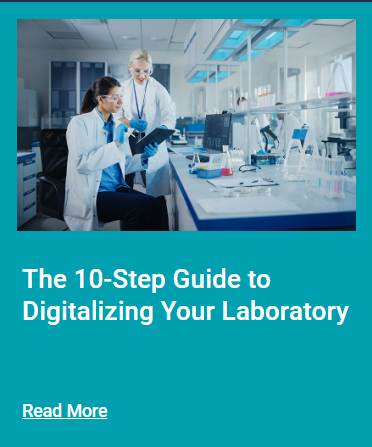 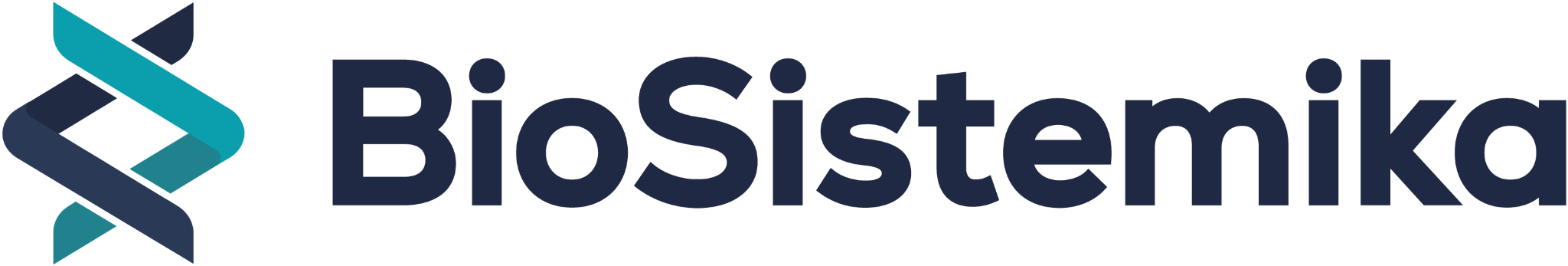 BioSistemika partnerji
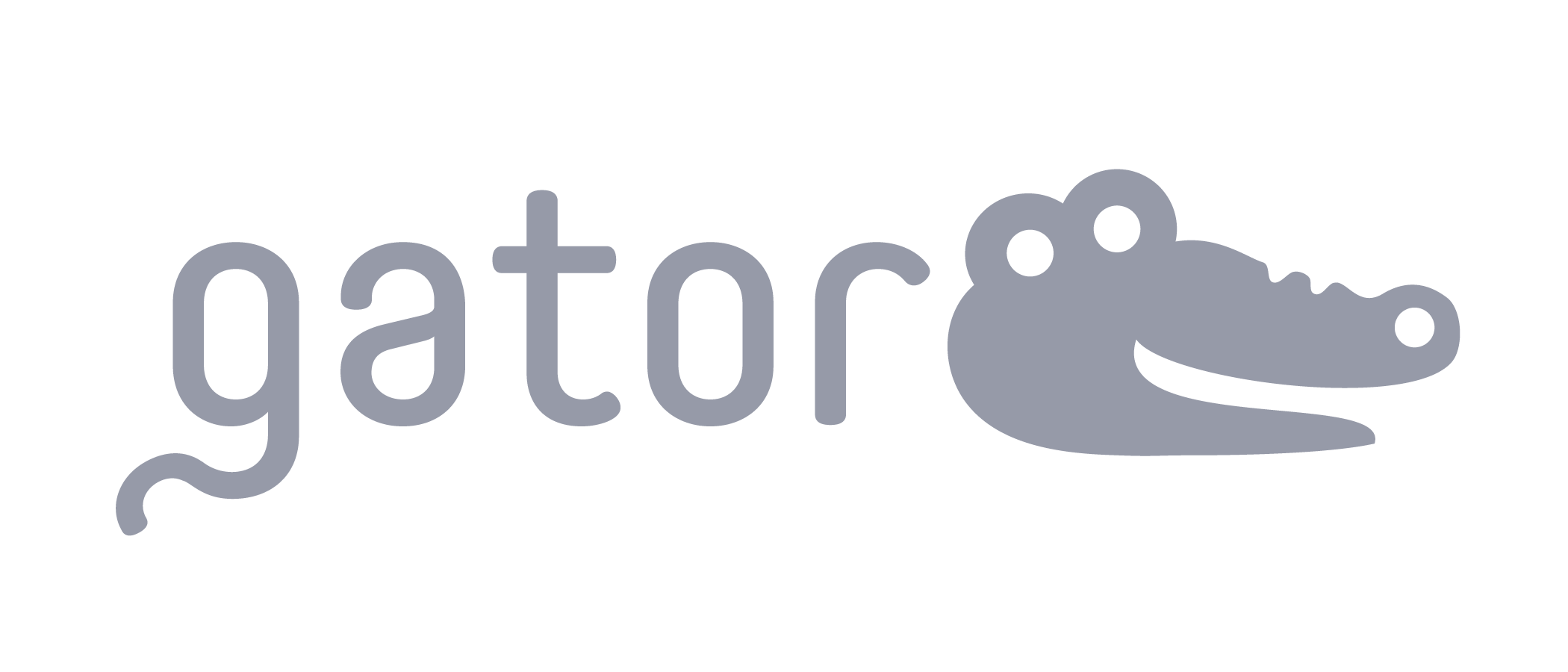 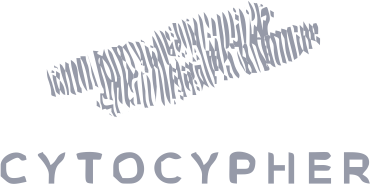 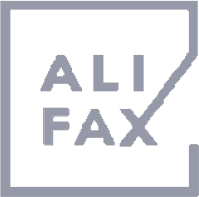 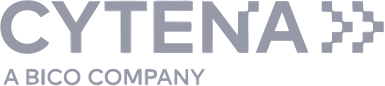 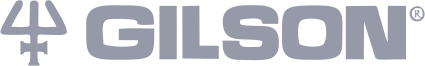 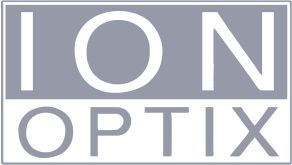 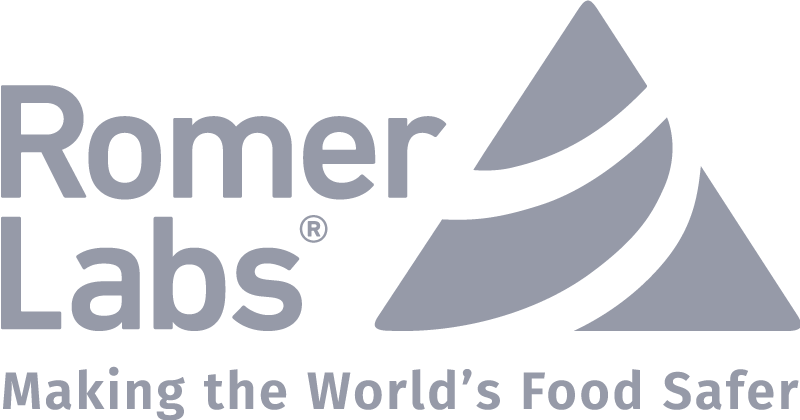 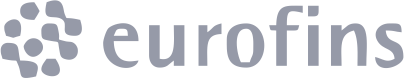 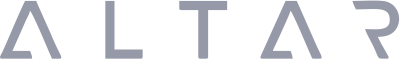 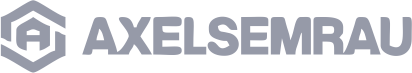 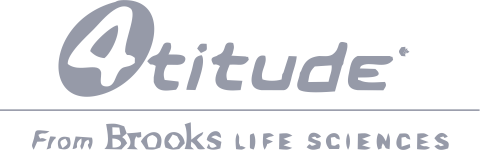 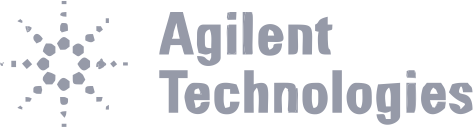 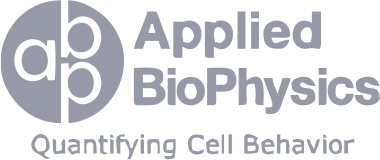 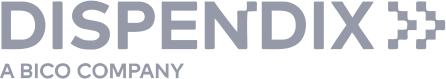 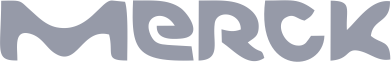 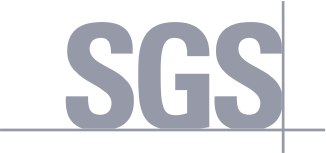 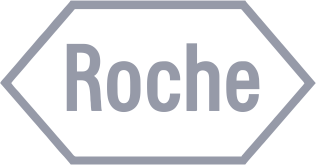 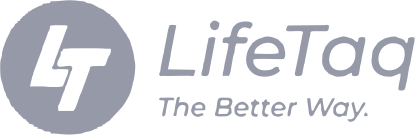 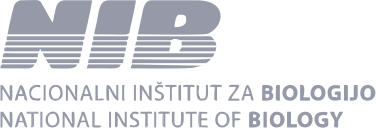 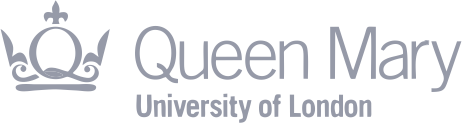 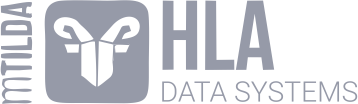 [Speaker Notes: -]
Hvala za vašo pozornost!
Dr. Jana Erjavec
jerjavec@biosistemika.com



www.biosistemika.com
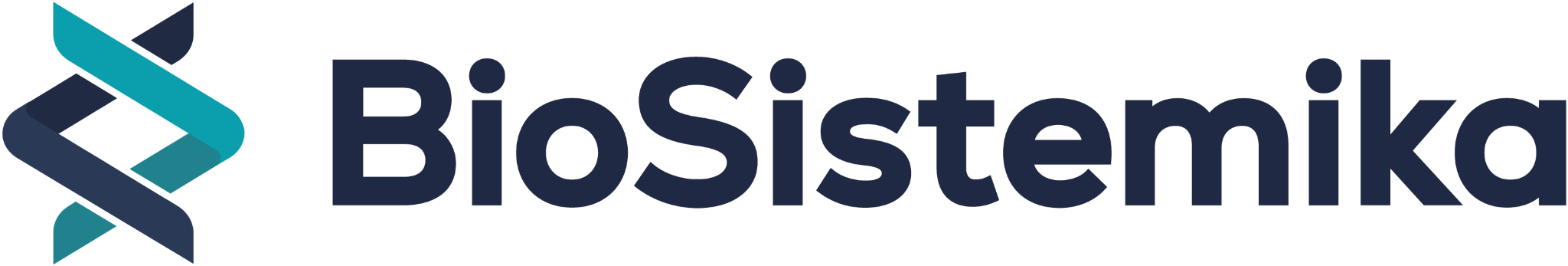